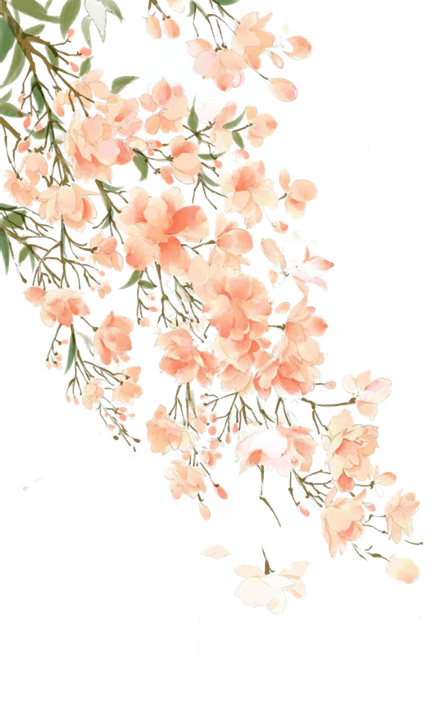 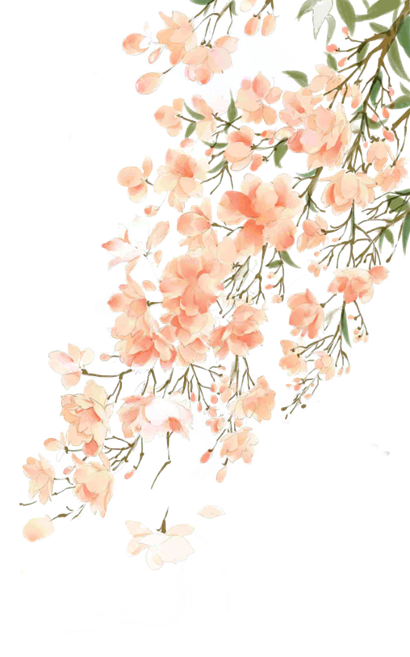 Tiết 35+36. Tiếng ViệtTỪ ĐỒNG NGHĨATỪ TRÁI NGHĨATỪ ĐỒNG ÂM
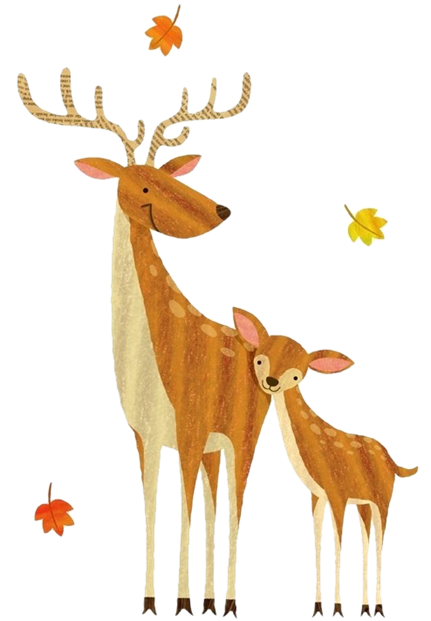 TỪ 
ĐỒNG NGHĨA
I
Thế nào là từ đồng nghĩa?
II
Các loại từ đồng nghĩa
III
Sử dụng từ đồng nghĩa
IV
Luyện tập
I
Thế nào là 
từ đồng nghĩa?
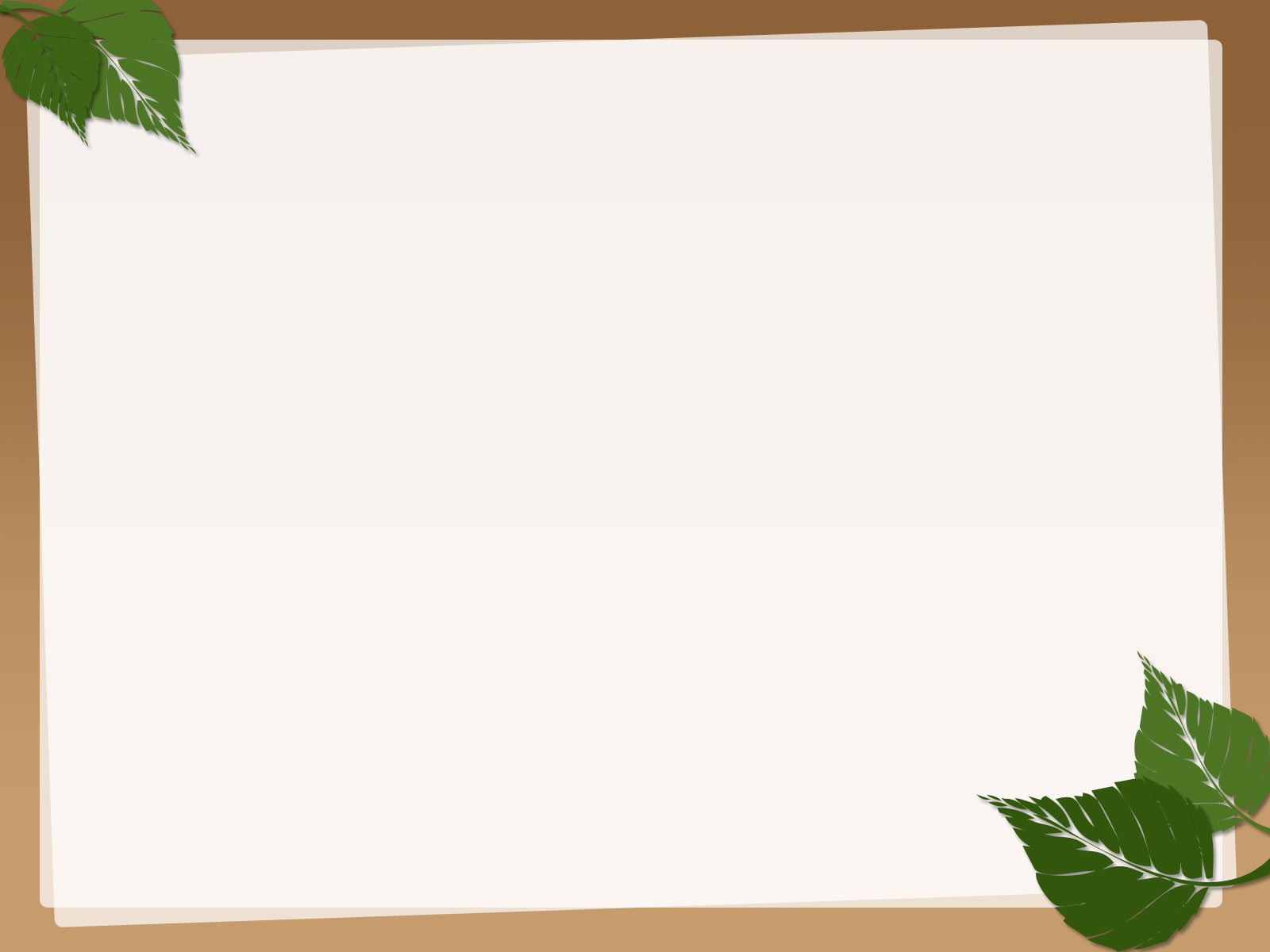 VD:
Nắng rọi Hương Lô khói tía bay,
Xa trông dòng thác trước sông này.
Nước bay thẳng xuống ba nghìn thước,
Tưởng dải Ngân Hà tuột khỏi mây.
1. Dựa vào kiến thức đã học ở tiểu học, hãy tìm các từ đồng nghĩa với mỗi từ “rọi, trông” ?
2. Ngoài nghĩa “nhìn”, từ “ trông” còn có nghĩa gì?
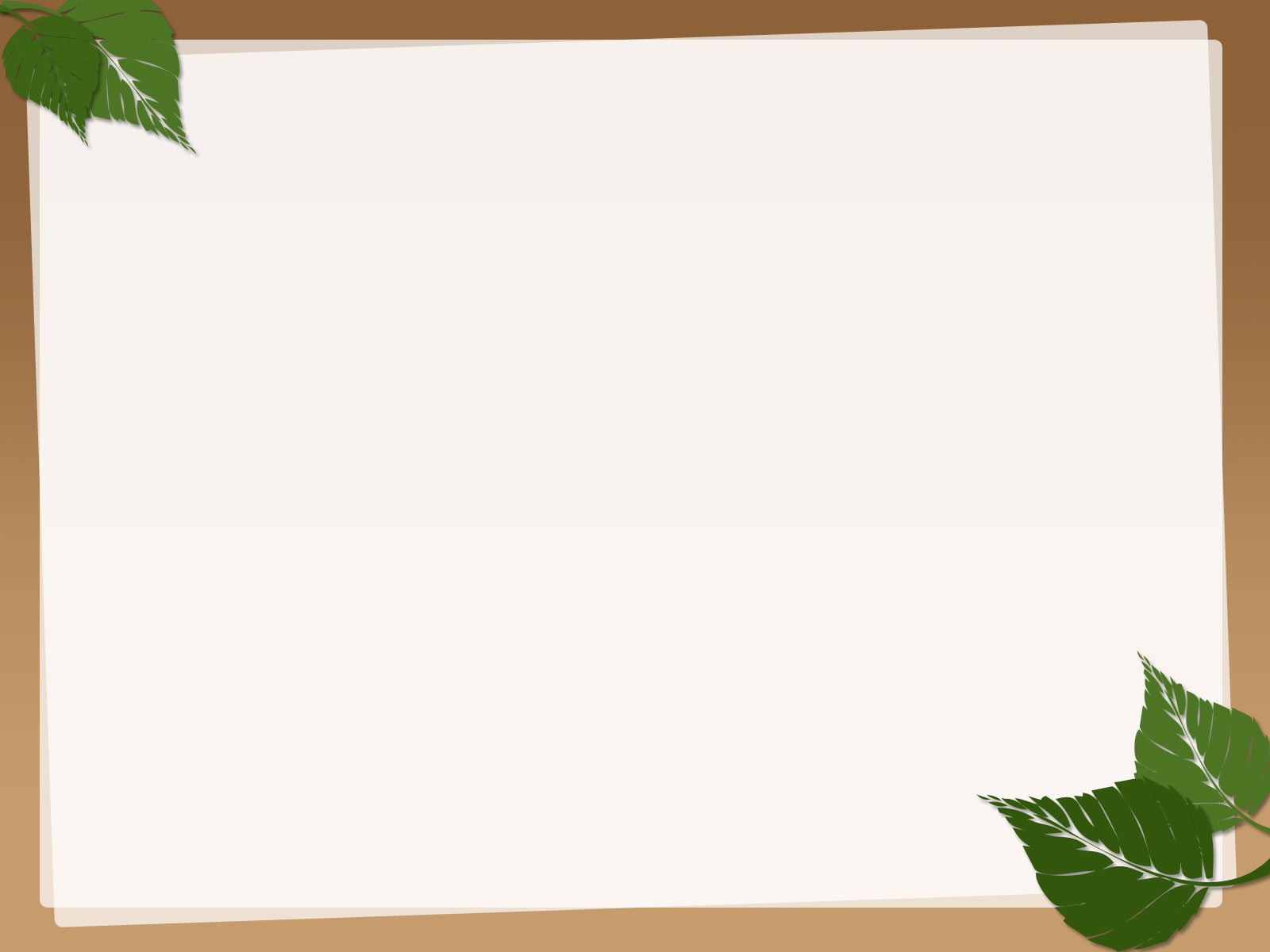 Em có nhận xét gì về phần âm và phần nghĩa của các từ đồng nghĩa?
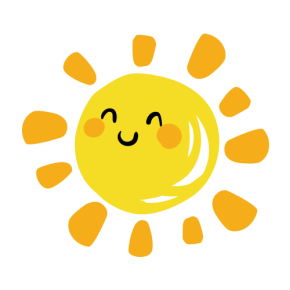 Rọi = chiếu/ soi...
Trông = ngó/ nhòm...
 Phát âm khác nhau, nghĩa giống nhau/ gần giống nhau
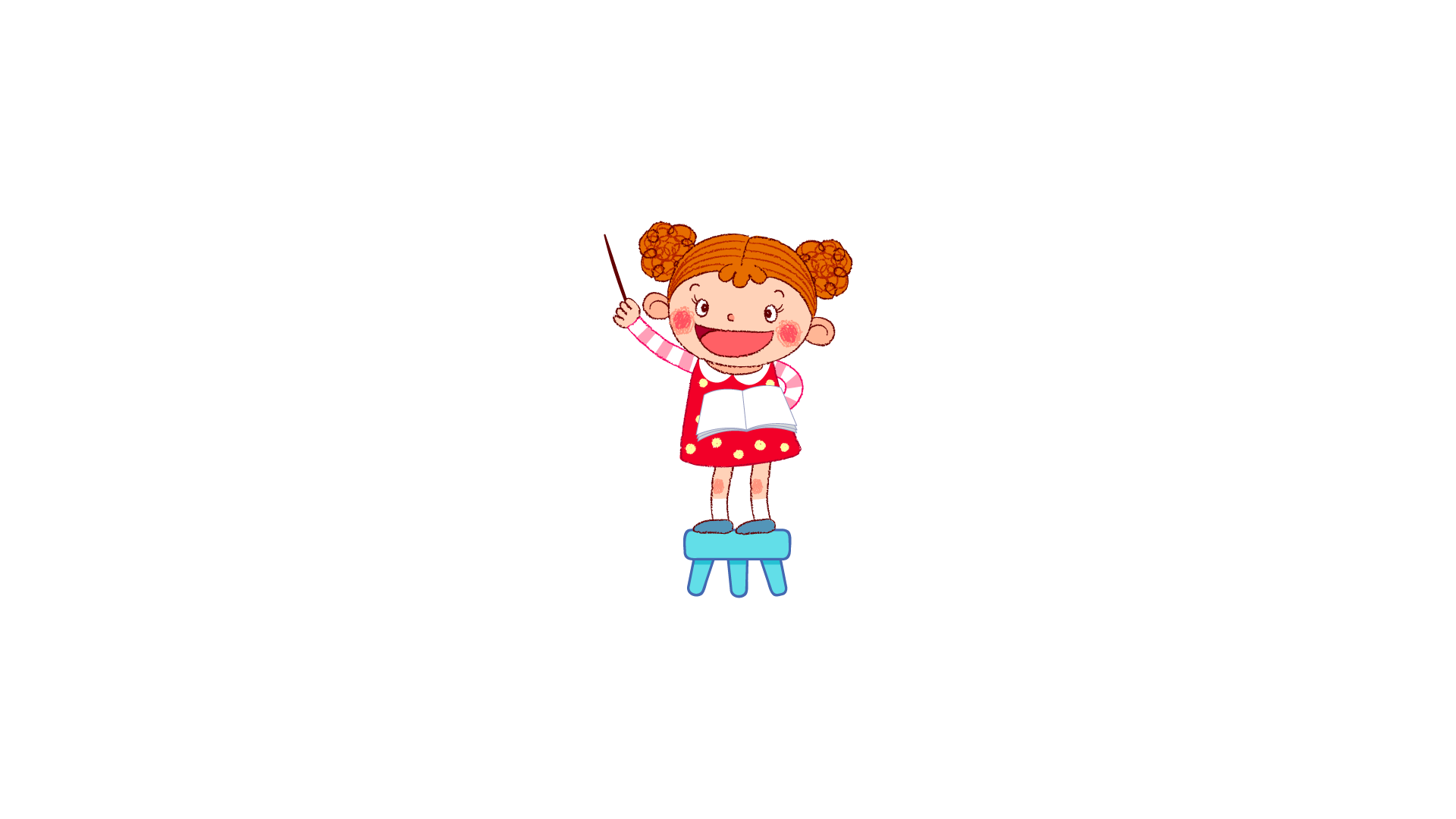 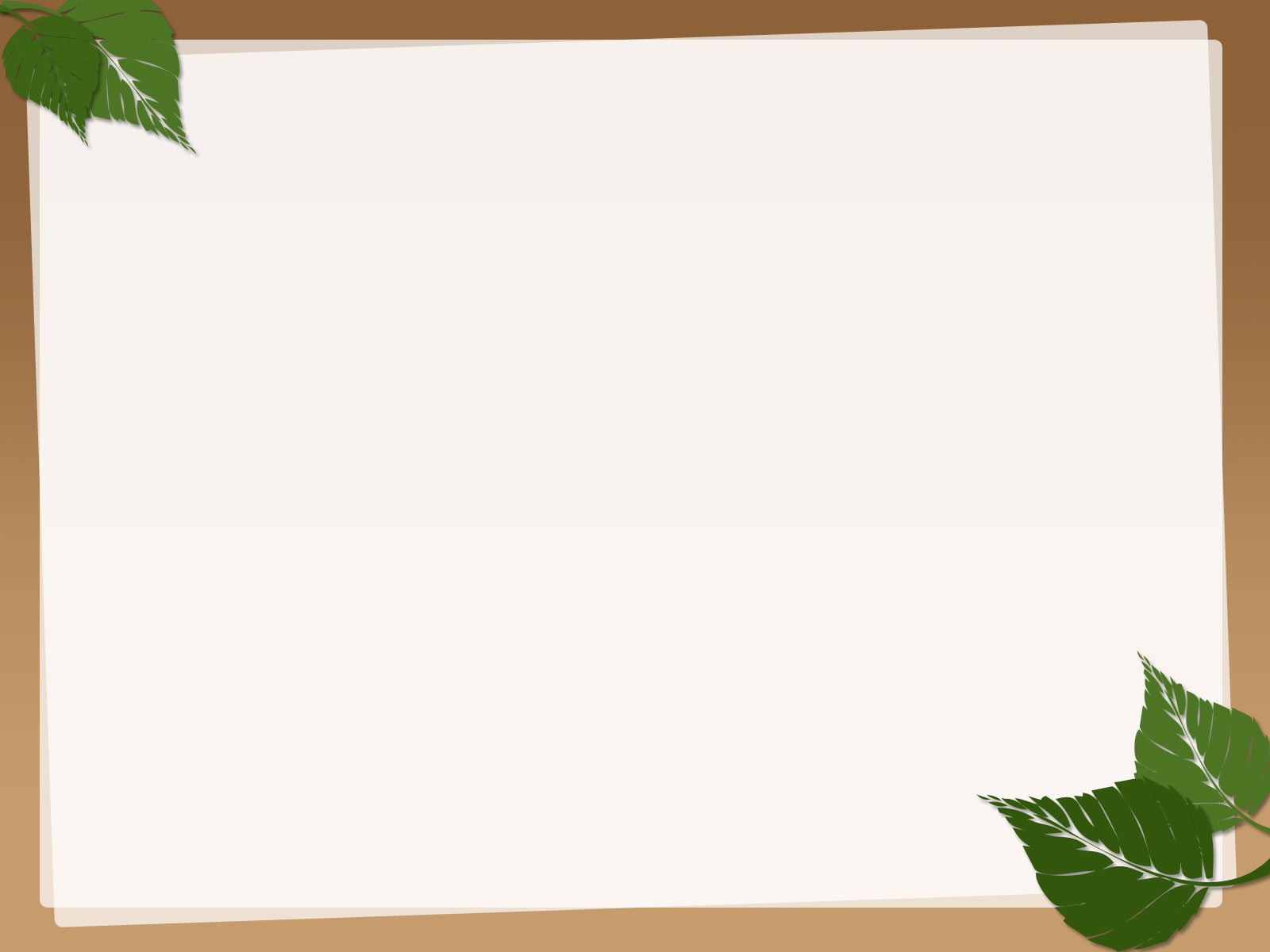 Theo em, thế nào là từ đồng nghĩa? Ví dụ.
Từ đồng nghĩa là những từ có nghĩa giống nhau hoặc gần giống nhau. 
VD: chết = hi sinh = mất; 
        bố = ba = cha …
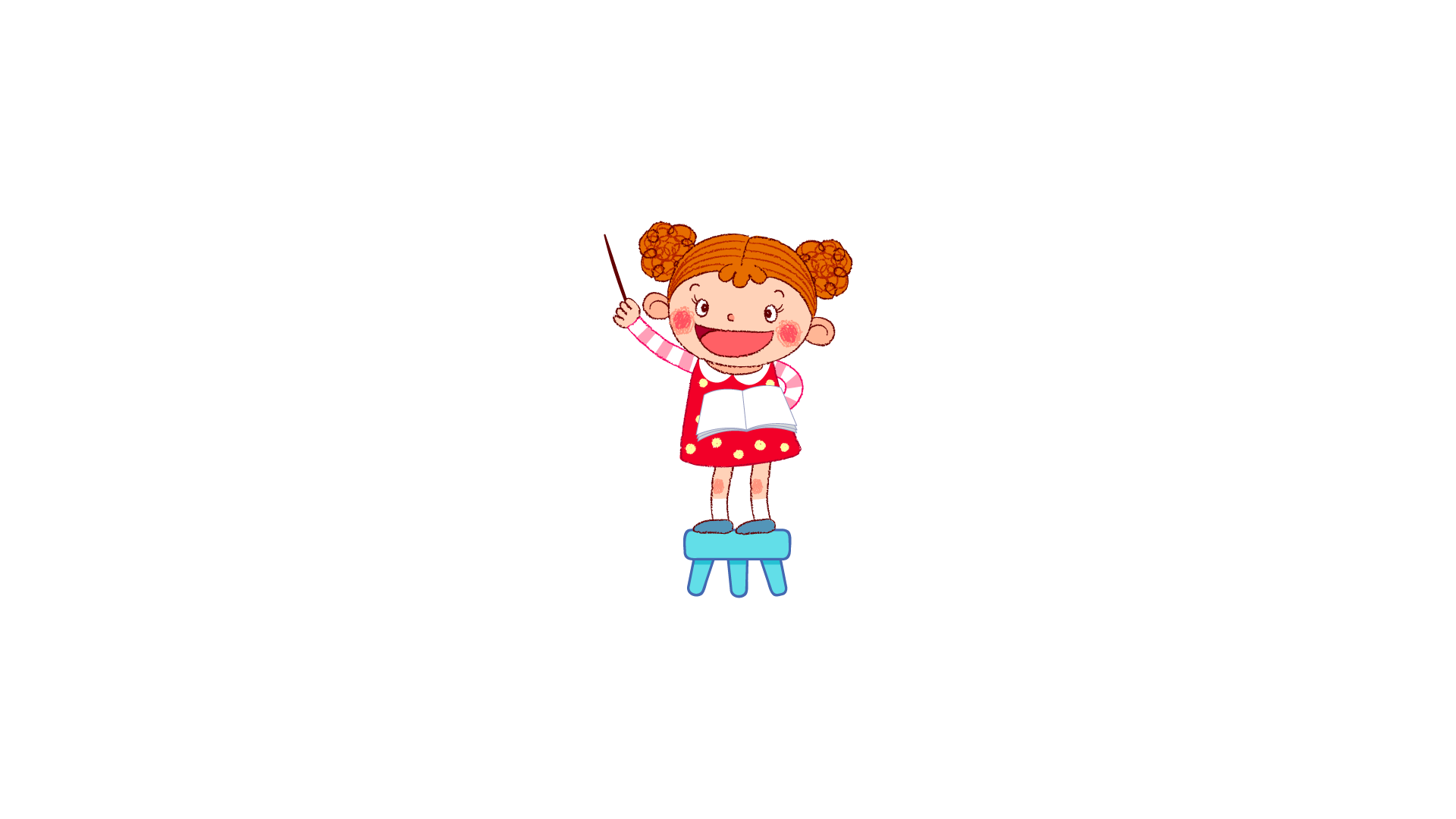 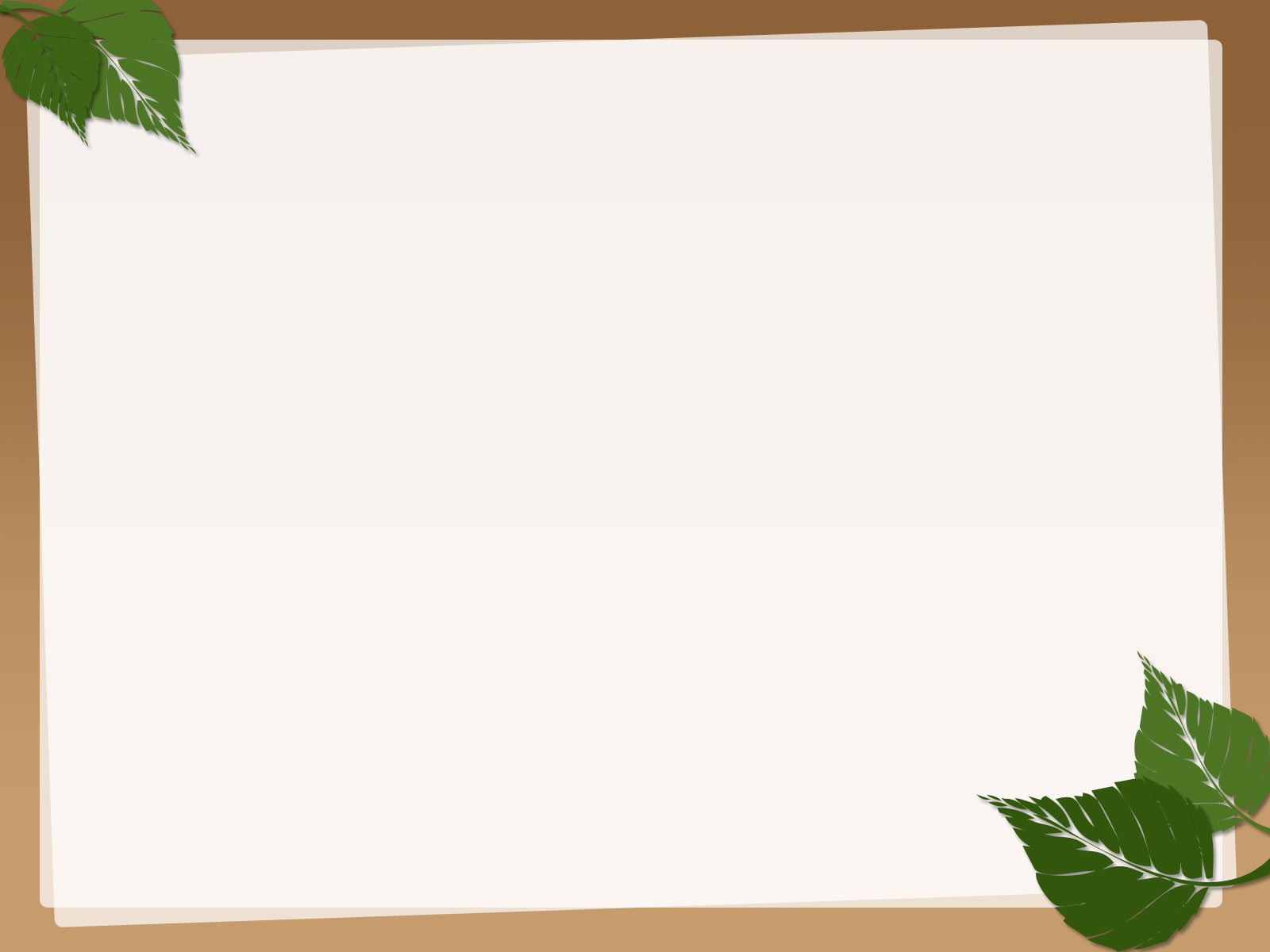 Ngoài nghĩa “nhìn”, từ “trông” còn có nghĩa gì?
Trông = nhìn = ngó / nhòm/ dòm
= coi sóc, giữ gìn cho yên ổn = trông nom, trông coi, chăm sóc…..
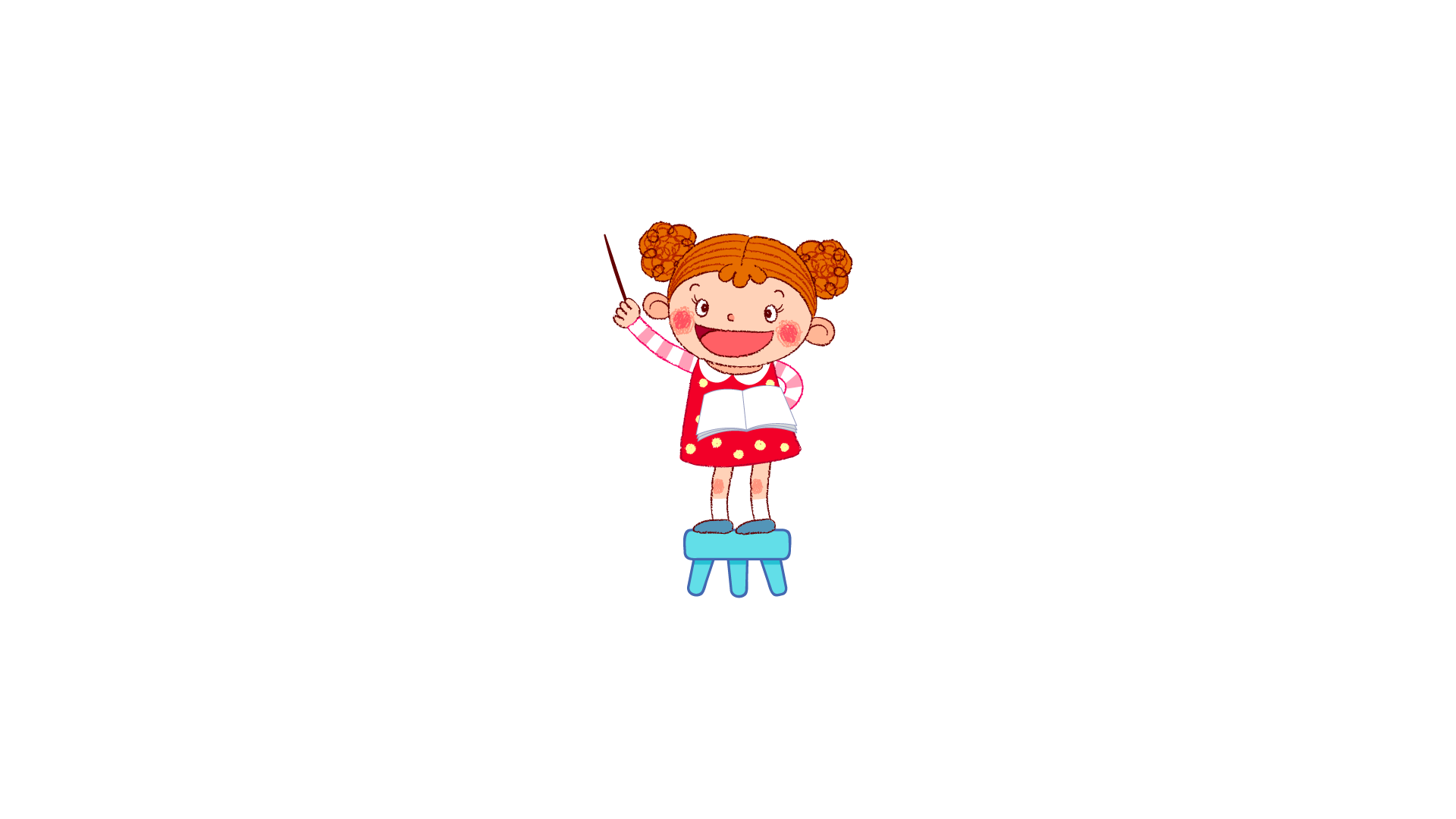 = mong = trông ngóng, trông chờ, hi vọng
  Một từ nhiều nghĩa có thể thuộc vào nhiều nhóm từ đồng nghĩa khác nhau.
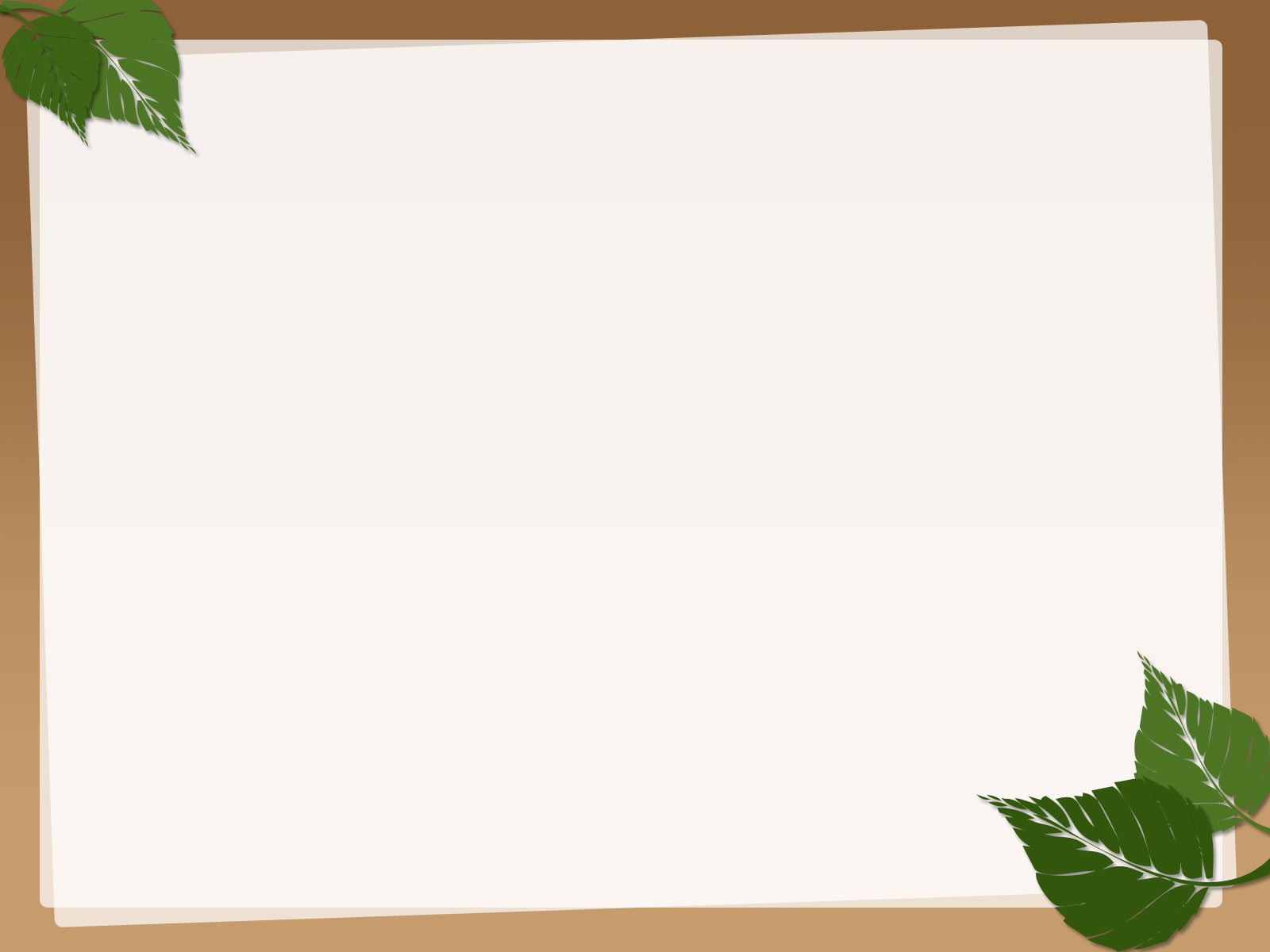 Ghi nhớ:
Từ đồng nghĩa là những từ có nghĩa giống nhau  hoặc gần giống nhau.
Một từ nhiều nghĩa có thể thuộc vào nhiều nhóm từ đồng nghĩa khác nhau.
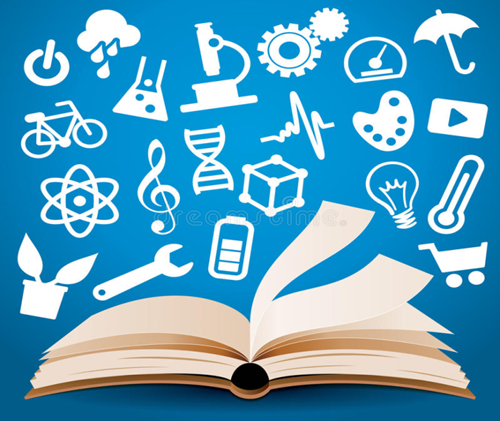 II
Các loại 
từ đồng nghĩa
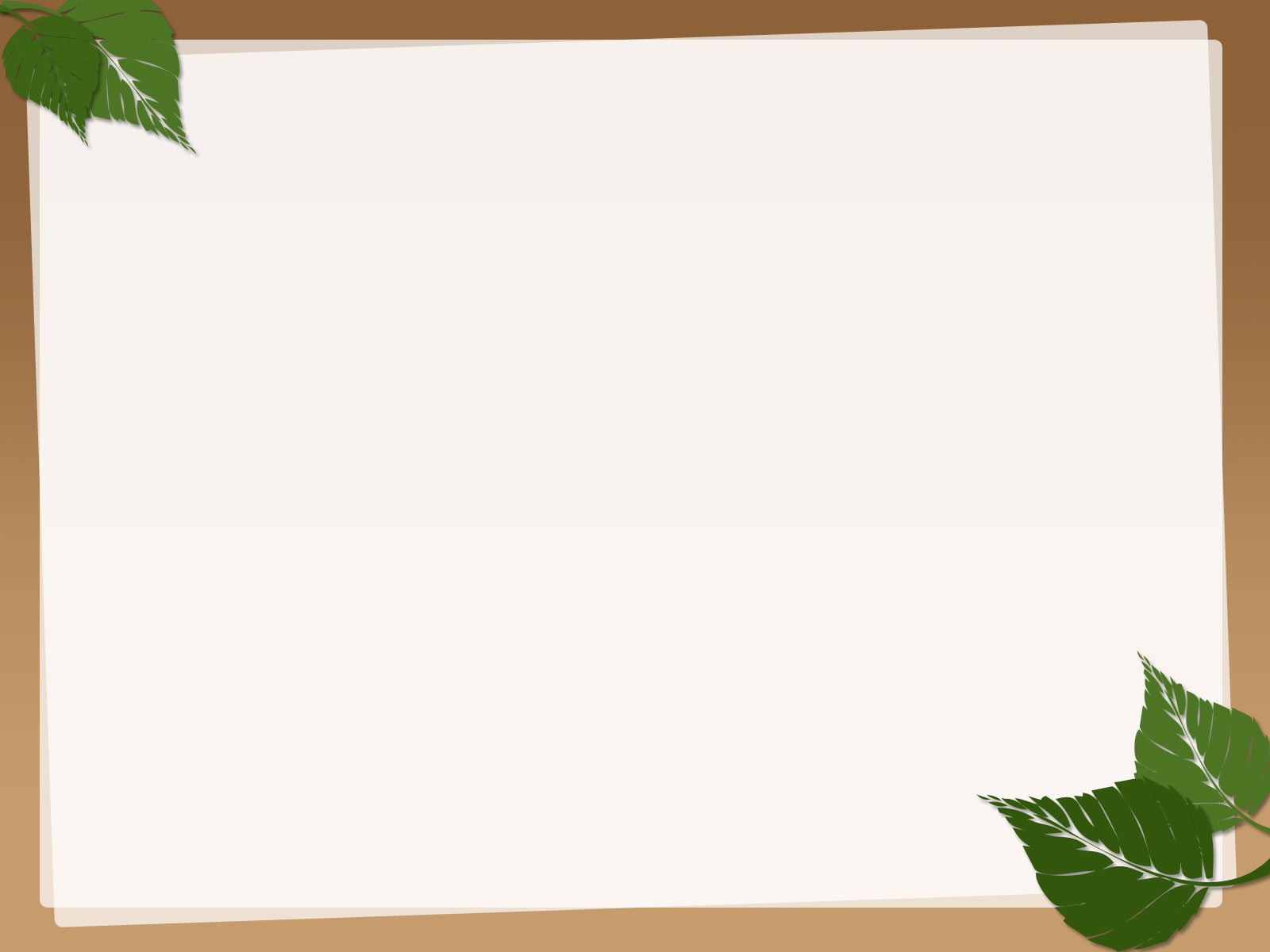 Rủ nhau xuống bể mò cua,
Đem về nấu quả mơ chua trên rừng.
           (Trần Tuấn Khải)
Chim xanh ăn trái xoài xanh,
Ăn no tắm mát đậu cành cây đa.
                     (Ca dao)
So sánh nghĩa của từ “quả” và từ “trái”. Có thể thay thế hai từ này cho nhau được không? Vì sao?
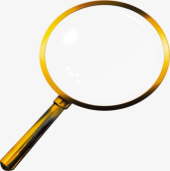 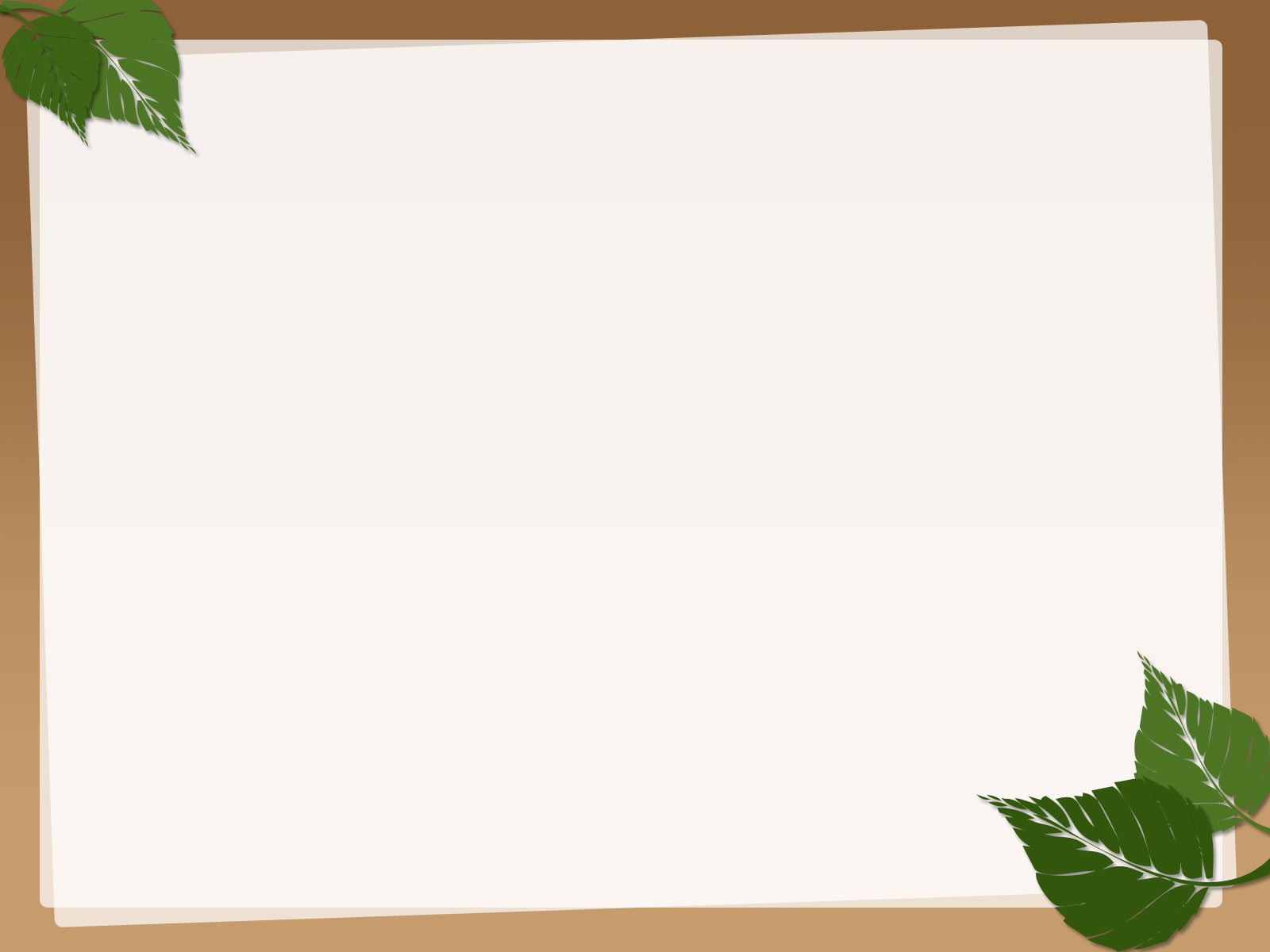 “Quả”, “trái”: có nghĩa giống nhau hoàn toàn,  cùng chỉ một bộ phận của cây do hoa tạo thành.
 Từ đồng nghĩa hòan toàn
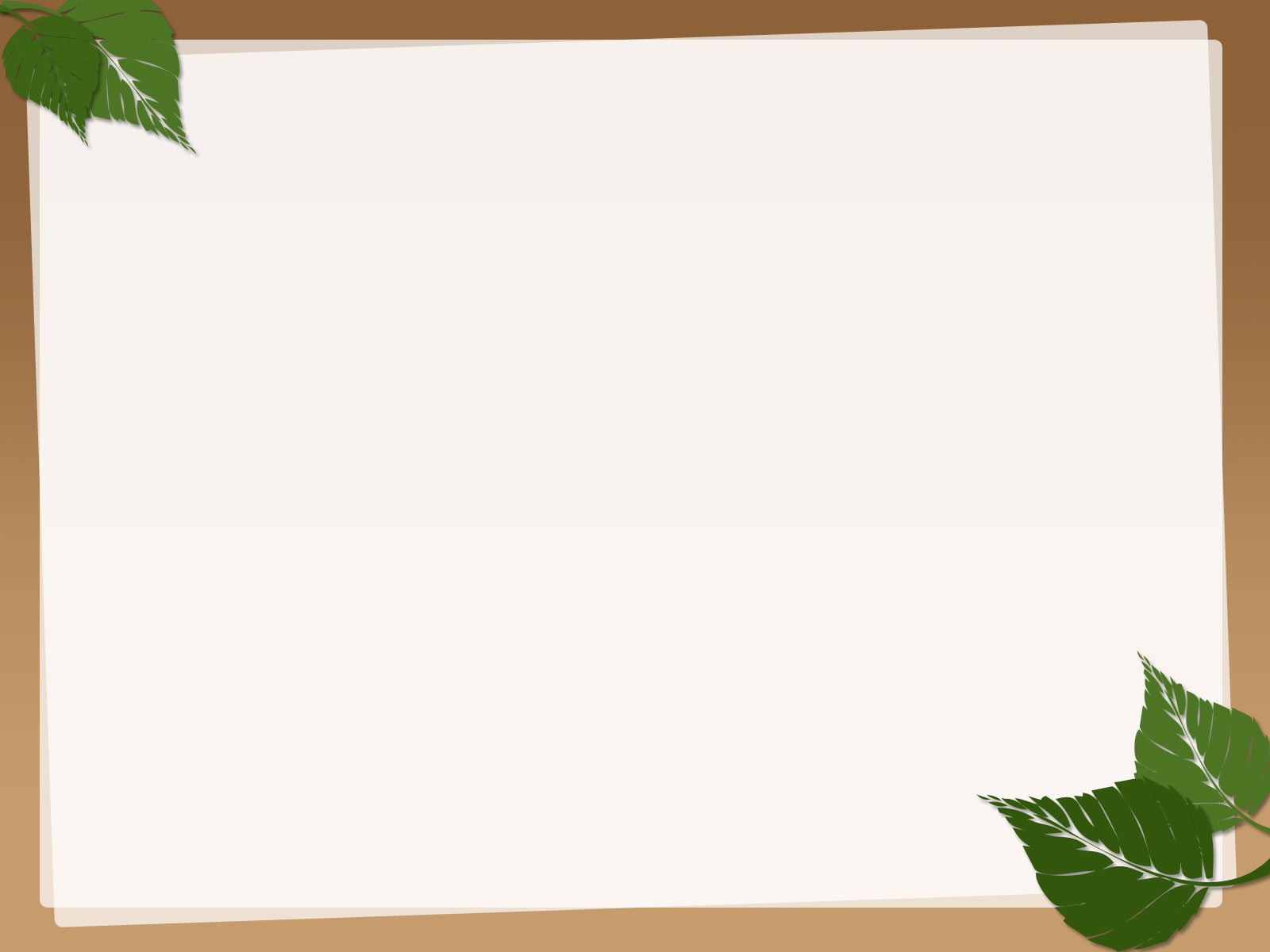 «Trước sức tấn công như vũ bão và tinh thần chiến đấu dũng cảm tuyệt vời của quân Tây Sơn, hàng vạn  quân Thanh đã bỏ mạng».
«Công chúa Habana đã hi sinh, thanh kiếm vẫn cầm trên tay».
 (Truyện cổ Cuba)
So sánh nghĩa của từ “bỏ mạng” và từ “hi sinh”. Có thể thay thế hai từ này cho nhau được không? Vì sao?
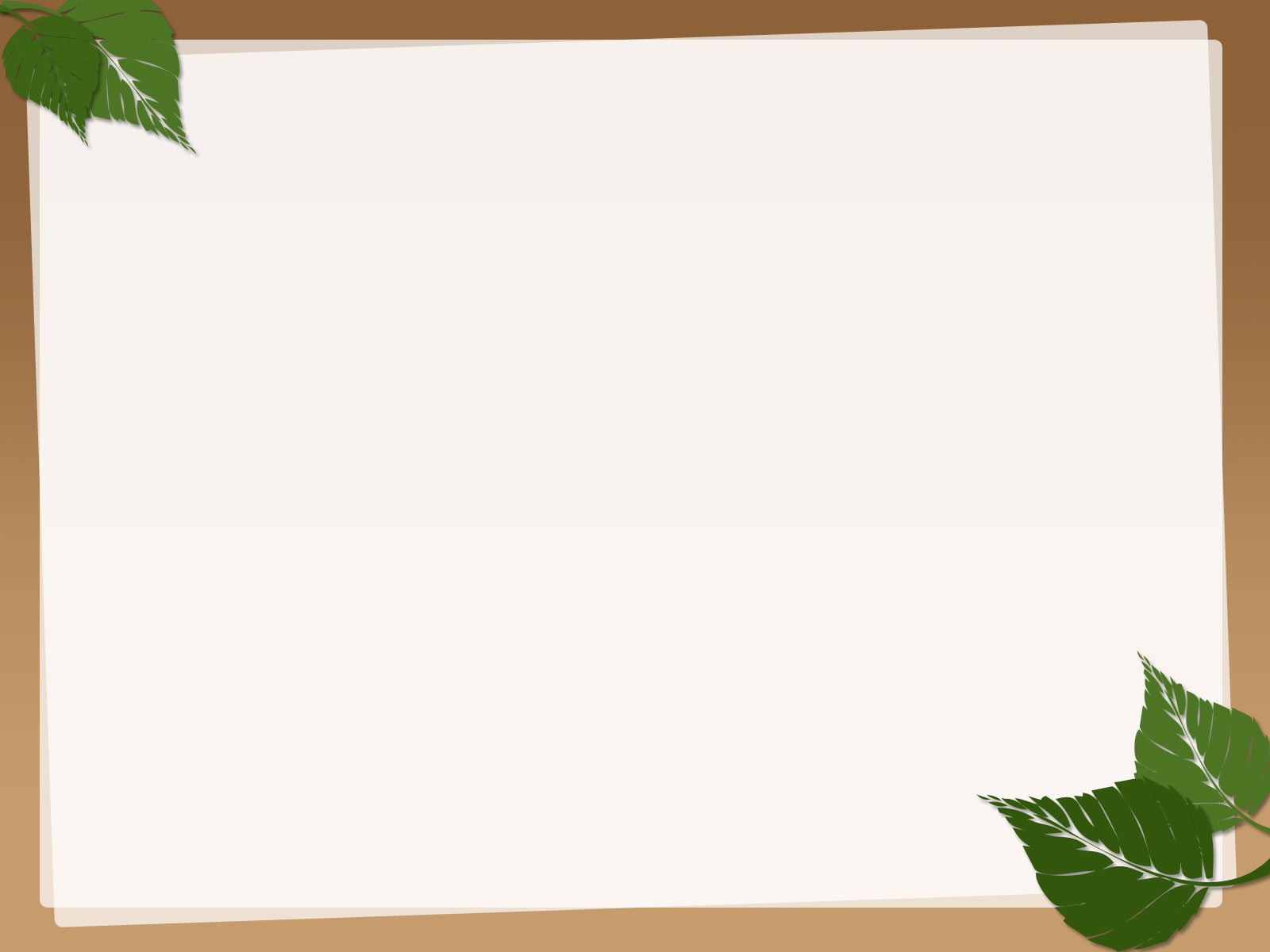 VD2: + Giống nhau: Cùng chỉ cái chết
	 + Khác nhau: Sắc thái biểu cảm. Hi sinh là từ dùng để chỉ cái chết vì nghĩa vụ, lý tưởng cao cả (mang sắc thái trang trọng), bỏ mạng là từ chỉ cái chết vô ích (thường mang sắc thái khinh bỉ).
 Từ đồng nghĩa không hòan toàn
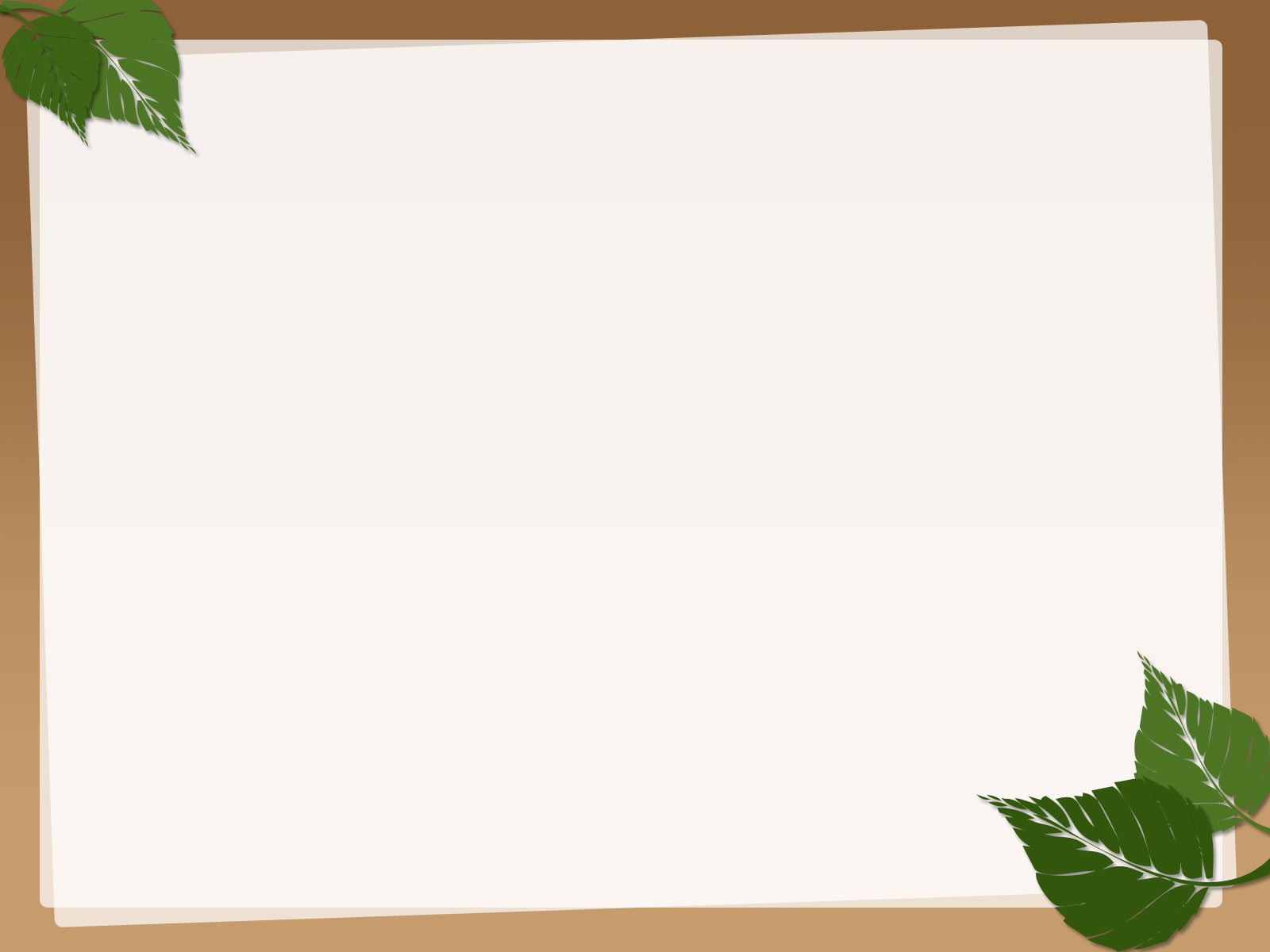 Ghi nhớ:
Từ đồng nghĩa hoàn toàn 
(không phân biệt về sắc thái ý nghĩa)
Từ đồng nghĩa
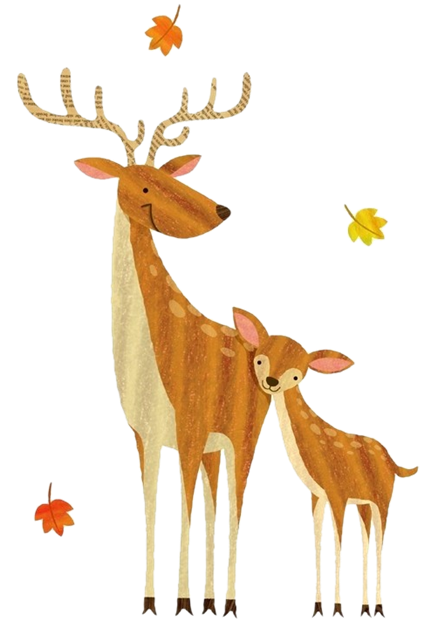 Từ đồng nghĩa không hoàn toàn (phân biệt về sắc thái ý nghĩa)
III
Sử dụng 
từ đồng nghĩa
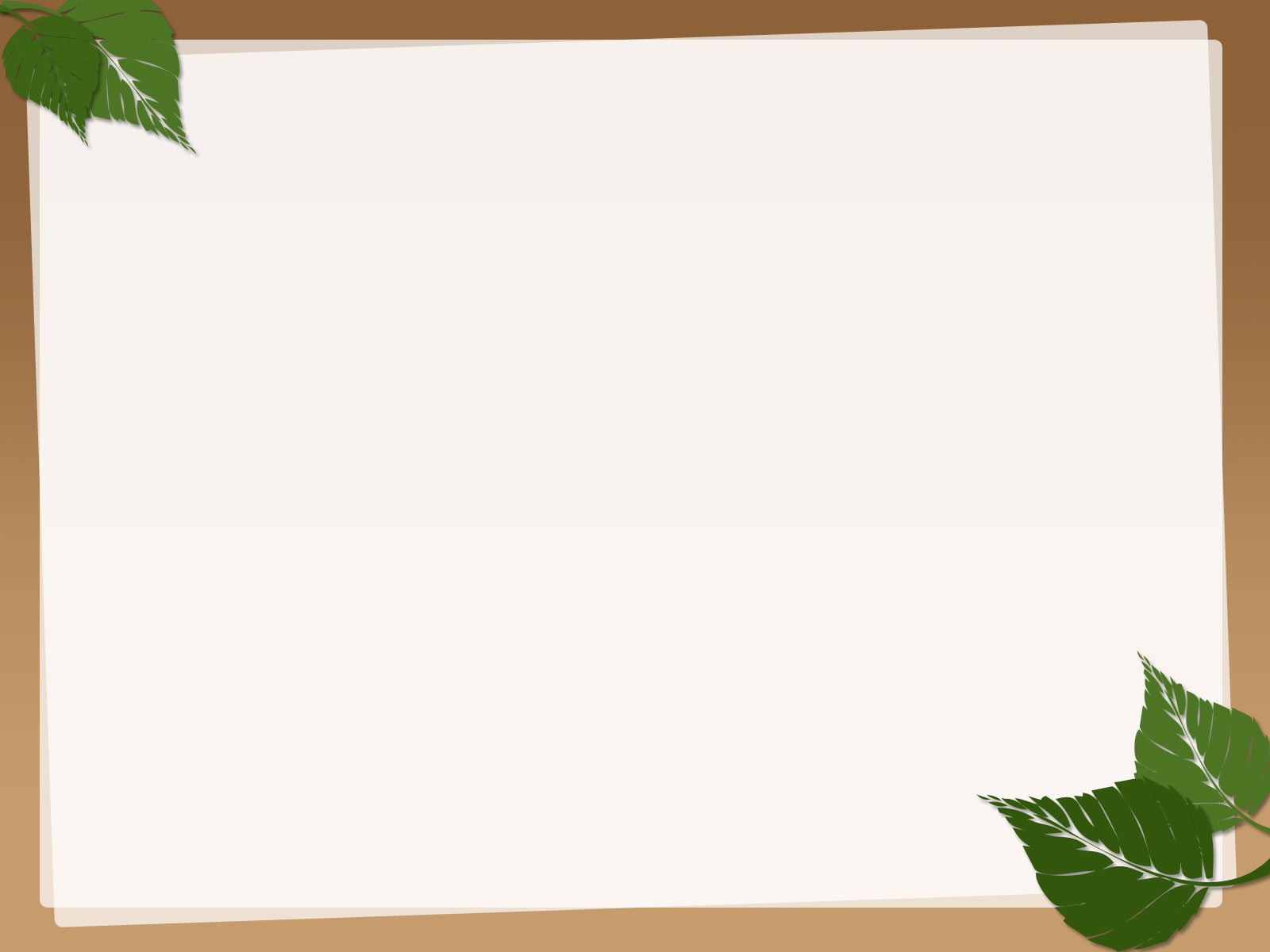 1. Ví dụ:
- Mẹ mua biếu em một gói kẹo.
Chưa chính xác
- Em cho bà một cái áo.
Em hãy nhận xét cách dùng từ in đậm trong hai câu trên.
Vậy theo em, khi sử dụng từ đồng nghĩa cần phải lựa chọn không?
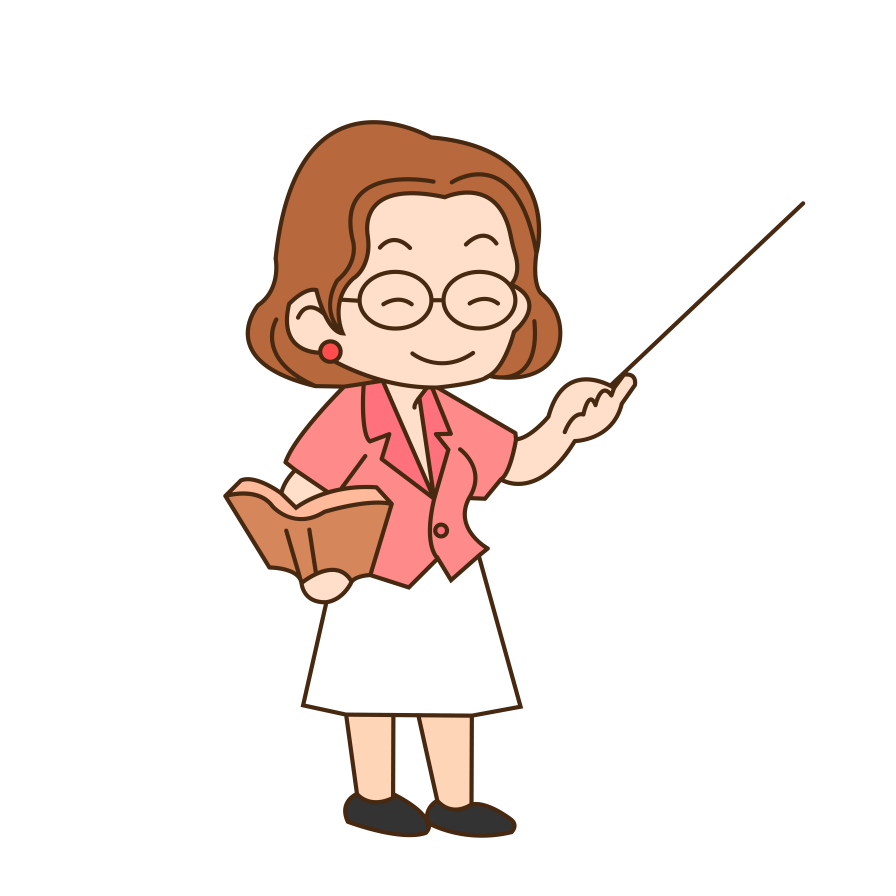   Cho – Biếu: cùng chỉ hành động chuyển cái thuộc sở hữu của mình sang thành của người khác mà không đổi lấy gì cả
 Khác nhau: Sắc thái biểu cảm
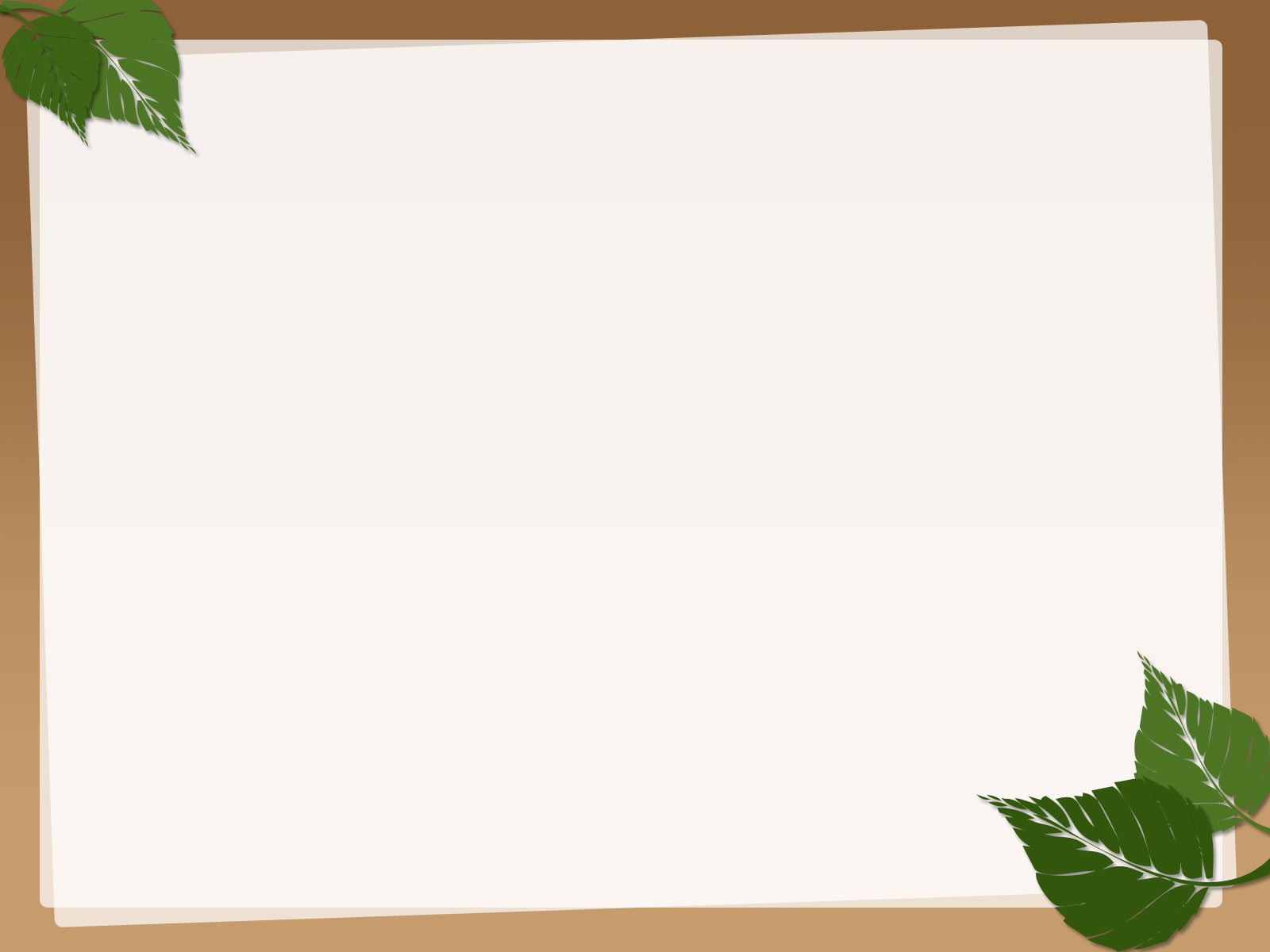 2. Bài học: Ghi nhớ (SGK/115)
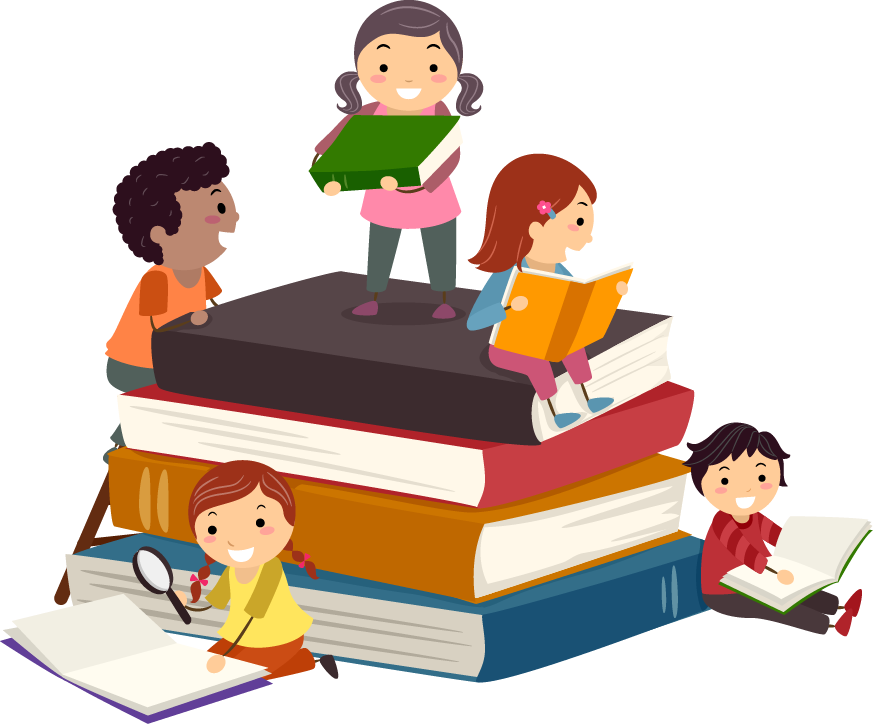 Khi sử dụng từ đồng nghĩa, có trường hợp từ đồng nghĩa có thể thay thế cho nhau, có trường hợp thì không.
Khi nói hoặc viết, cần phải cân nhắc để chọn trong số các từ đồng nghĩa những từ thể hiện đúng thực tế khách quan và sắc thái biểu cảm.
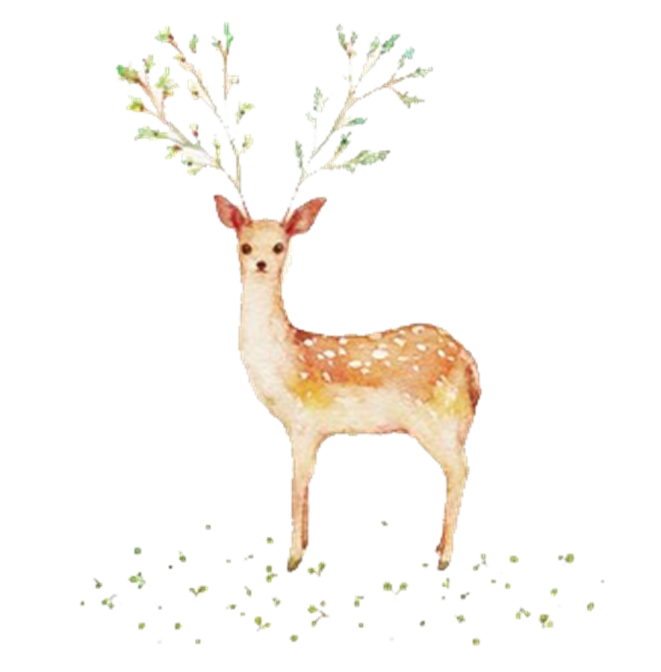 IV
Luyện tập
Bài 1/115
dũng cảm
thi sĩ
phẫu thuật
tài sản
ngoại quốc
hải cẩu
yêu cầu
niên khóa
nhân loại
đại diện
Bài 2/115
ra-đi-ô
vi-ta-min
ô-tô
pi-a-nô
Bài 3/115
u
tía
mô
Bài 4/115
trao
tiễn
than thở
phê bình
mất
Bài 5/116
Bài 6/116
thành quả
thành tích
ngoan cố
ngoan cường
nghĩa vụ
nhiệm vụ
giữ gìn
bảo vệ
Bài 7/116,117
đối xử, đối đãi
đối xử
trọng đại, to lớn
to lớn
Bài 9/117
hưởng thụ
bao bọc
dạy
trưng bày
Bài 8/117
Cái cặp của tôi rất bình thường, không quá đẹp cũng không quá xấu.
Đó là một câu chuyện tầm thường.
Vì tôi lười biếng nên kết quả cuối năm của tôi rất tệ.
Dốt nát là hậu quả của bệnh lười biếng.
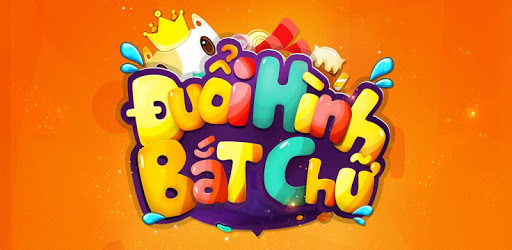 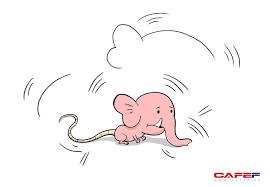 ĐẦU voi ĐUÔI chuột
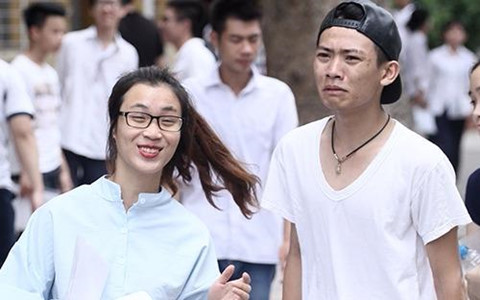 Kẻ KHÓC người CƯỜI
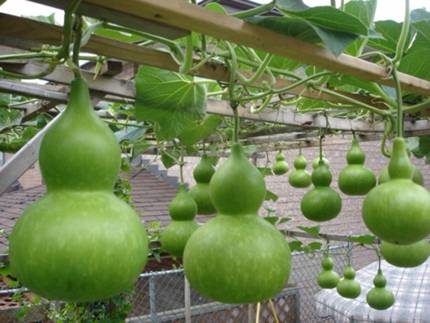 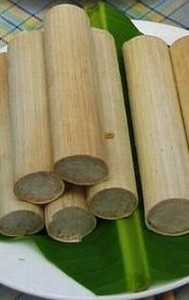 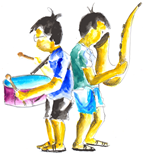 Ở bầu thì TRÒN,
ở ống thì DÀI
Trống đánh XUÔI,
kèn thổi NGƯỢC
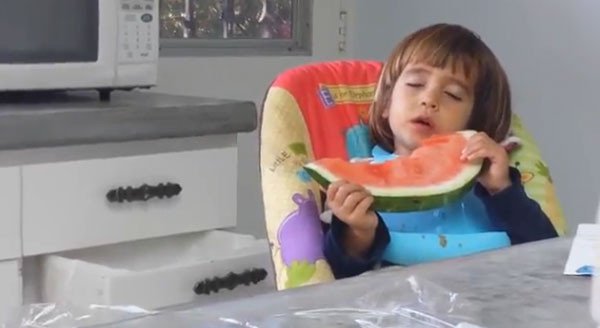 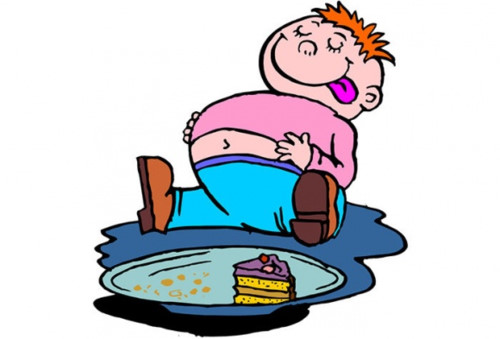 CĂNG da bụng,
CHÙNG da mắt
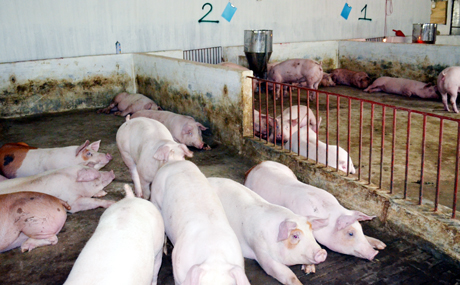 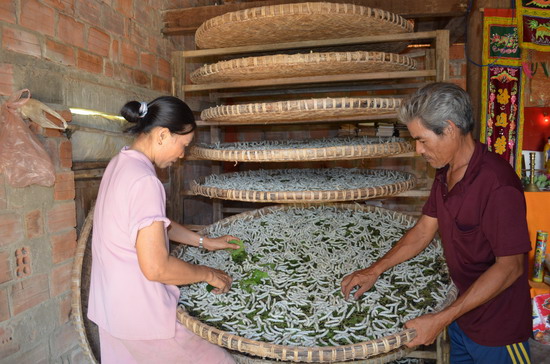 Nuôi lợn ăn cơm NẰM, 
nuôi tằm ăn cơm ĐỨNG
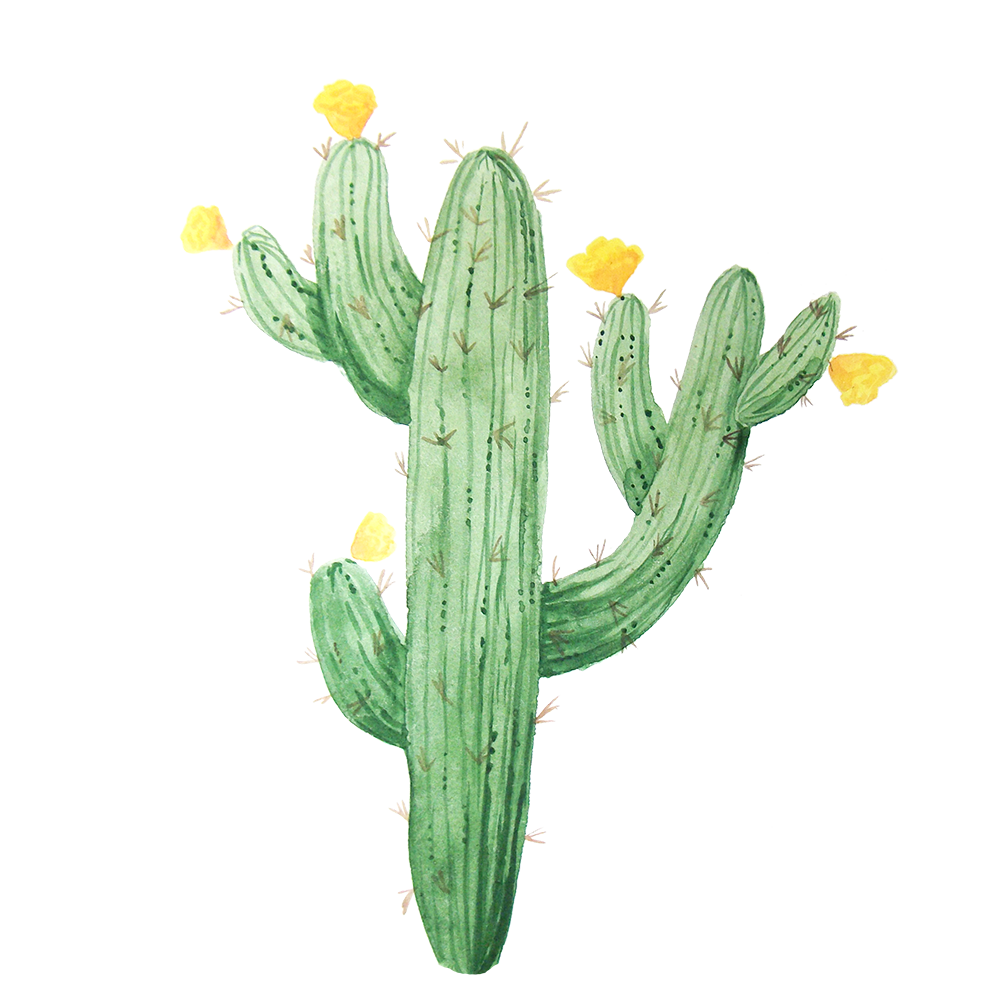 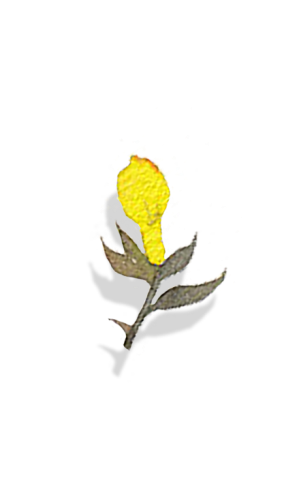 B. Từ trái nghĩa
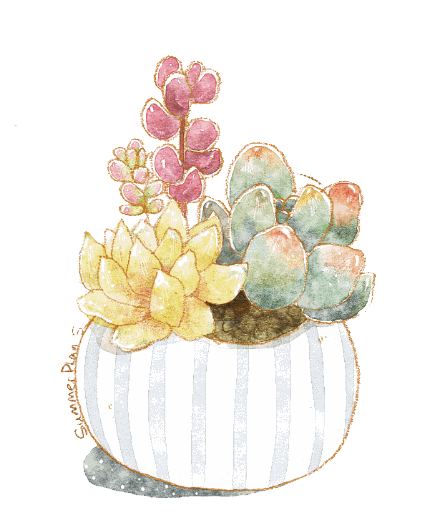 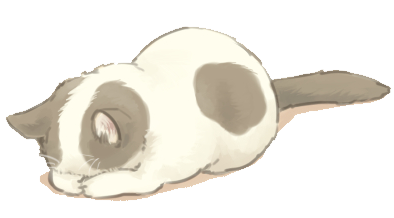 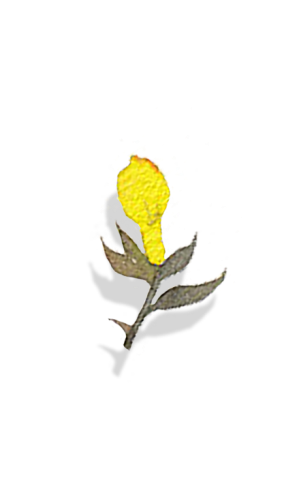 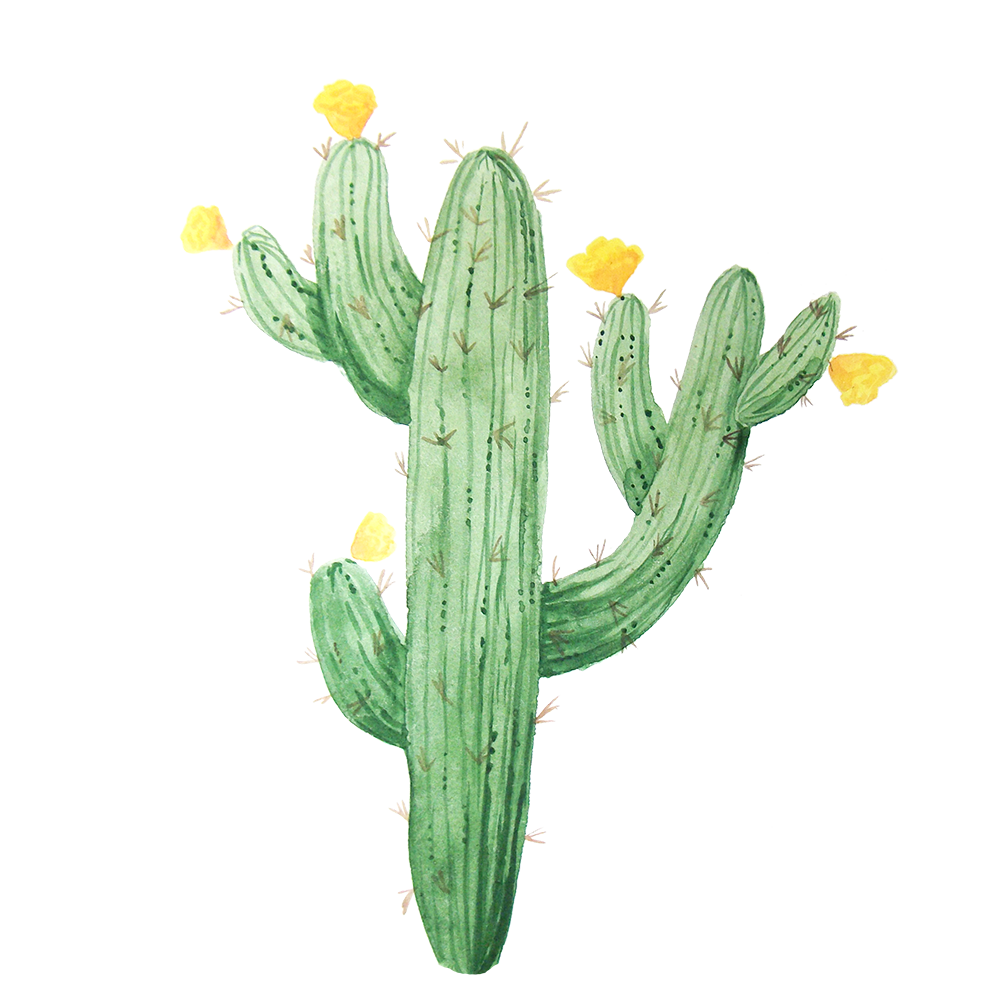 I.
Thế nào là từ trái nghĩa?
II.
Sử dụng từ trái nghĩa
III.
Luyện tập
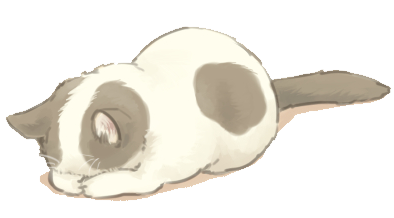 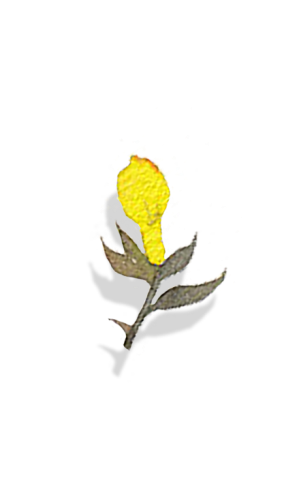 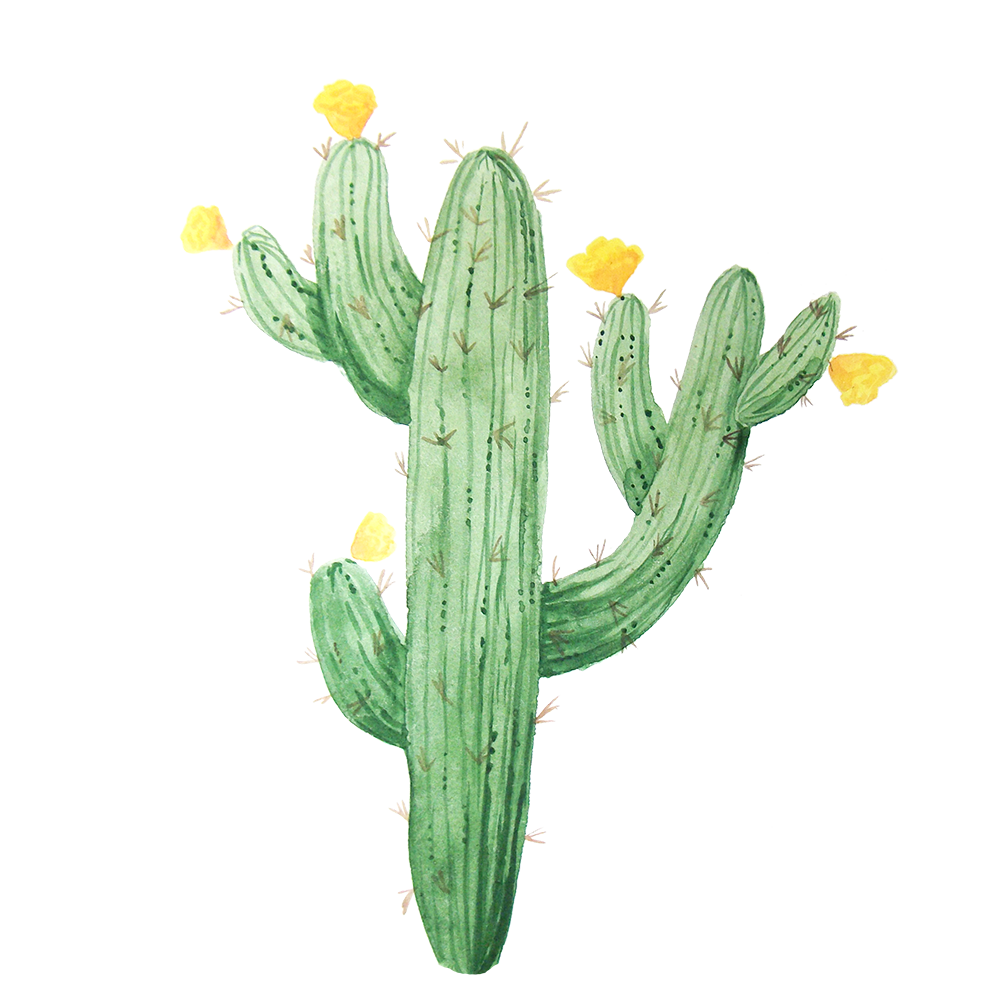 Thế nào là từ trái nghĩa?
I.
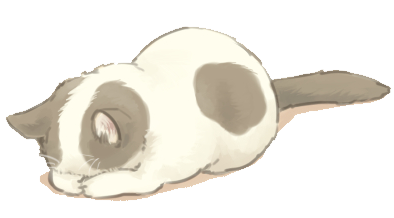 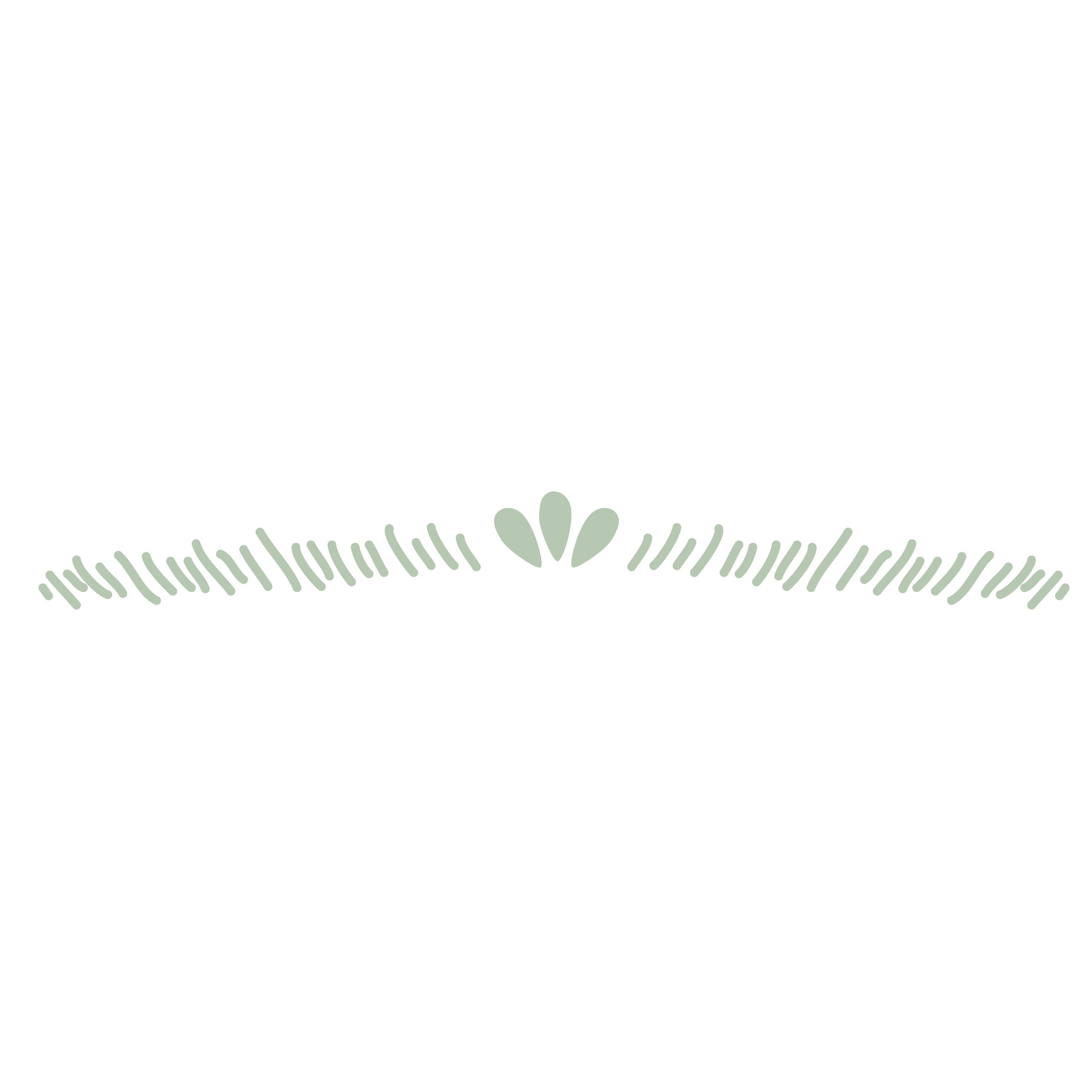 Dựa vào những kiến thức đã học ở tiểu học, tìm những cặp từ trái nghĩa trong bản dịch thơ của 2 bài thơ “Tĩnh dạ tứ” và “Hồi hương ngẫu thư”.
Cho biết các cặp từ đó trái nghĩa nhau vì điều gì?
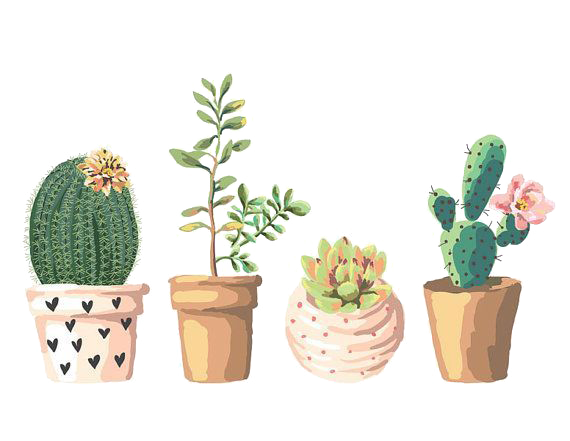 CẢM NGHĨ TRONG ĐÊM THANH TĨNH

Đầu giường ánh trăng rọi,
Ngỡ mặt đất phủ sương.
Ngẩng đầu nhìn trăng sáng,
Cúi đầu nhớ cố hương.
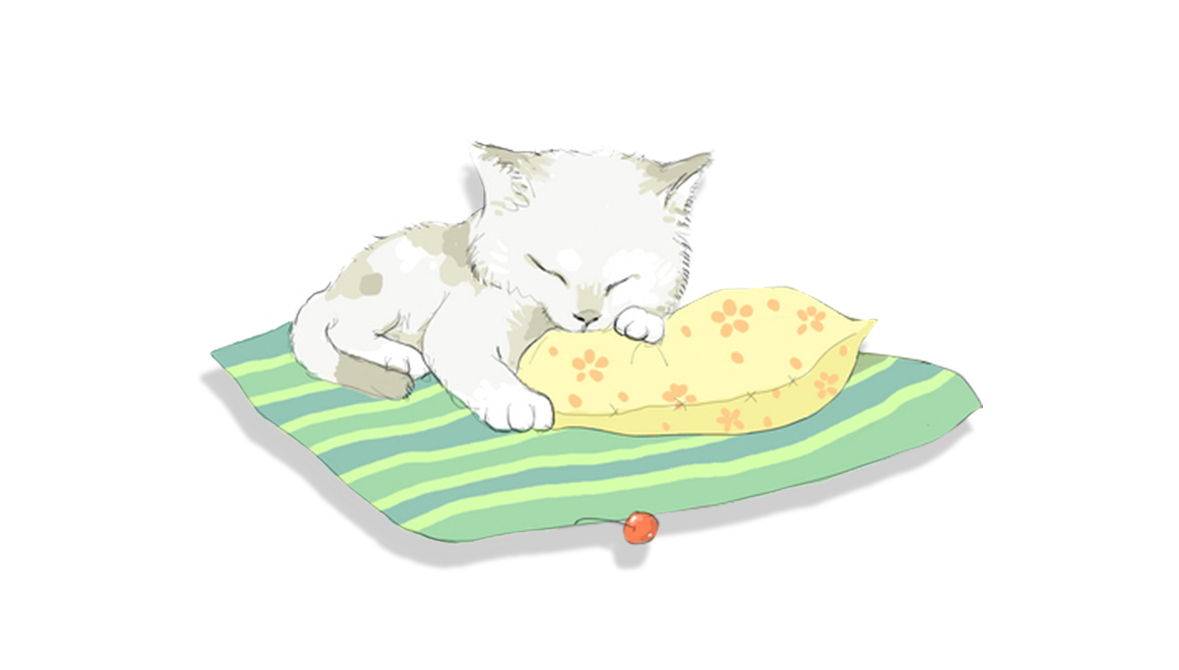 Ngẩng >< Cúi (hoạt động)
NGẪU NHIÊN VIẾT NHÂN BUỔI MỚI VỀ QUÊ

Trẻ đi, già trở lại nhà,
Giọng quê không đổi, sương pha mái đầu.
Gặp nhau mà chẳng biết nhau,
Trẻ cười hỏi: “Khách từ đâu đến làng?”
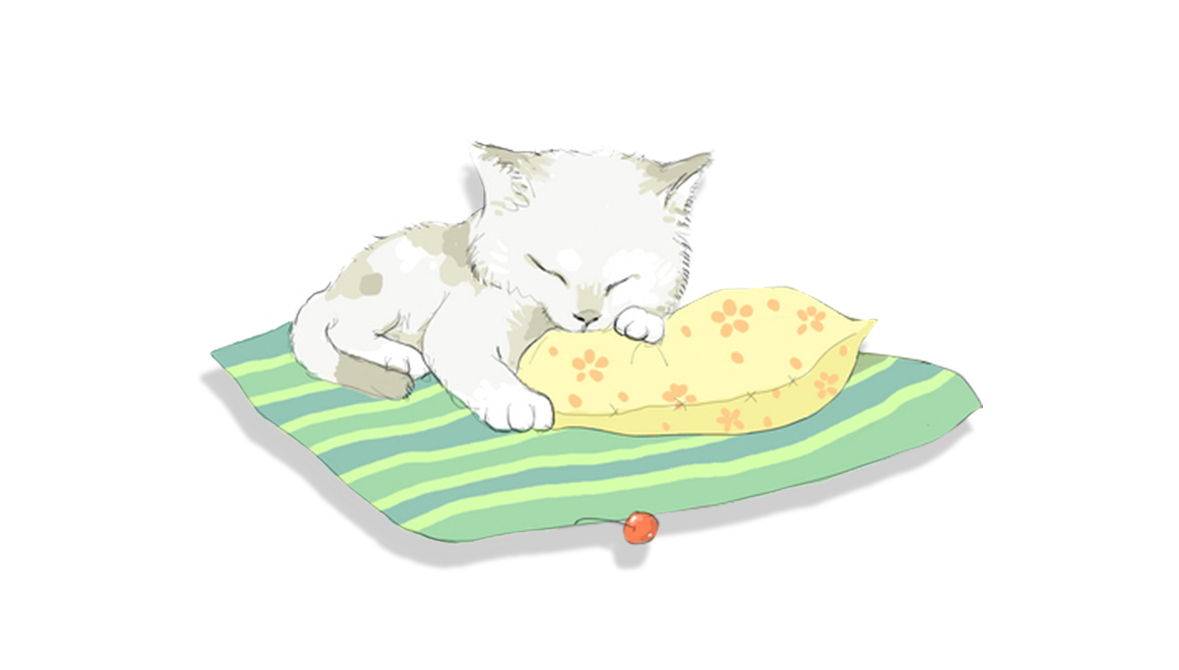 Trẻ >< Già (tuổi tác)
Đi >< Trở lại (sự di chuyển)
GHI NHỚ
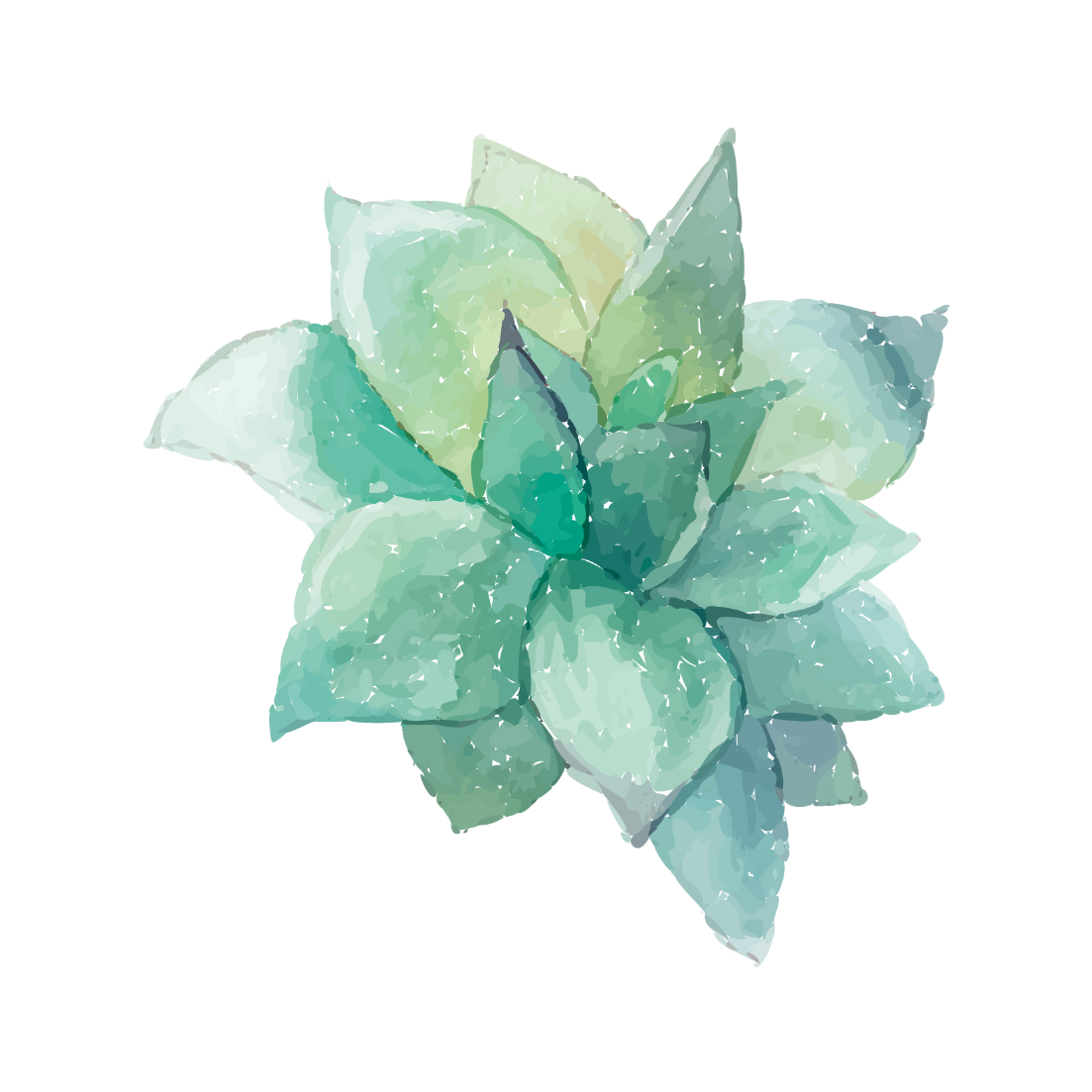 Từ trái nghĩa là những từ có nghĩa trái ngược nhau.
GIÀ
CHÍN
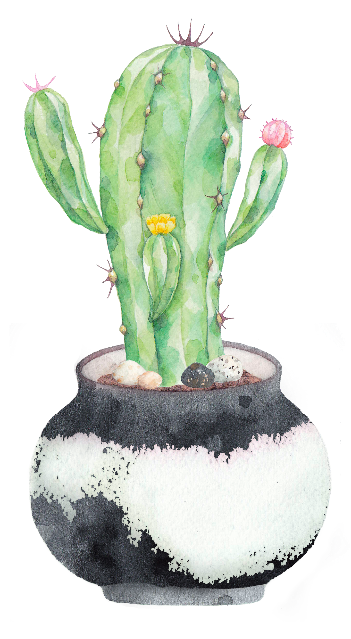 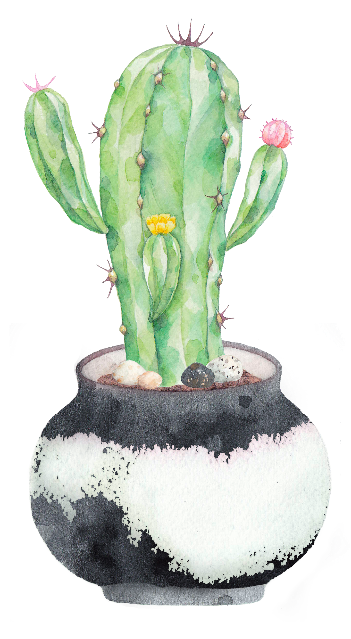 + Tuổi già ><  
+ Rau già ><
+ Cơm chín><  
+ Quả chín ><
Lành
+ áo lành >< 
+ bát lành >< 
+ tính lành ><
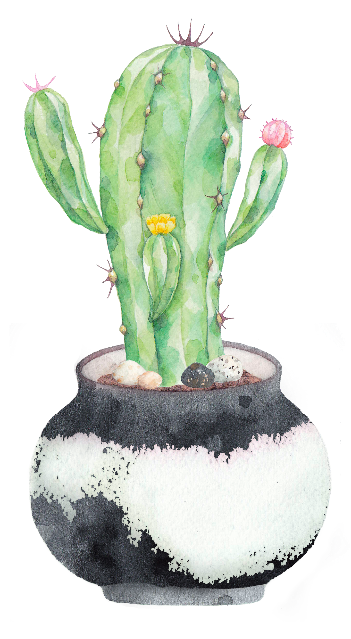 GIÀ
CHÍN
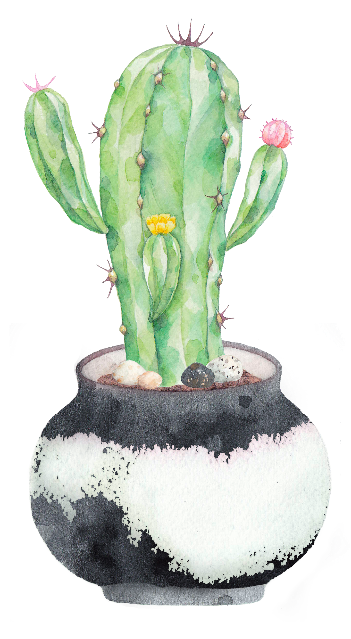 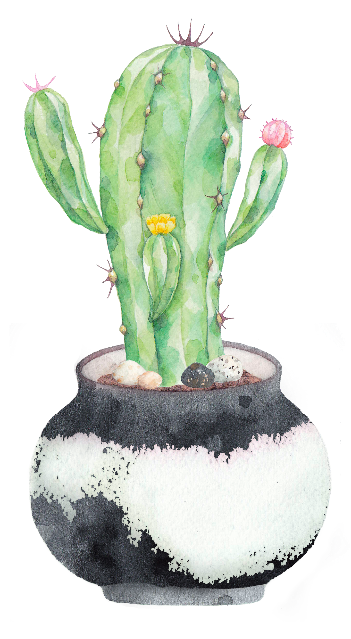 + Cơm chín>< cơm sống  
+ Quả chín >< quả xanh
+ Tuổi già >< tuổi trẻ  
+ Rau già >< rau non
Lành
+ áo lành >< áo rách 
+ bát lành >< bát vỡ
+ tính lành >< tính dữ
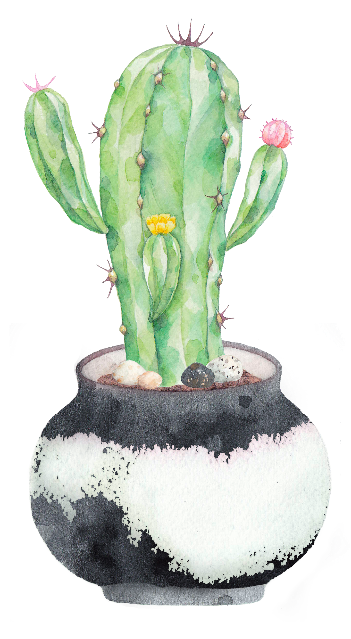 GHI NHỚ
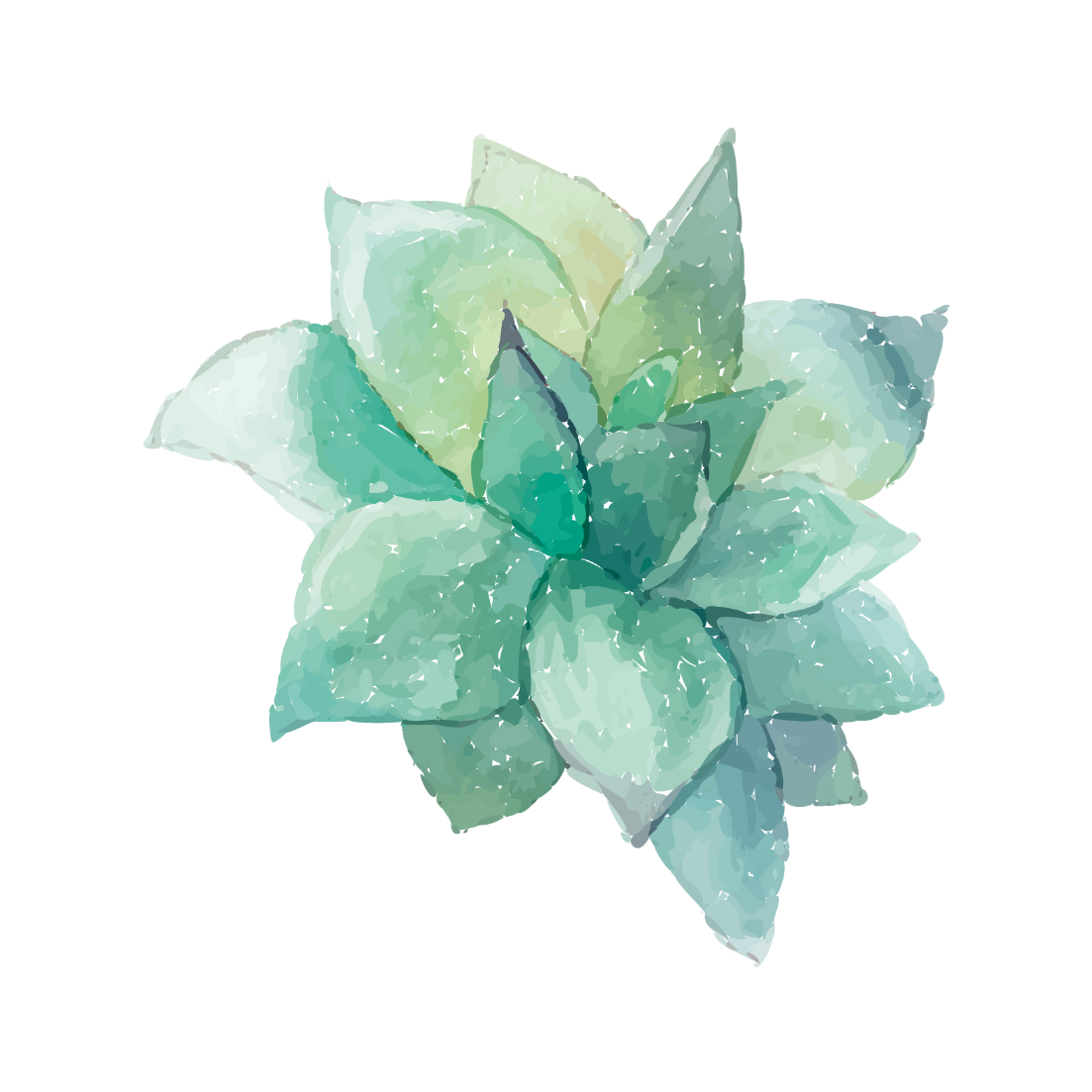 Từ trái nghĩa là những từ có ý nghĩa trái ngược nhau.
Một từ nhiều nghĩa có thể thuộc nhiều cặp từ trái nghĩa khác nhau.
Khi xét các cặp từ trái nghĩa phải dựa trên một cơ sở, một tiêu chí chung
Lưu ý
Ví Dụ
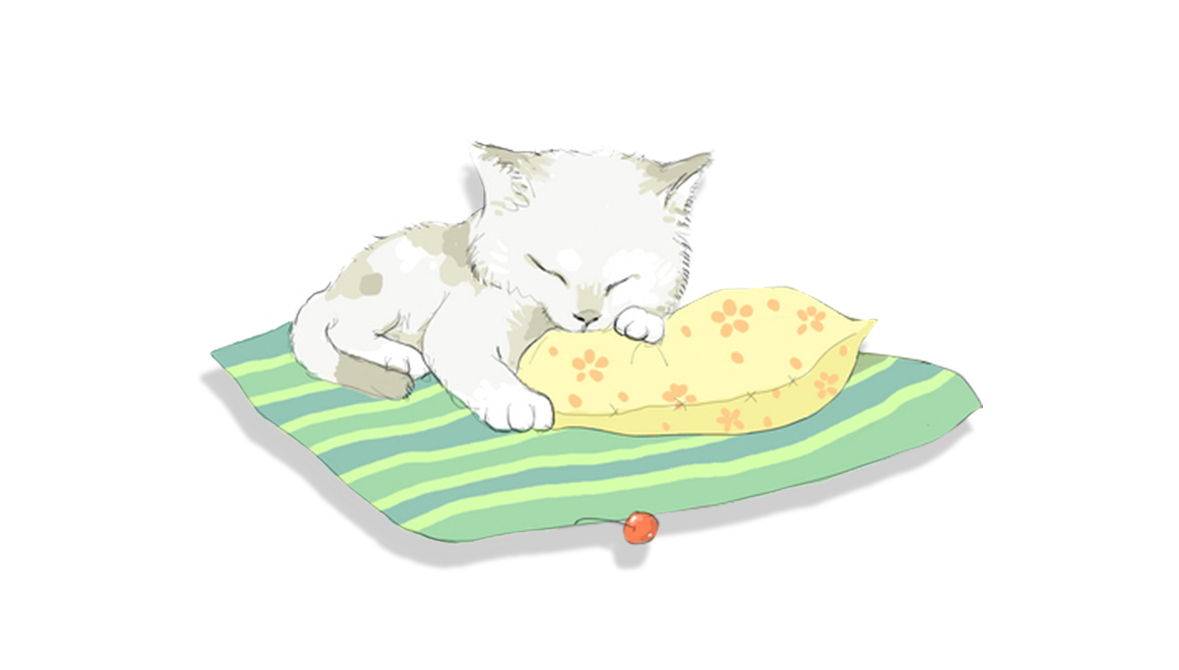 Xinh >< Xấu: trái nghĩa về vẻ đẹp
Cao >< Thấp: trái nghĩa về chiều cao
Lành >< Ác: trái nghĩa về tính cách
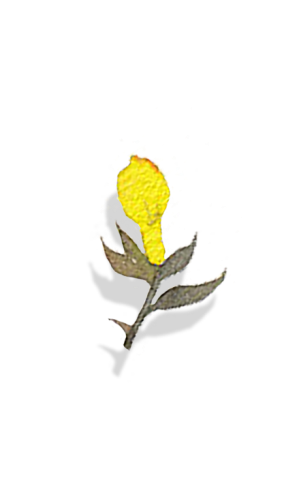 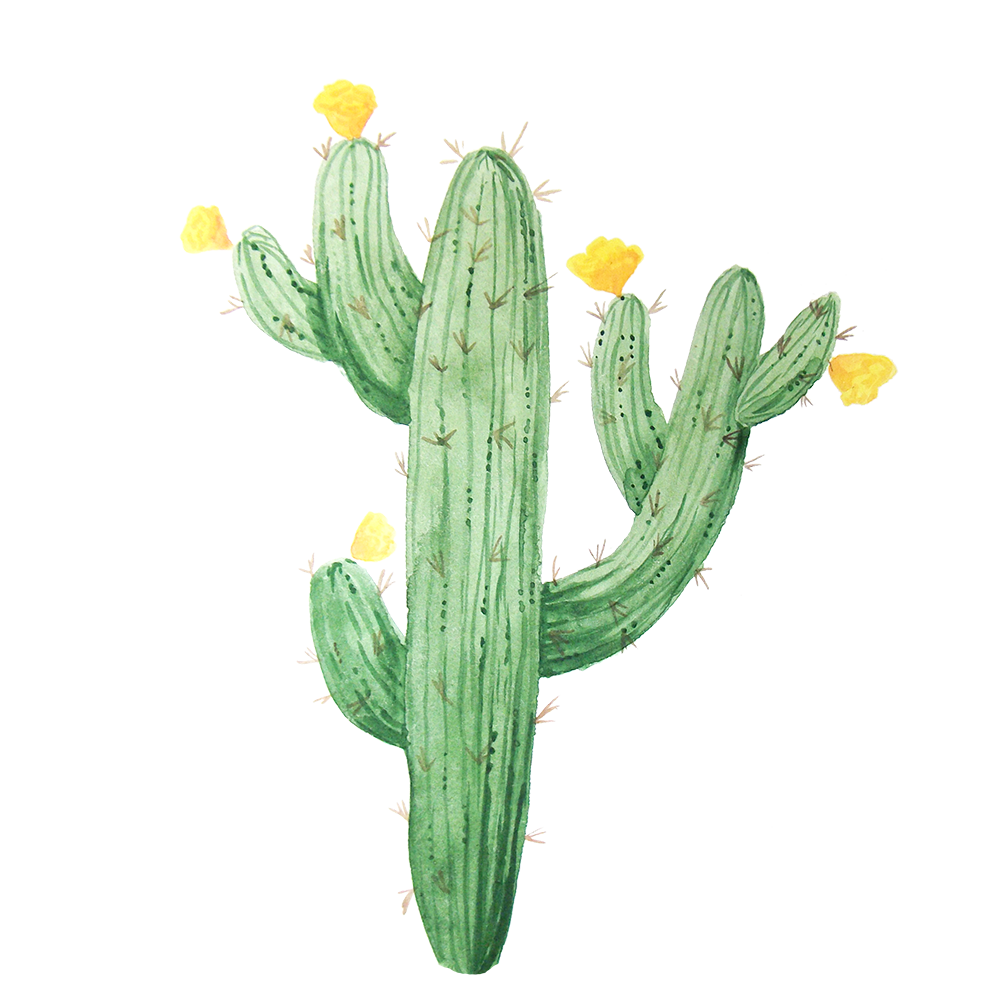 Sử dụng từ trái nghĩa?
II.
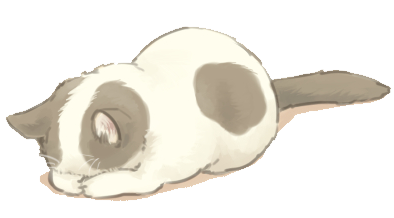 Việc sử dụng từ trái nghĩa trong 2 ví dụ sau có tác dụng gì?
CẢM NGHĨ TRONG ĐÊM THANH TĨNH
                      Đầu giường ánh trăng rọi,
                      Ngỡ mặt đất phủ sương.
                      Ngẩng đầu nhìn trăng sáng,
                      Cúi đầu nhớ cố hương
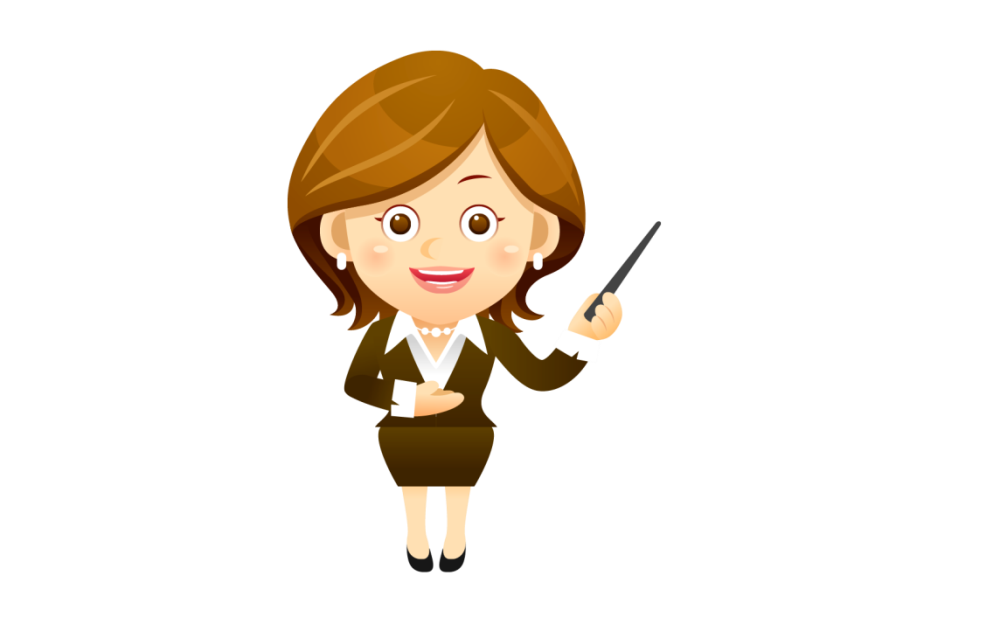 NGẪU NHIÊN VIẾT NHÂN BUỔI MỚI VỀ QUÊ
    Trẻ đi, già trở lại nhà,
Giọng quê không đổi, sương pha mái đầu.
Gặp nhau mà chẳng biết nhau,
Trẻ cười hỏi: “Khách từ đâu đến làng?”.
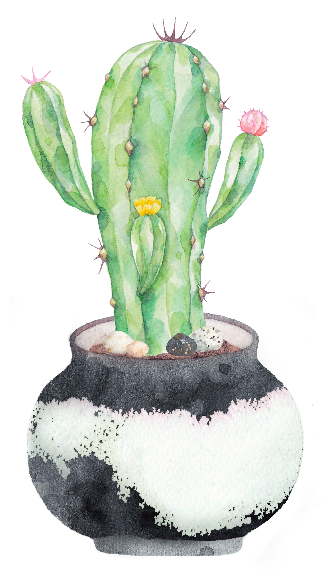 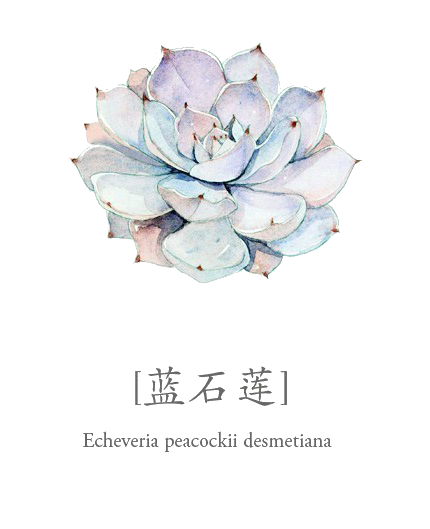 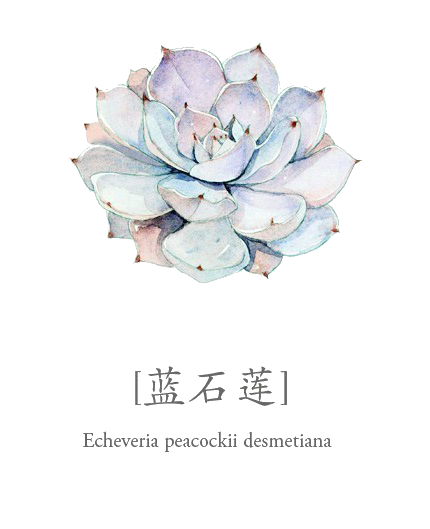 Trẻ - Già, Đi - Trở lại  
 Tạo phép đối, làm nổi bật sự thay đổi của chính nhà thơ ở hai thời điểm khác nhau.
Ngẩng - Cúi 
 Tạo phép đối, góp phần biểu hiện tâm tư trĩu nặng tình cảm quê hương của nhà thơ.
GHI NHỚ
Từ trái nghĩa được sử dụng trong thể đối, tạo các hình tượng tương phản, gây ấn tượng mạnh, làm cho lời nói thêm sinh động.
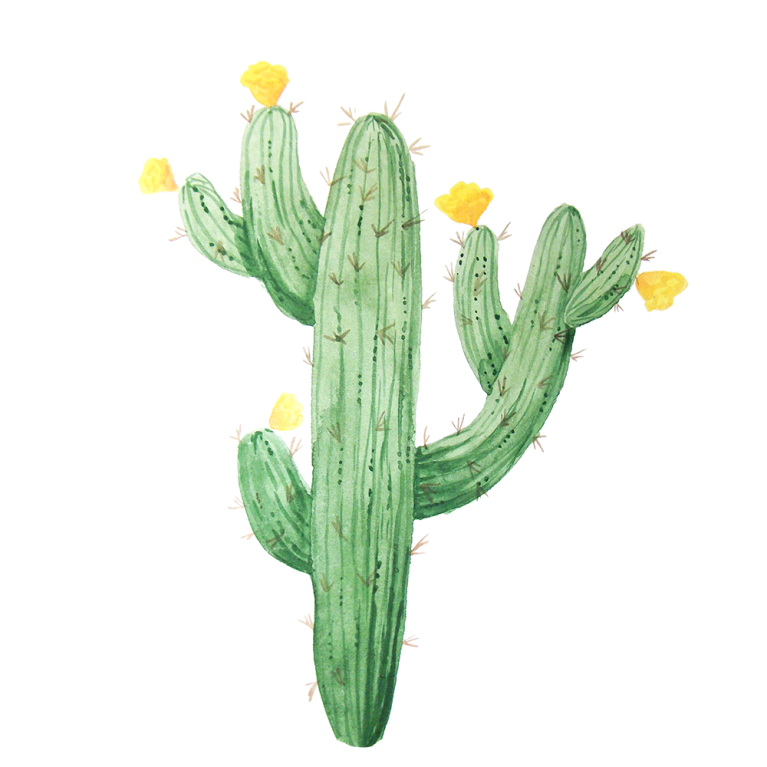 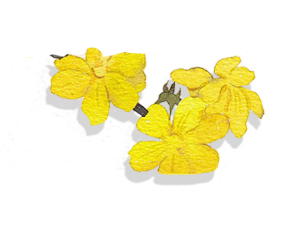 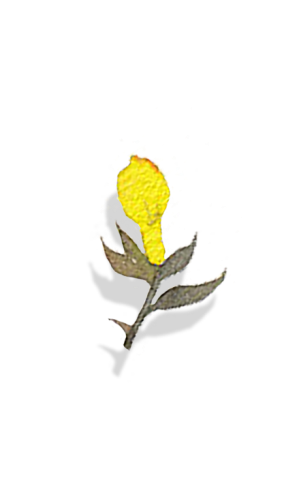 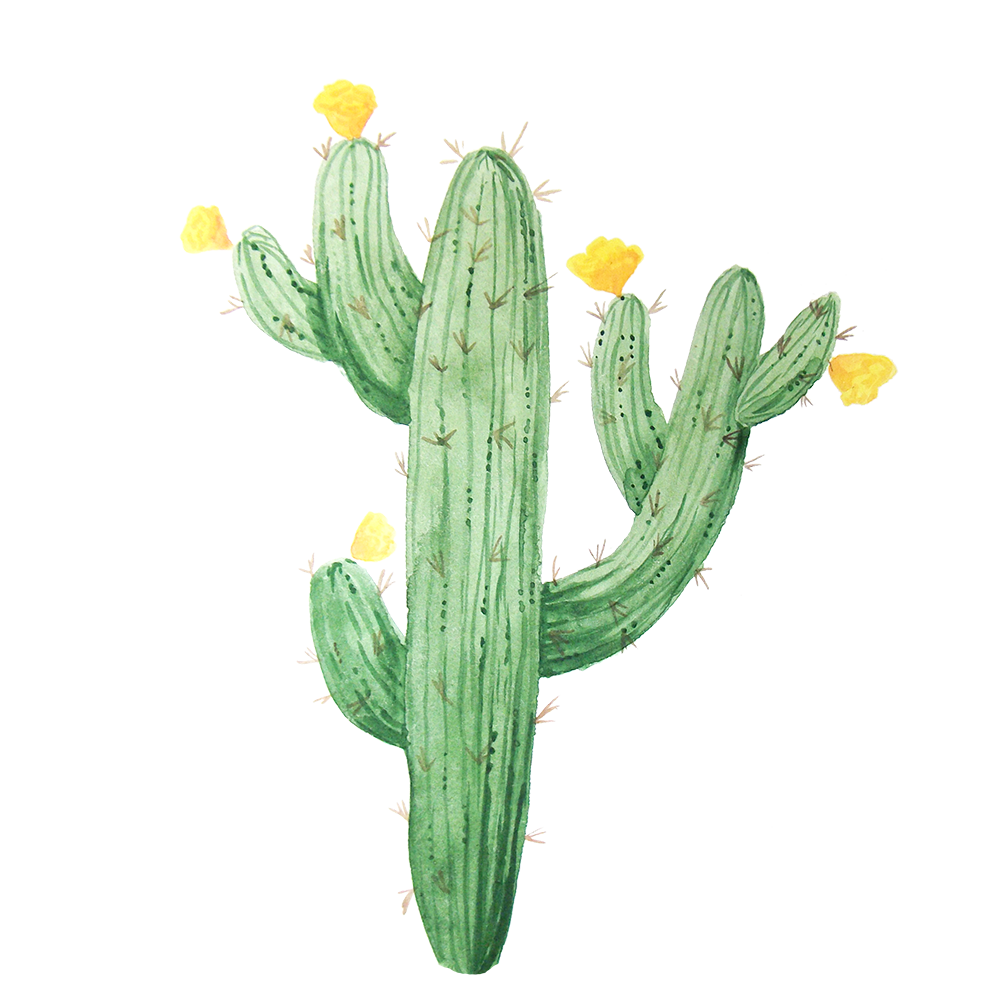 Luyện tập
III.
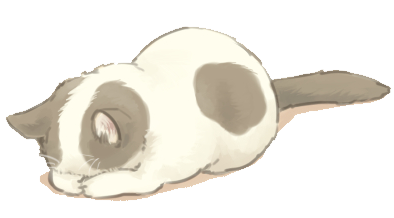 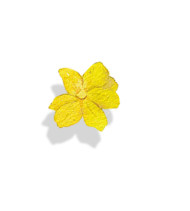 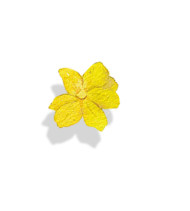 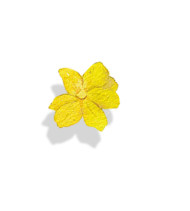 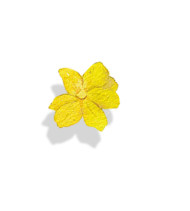 A
B
C
D
Từ trái nghĩa là những từ:
Có nghĩa không giống nhau
Có nghĩa trái ngược nhau
Có nhiều nghĩa khác nhau
Có cách đọc khác nhau
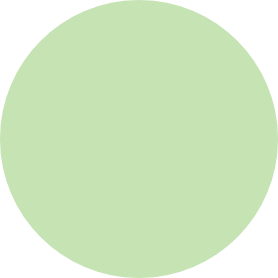 Nhận định nào về từ trái nghĩa 
sau đây là đúng ?
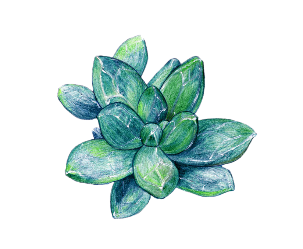 A. 1 từ chỉ trái nghĩa với 1 từ
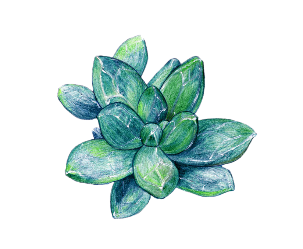 B. Từ nào cũng trái nghĩa với nó
C. Một từ nhiều nghĩa có thể thuộc nhiều cặp từ trái nghĩa khác nhau
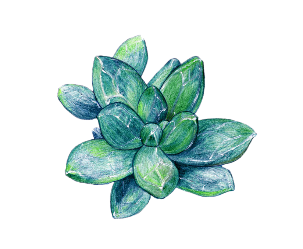 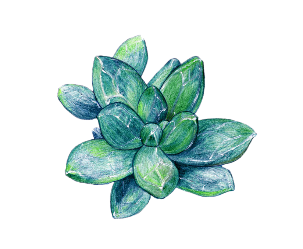 D. 1 từ chỉ thuộc 1cặp từ trái nghĩa
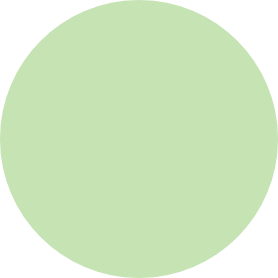 Từ nào sau đây trái nghĩa với từ “nhạt” trong cụm từ “muối nhạt”?
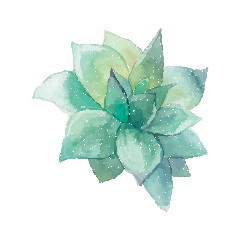 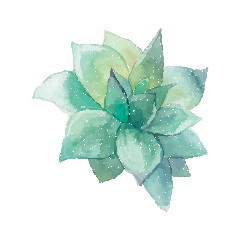 A. Ngọt
C. Đậm
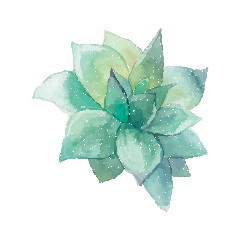 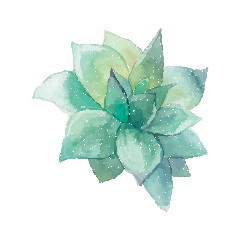 D. Đằm thắm
B. Mặn
BÀI 1/129
Tìm những từ trái nghĩa
Chị em như chuối nhiều tàu,
Tấm lành che tấm rách, đừng nói nhau nhiều lời.
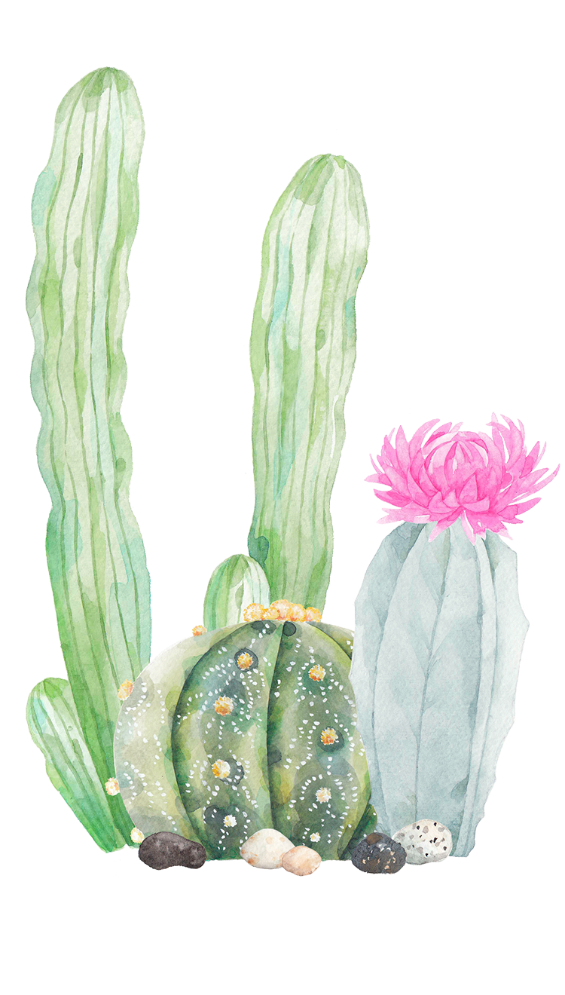 Số cô chẳng giàu thì nghèo
Ngày ba mươi Tết thịt treo trong nhà.
Đáp án: rách >< lành
		    giàu >< nghèo
Ba năm được một chuyến sai,
Áo ngắn đi mượn, quần dài đi thuê.
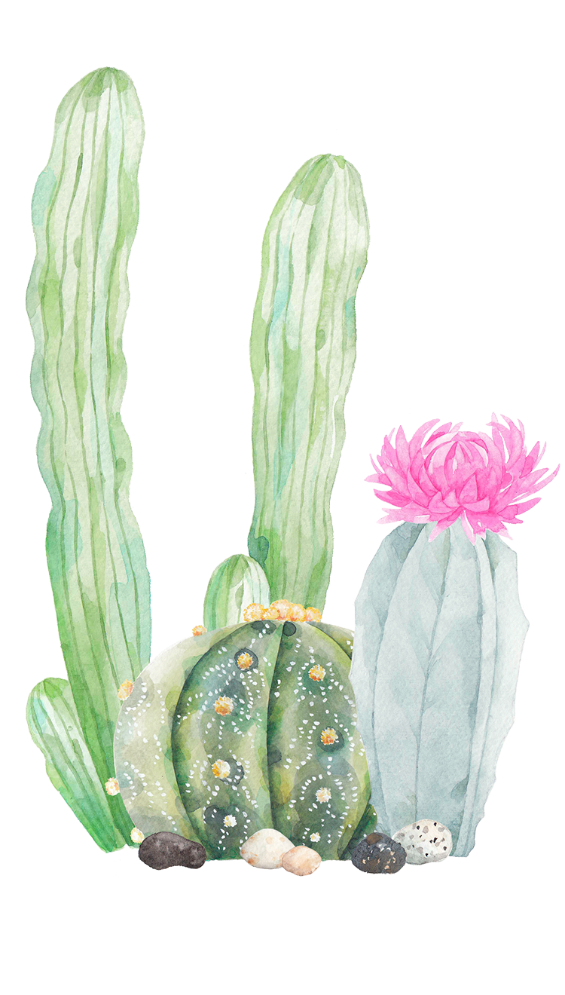 Đêm tháng năm chưa nằm đã sáng,
Ngày tháng mười chưa cười đã tối.
Đáp án: ngắn >< dài
		     đêm >< ngày, sáng >< tối
BÀI 2/129
Tìm những từ trái nghĩa với những từ in đậm
TƯƠI
TƯƠI
+ Cá tươi >< ………...
+ Hoa tươi >< ……….
+ Cá tươi >< cá ươn
+ Hoa tươi >< hoa héo
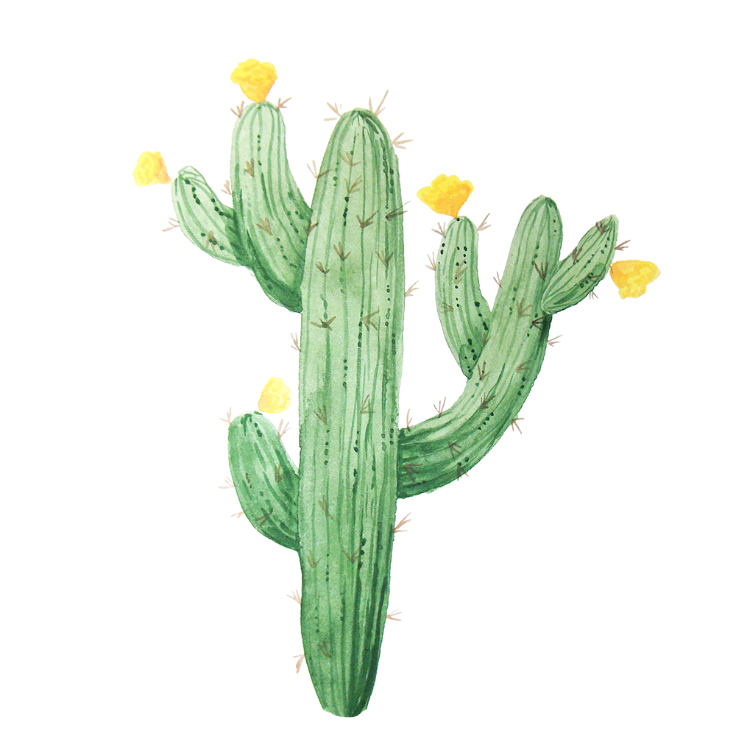 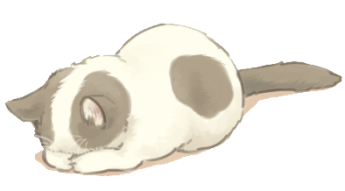 YẾU
YẾU
+ Ăn yếu >< ……….....
+ Học lực  yếu>< …….
+ Ăn yếu >< ăn khỏe
+ Học lực yếu>< học lực giỏi
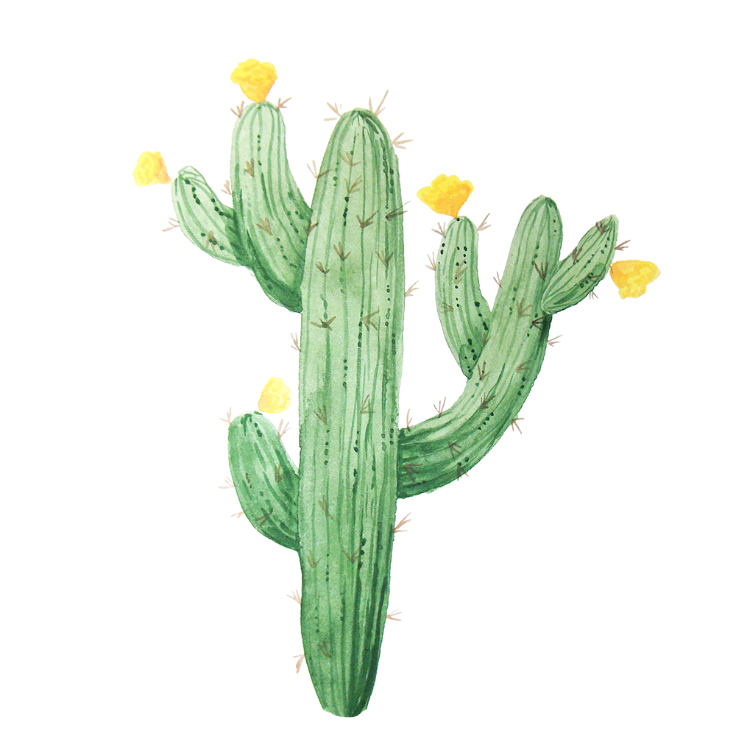 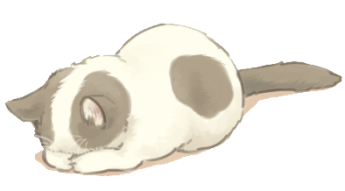 XẤU
XẤU
+ Chữ xấu >< ………...
+ Đất xấu >< ……….
+ Chữ xấu >< chữ đẹp
+ Đất xấu >< đất tốt
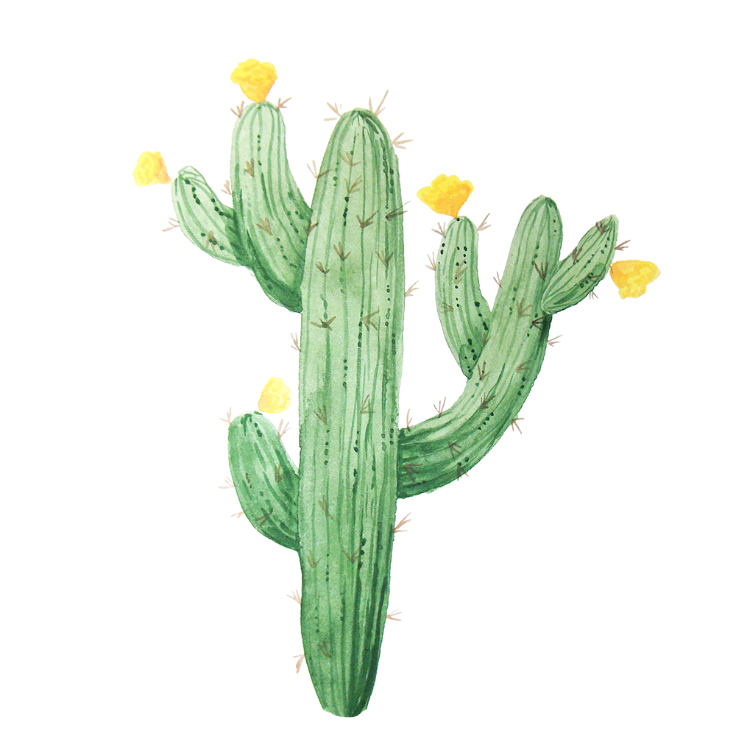 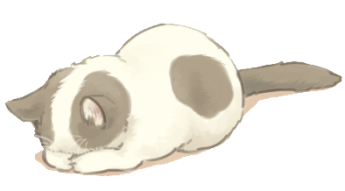 - Chân cứng đá …..
- Có đi có ……
- Gần nhà …… ngõ
- Mắt nhắm mắt …..
- Chạy sấp chạy ……
BÀI 3/129
Điền các từ trái nghĩa thích hợp vào các thành ngữ sau:
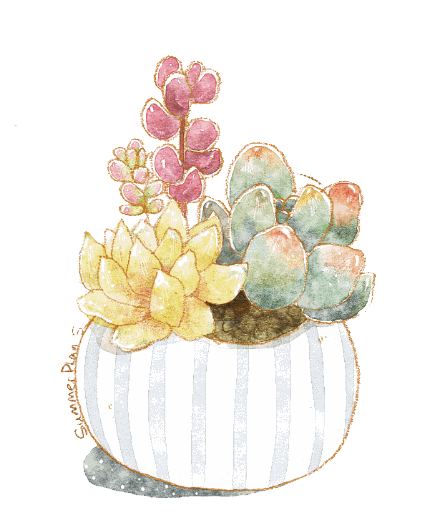 Đáp án: mềm  lại  xa  mở  ngửa
- Vô thưởng vô …...
 Bên …….. bên khinh
 Buổi ……. buổi cái
 Bước thấp bước ……
 Chân ướt chân ……..
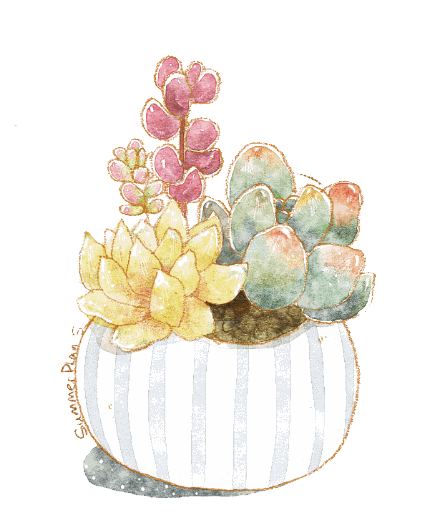 Đáp án: phạt  trọng  đực  cao  ráo
Đầu xuôi …… lọt-  Bàn ra tán ……- Trống đánh xuôi, kèn thổi ……..
  Bán anh em xa, mua láng giềng …….
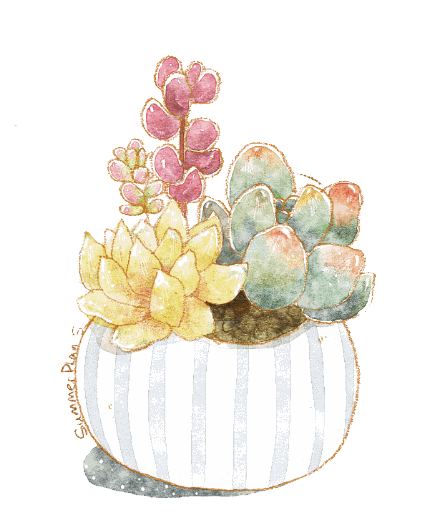 Đáp án: đuôi  vào  ngược  gần
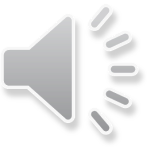 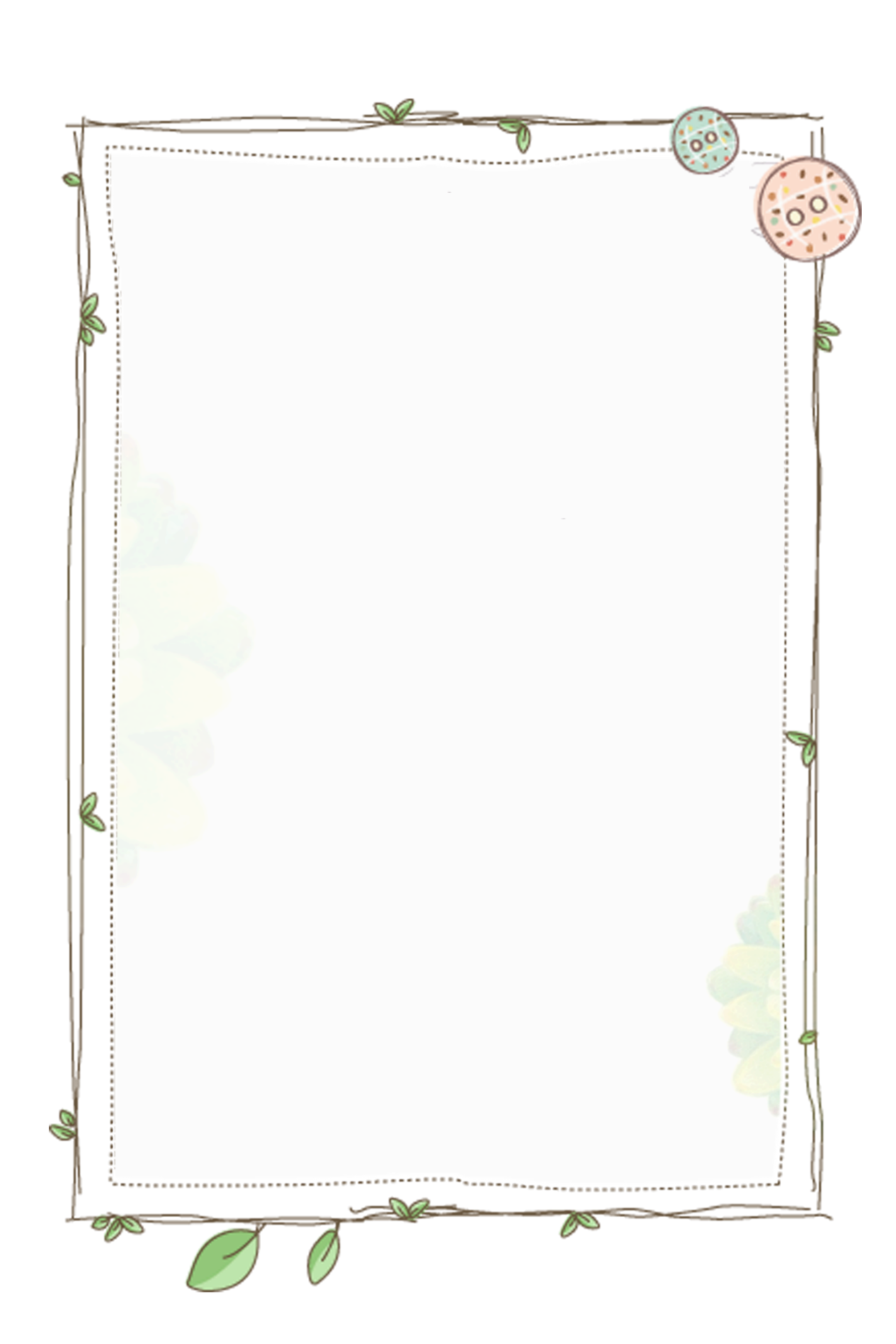 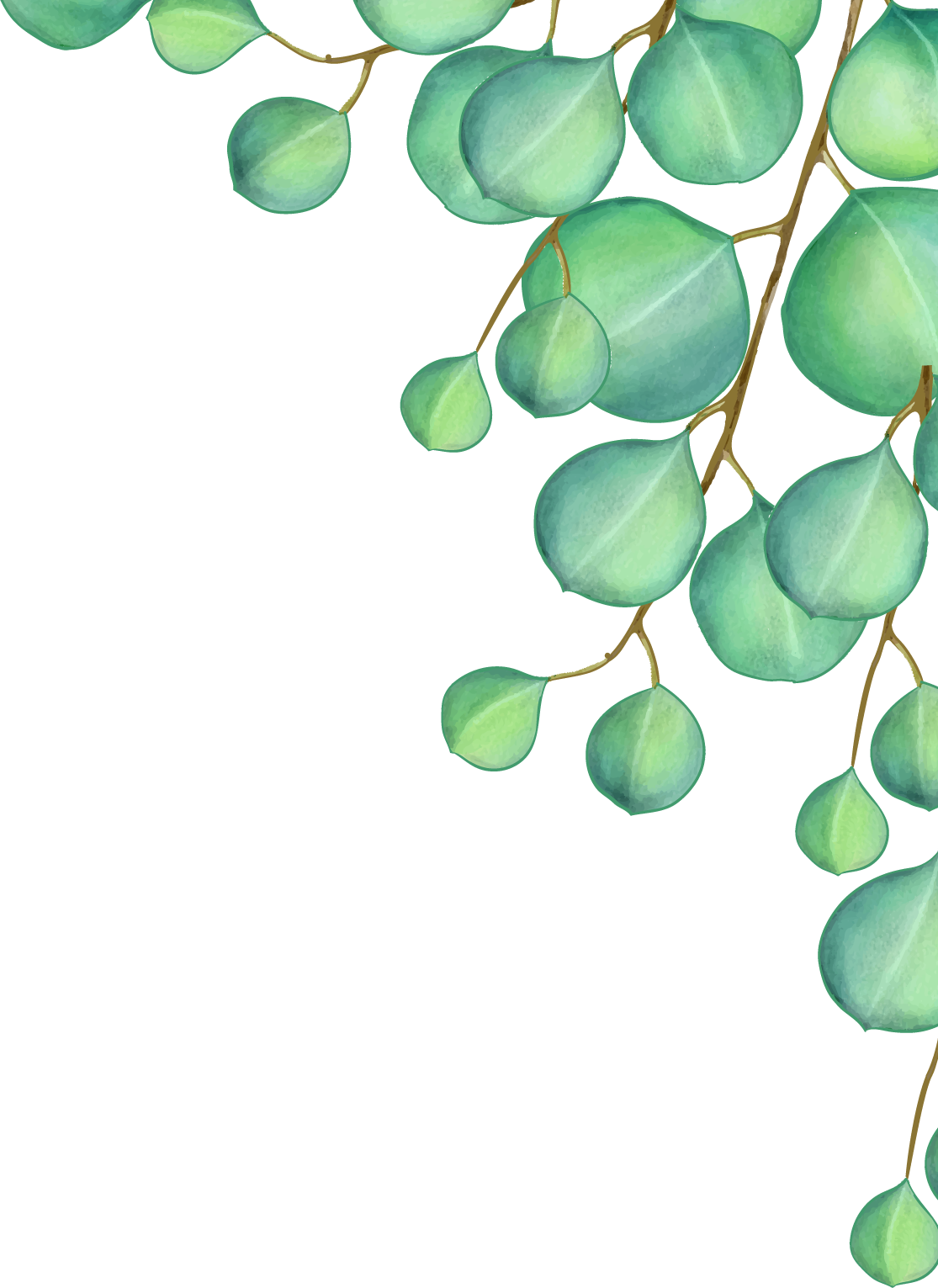 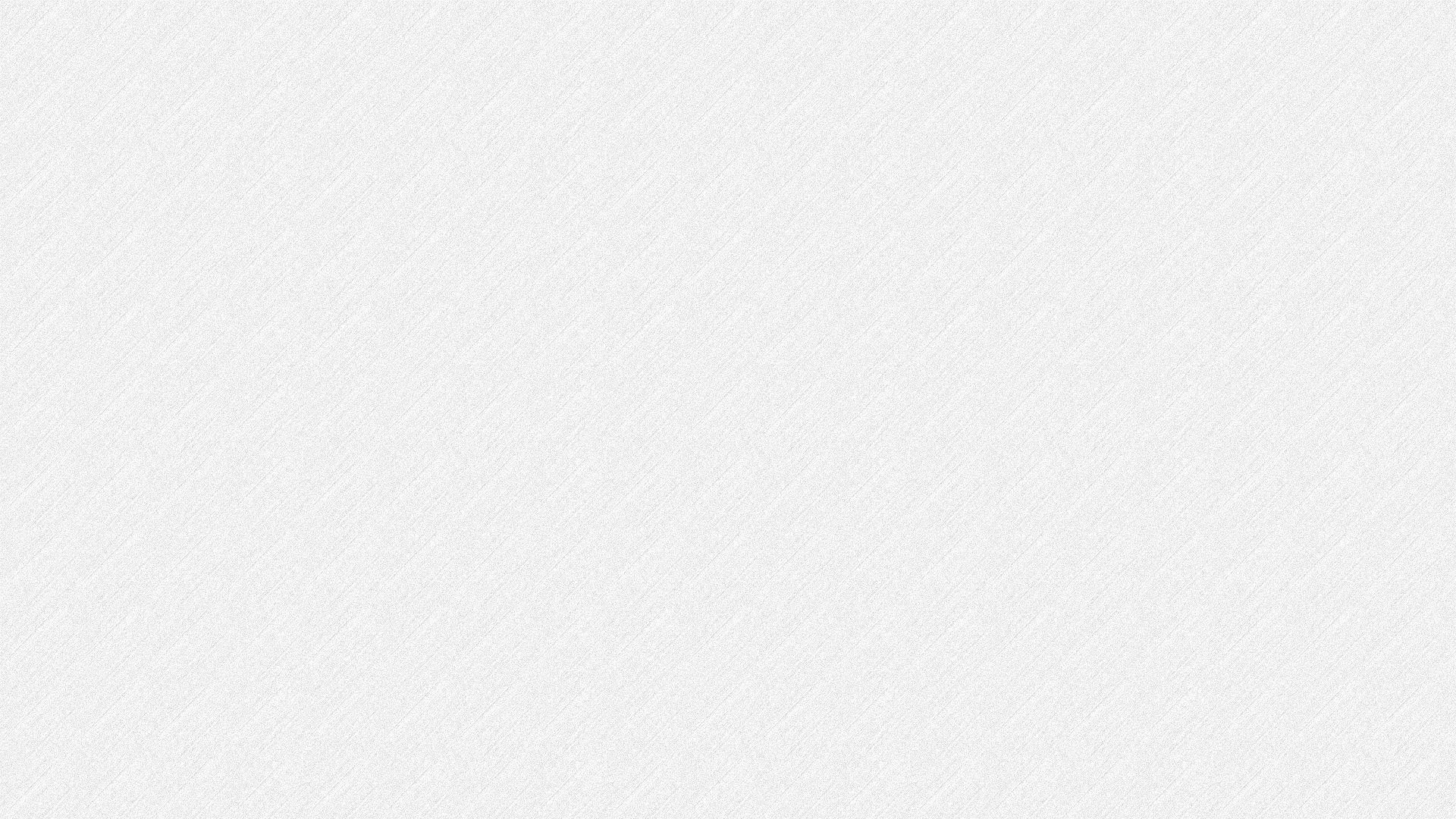 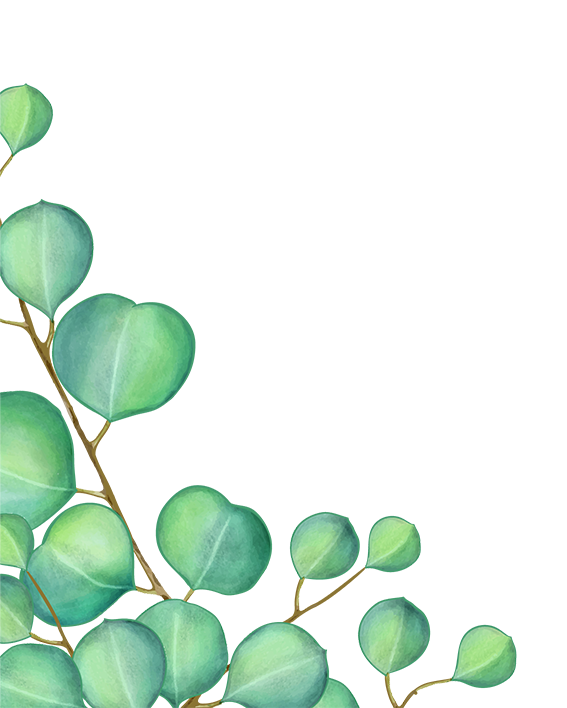 C. Từ 
đồng âm
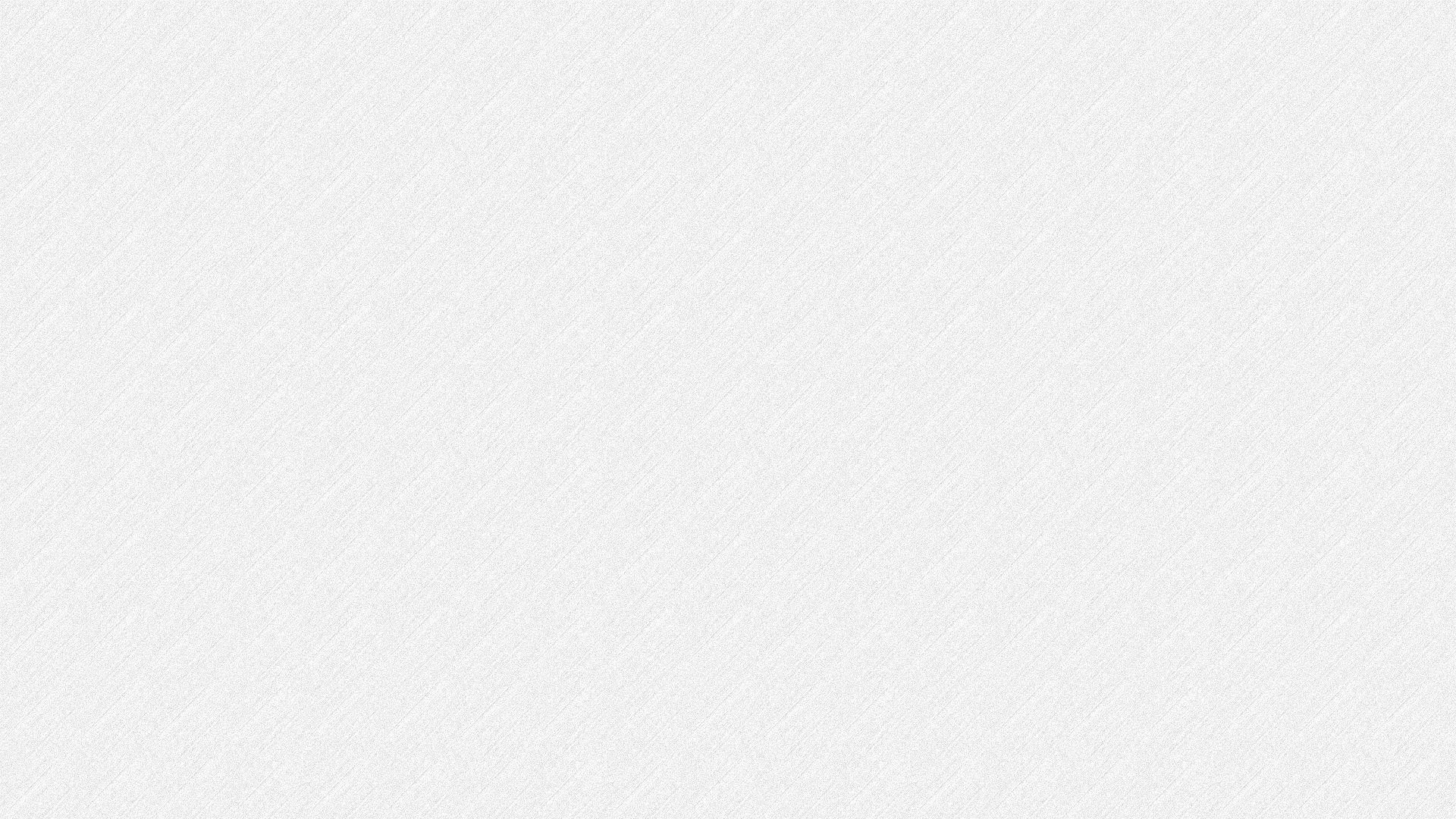 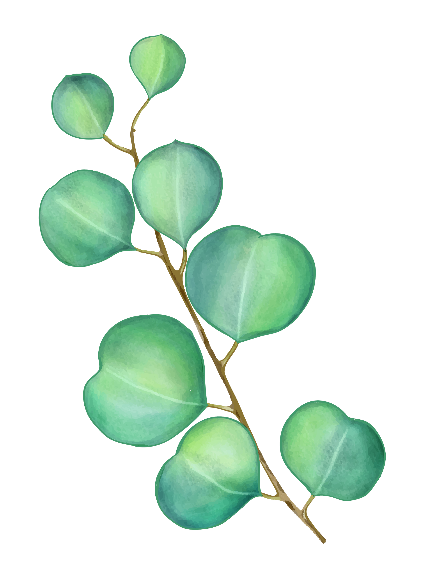 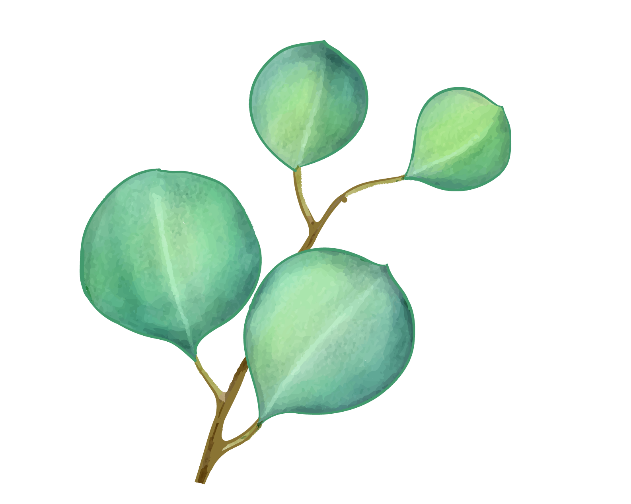 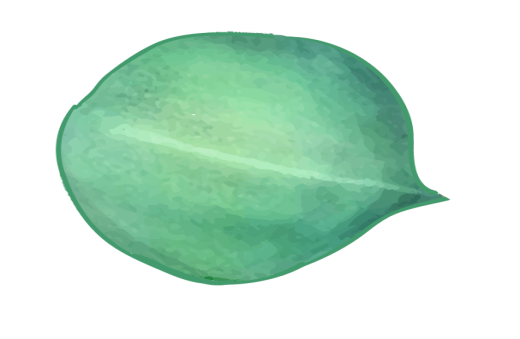 Thế nào là từ đồng âm?
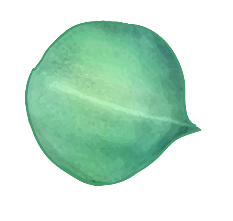 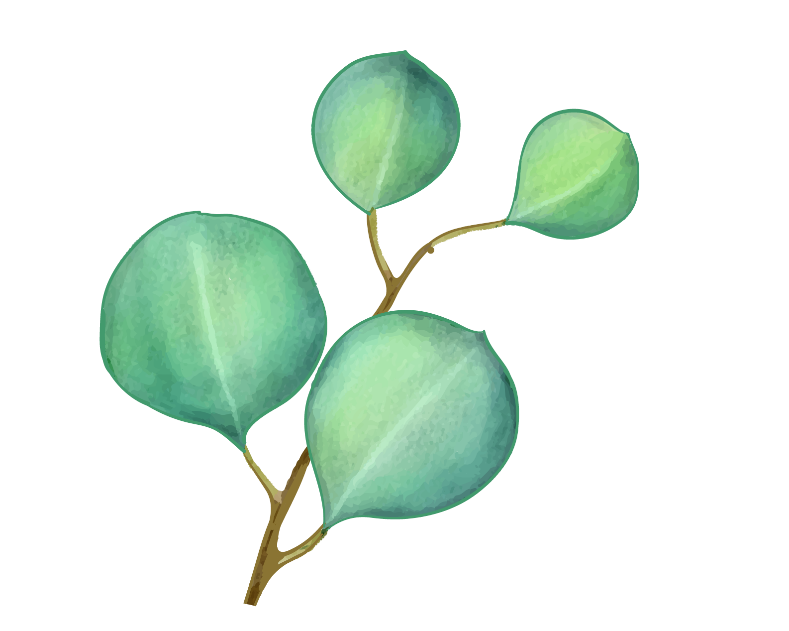 01
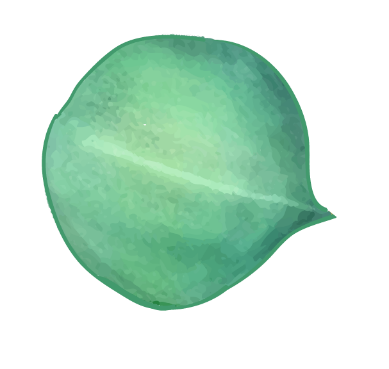 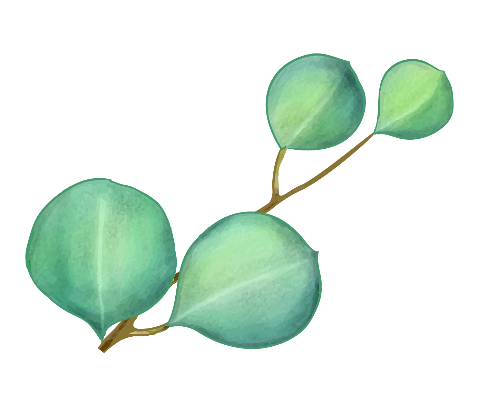 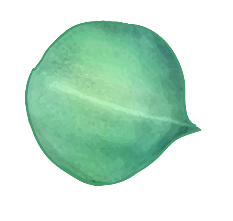 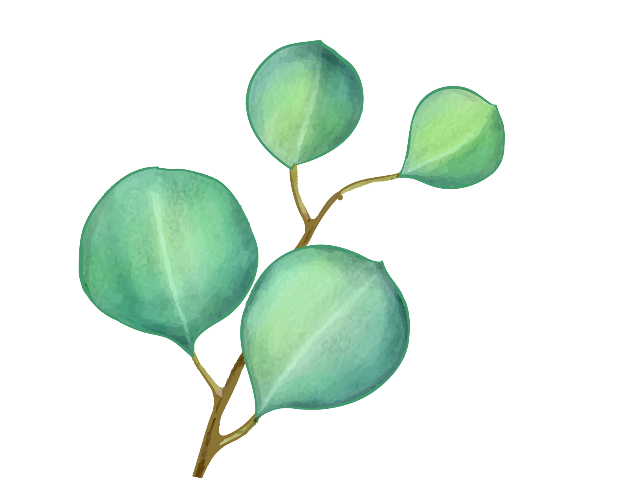 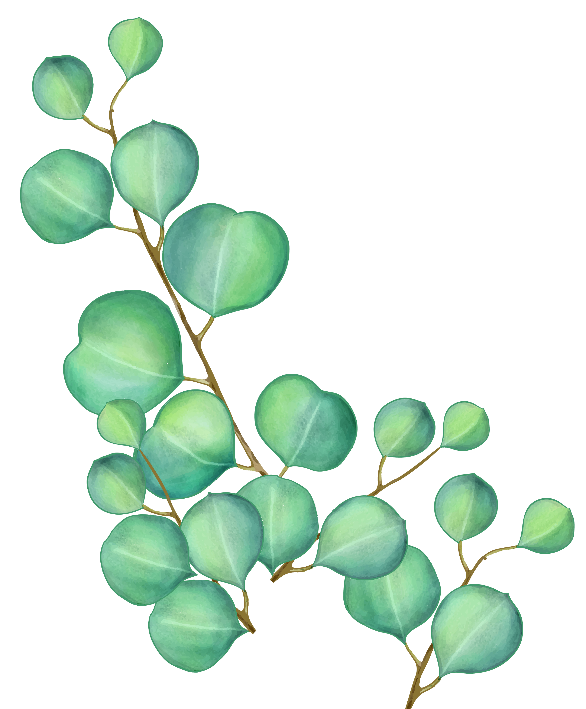 02
Sử dụng từ đồng âm
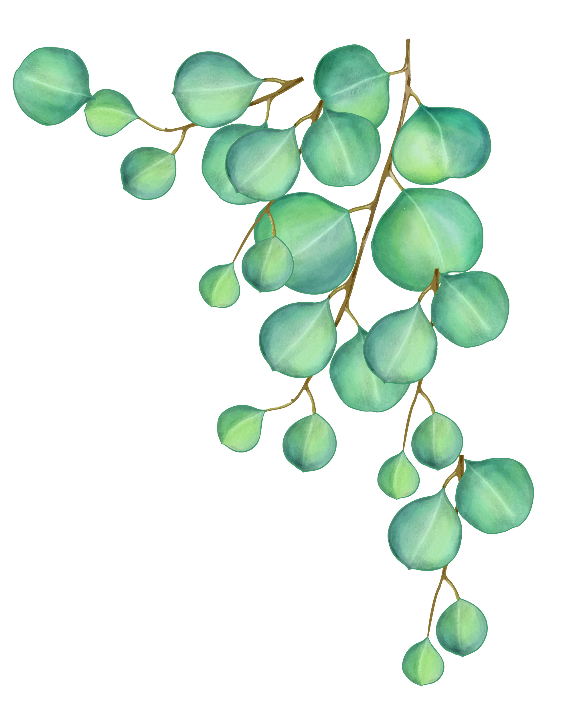 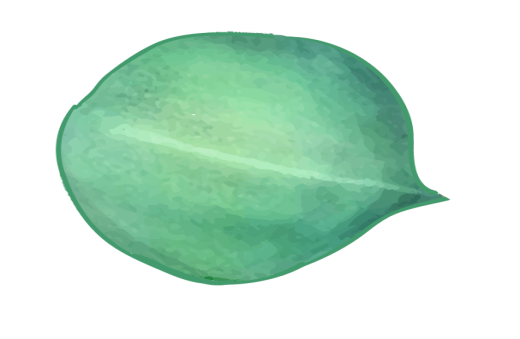 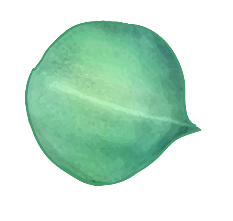 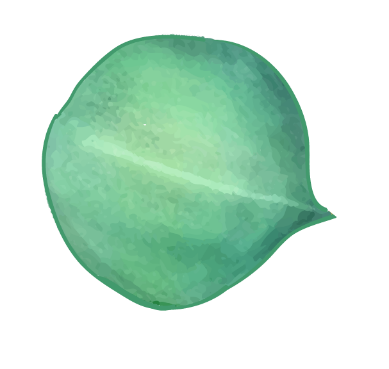 Luyện tập
03
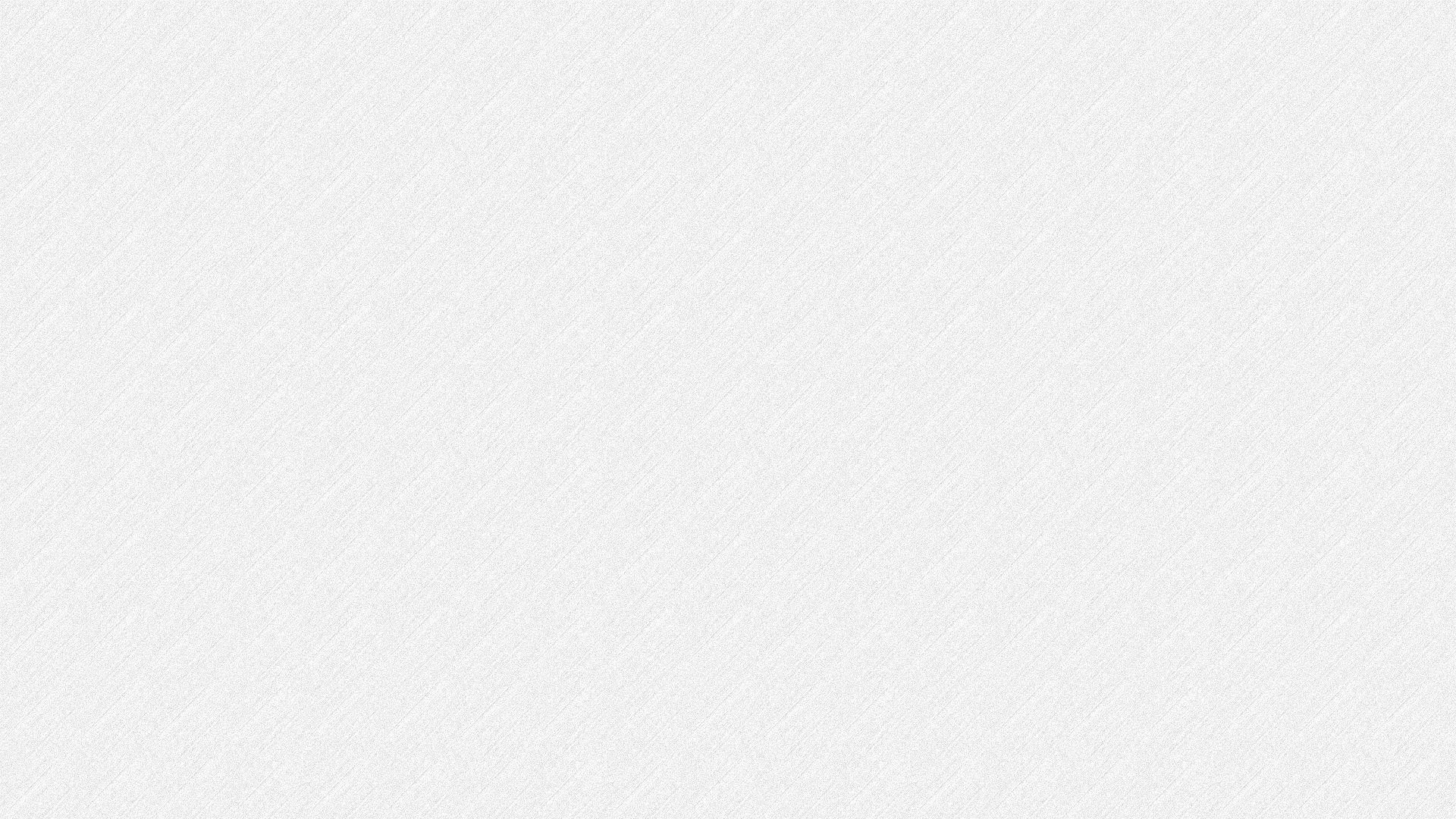 I. Thế nào là từ đồng âm?
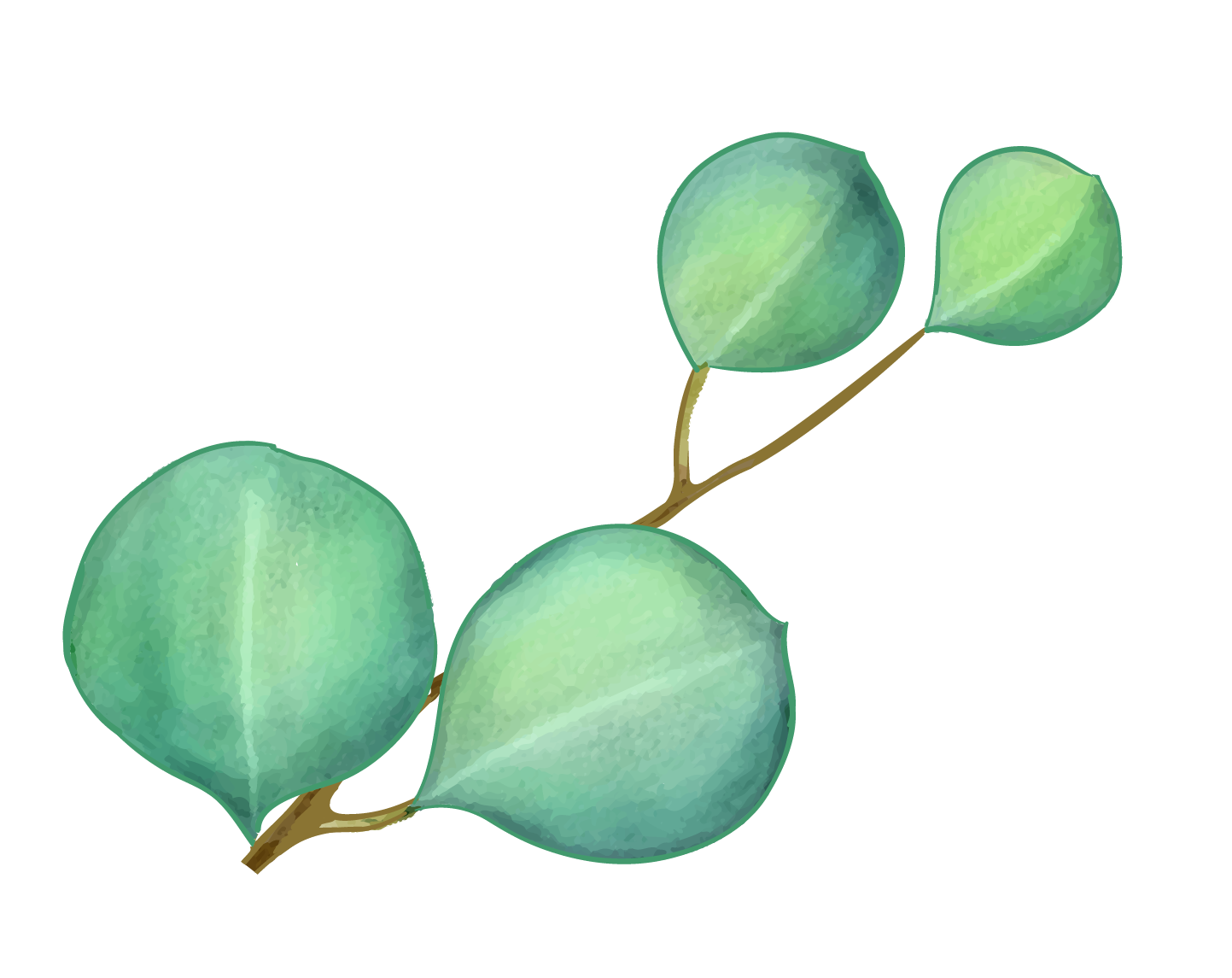 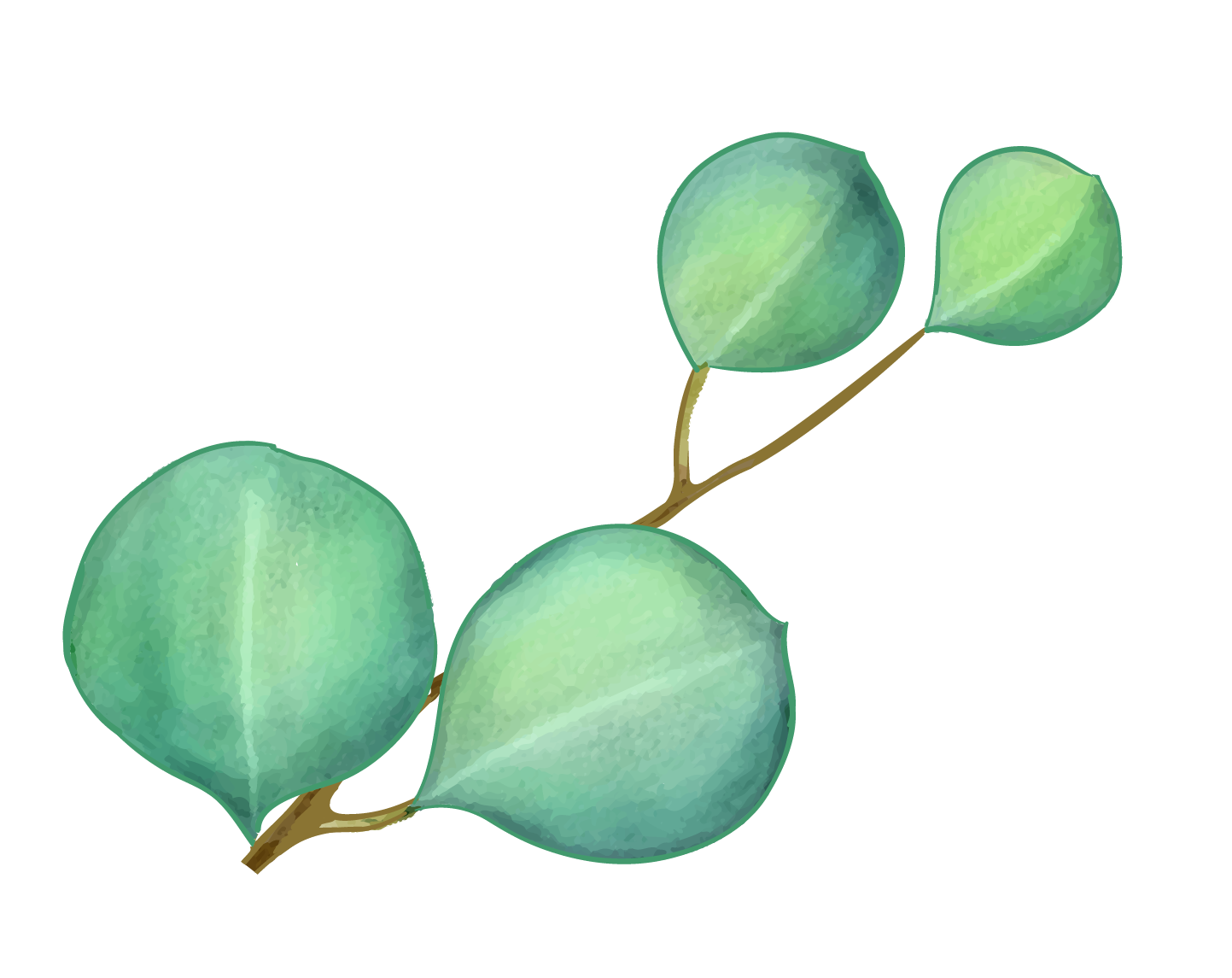 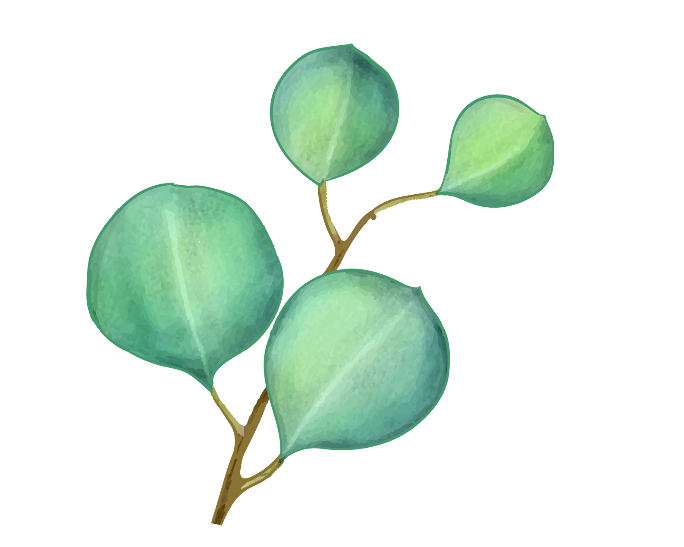 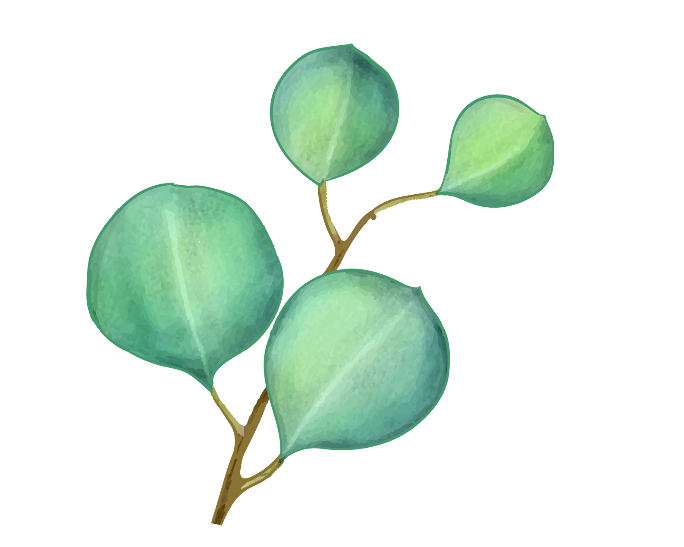 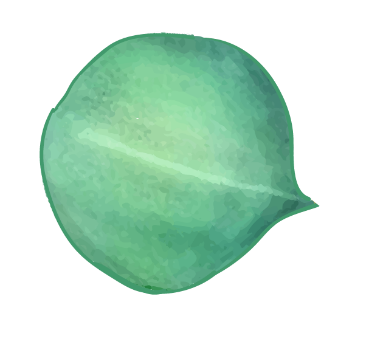 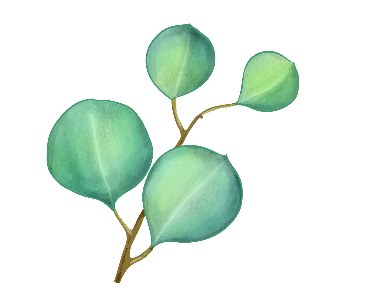 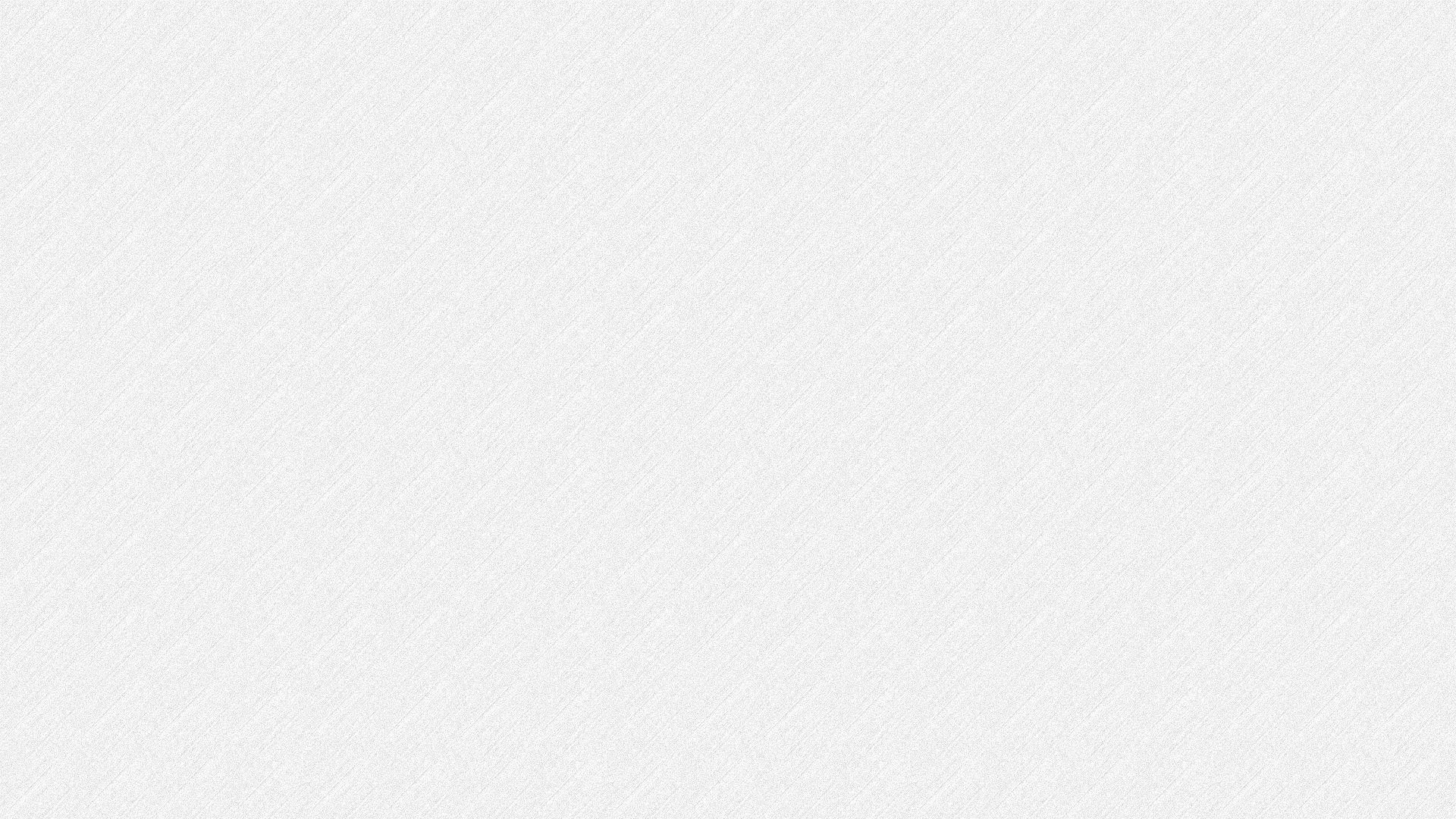 Nghĩa của các từ “lồng” có liên quan gì đến nhau không? Em hãy giải thích nghĩa.
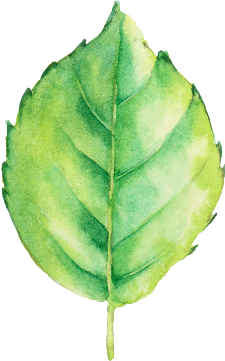 Con ngựa đang đứng bỗng lồng lên.
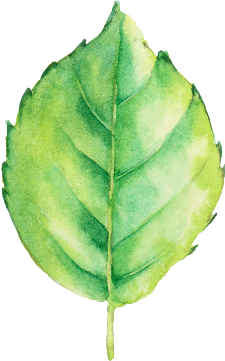 Mua được con chim, bạn tôi nhốt ngay vào lồng.
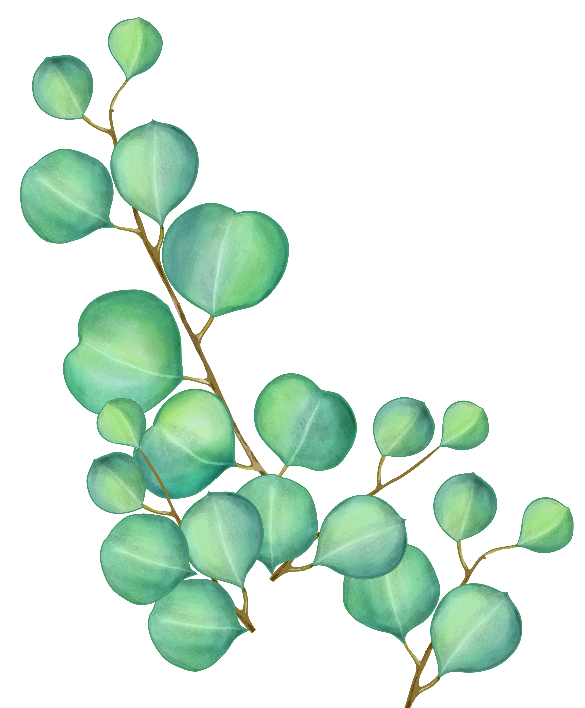 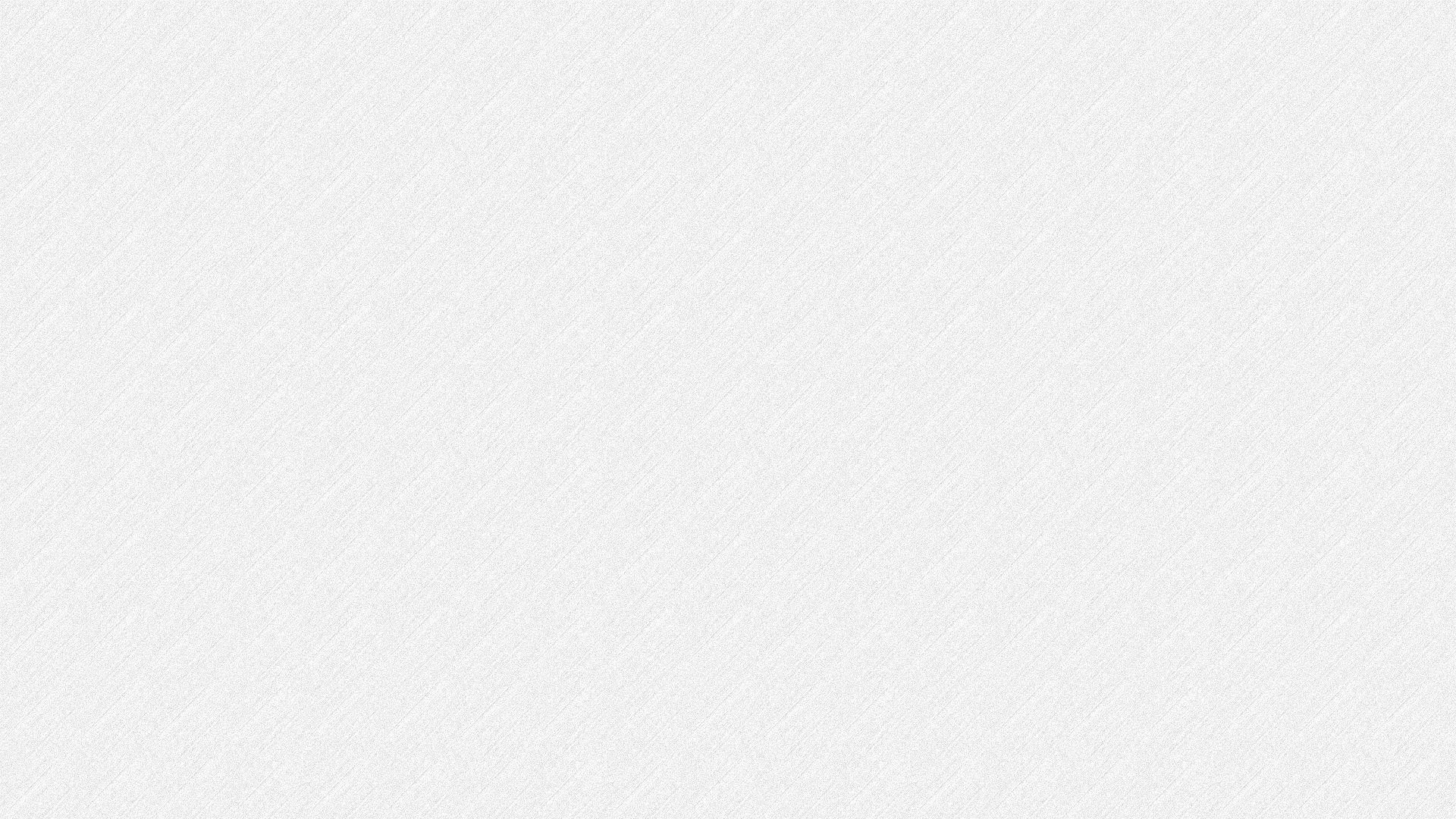 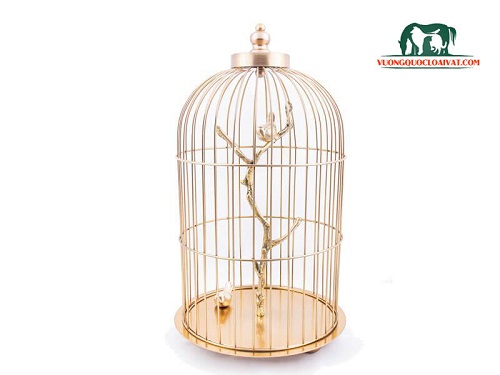 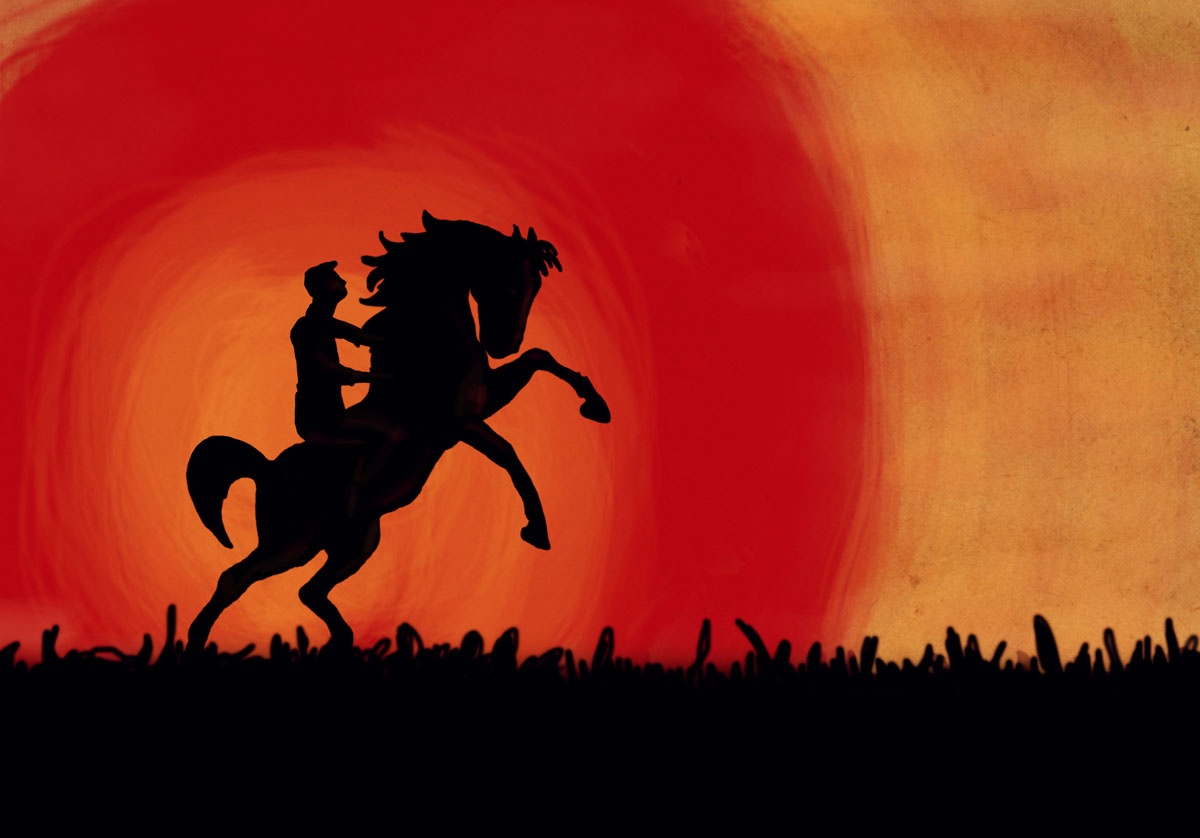 Lồng: Đồ vật đan bằng tre, dùng để nhốt gia cầm
Lồng: Con ngựa chồm lên, hung dữ
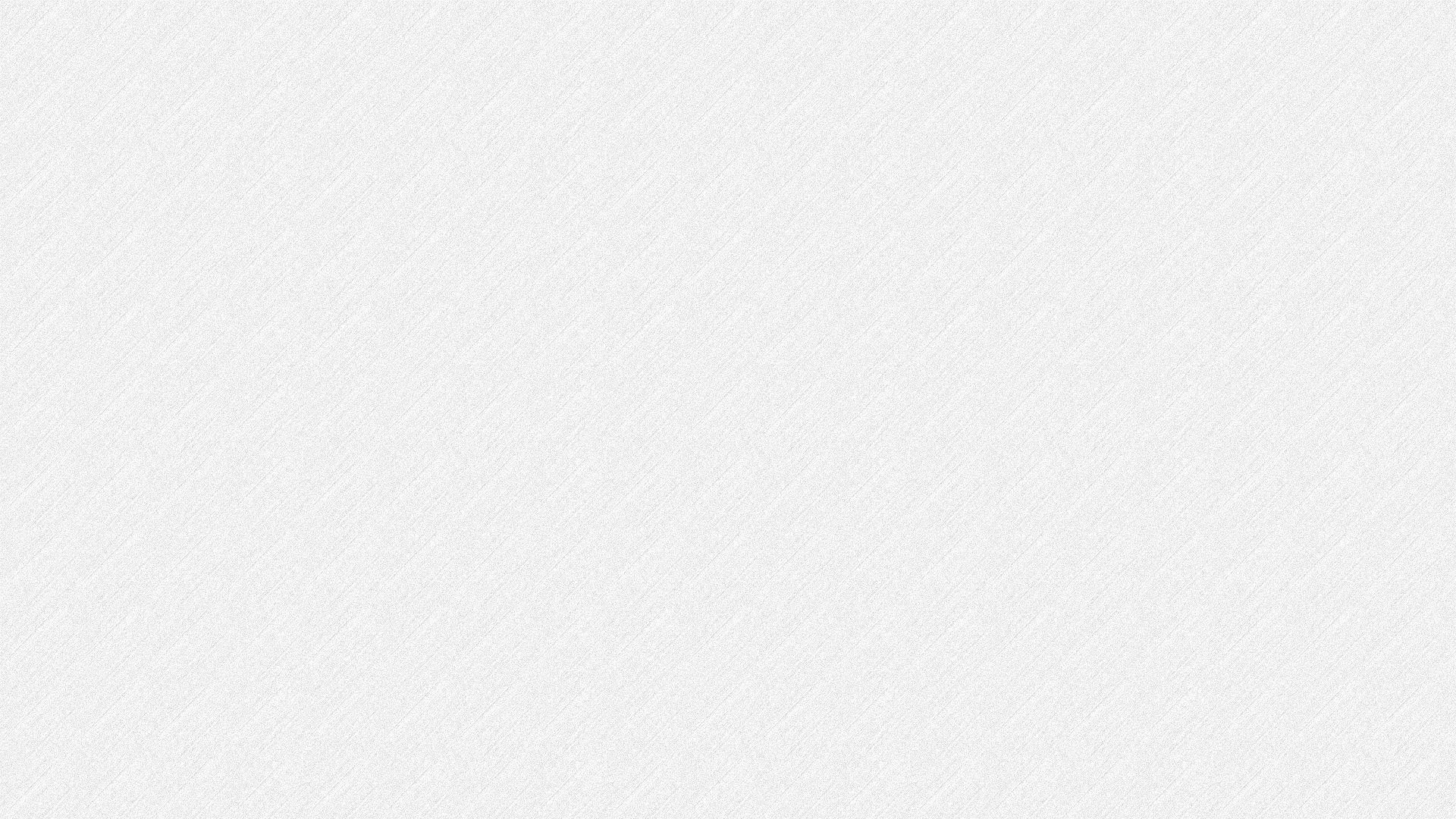 Em có nhận xét gì về nghĩa và cách phát âm của các từ lồng nêu trên?
Những từ như vậy thì được gọi là từ đồng âm.
Phát âm giống nhau, nghĩa khác nhau
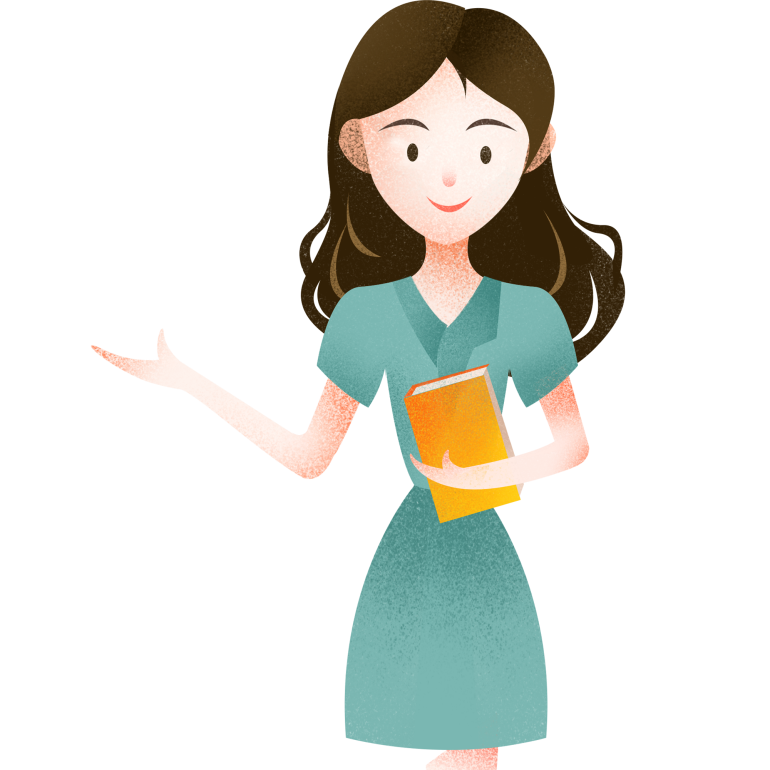 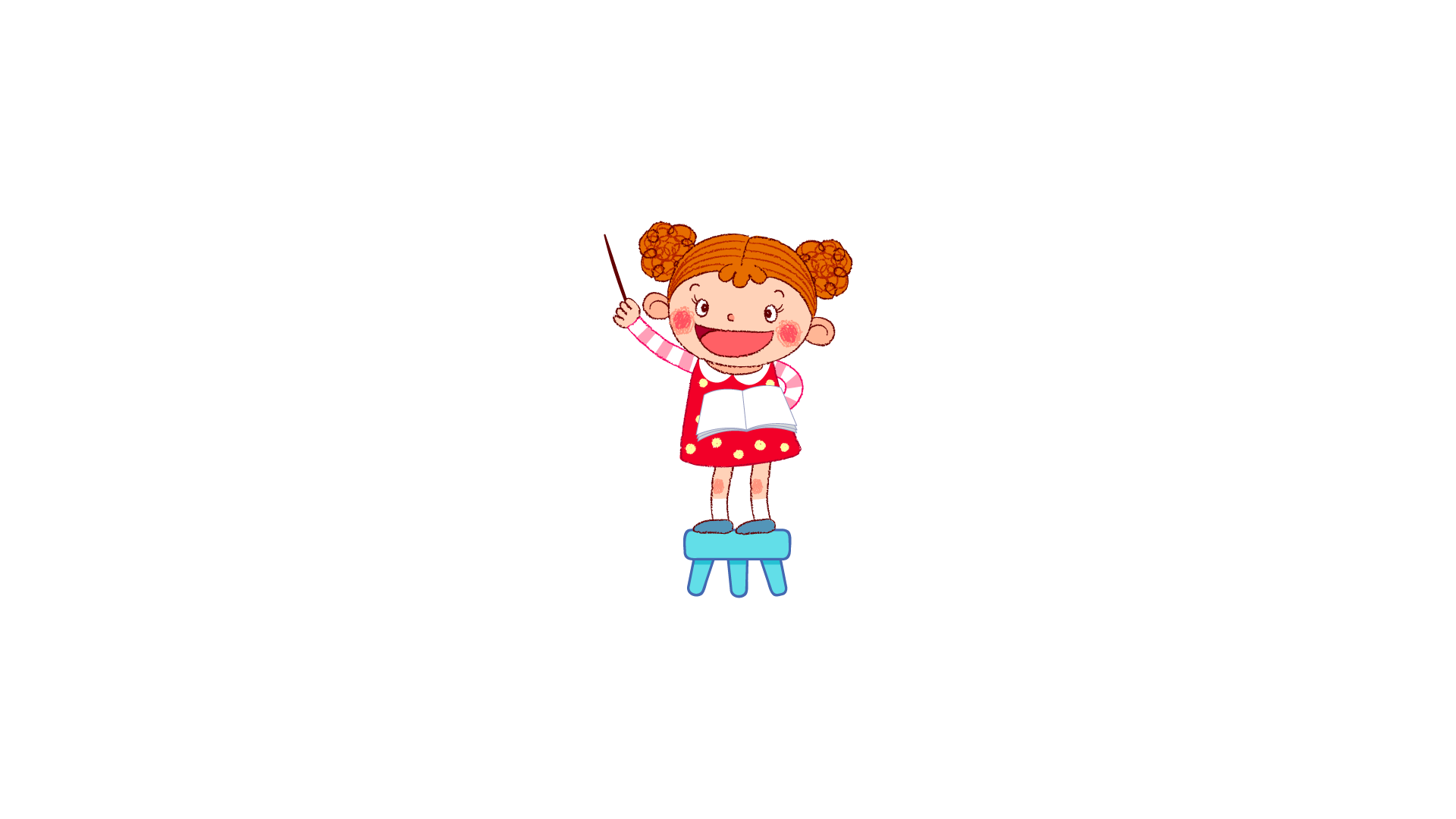 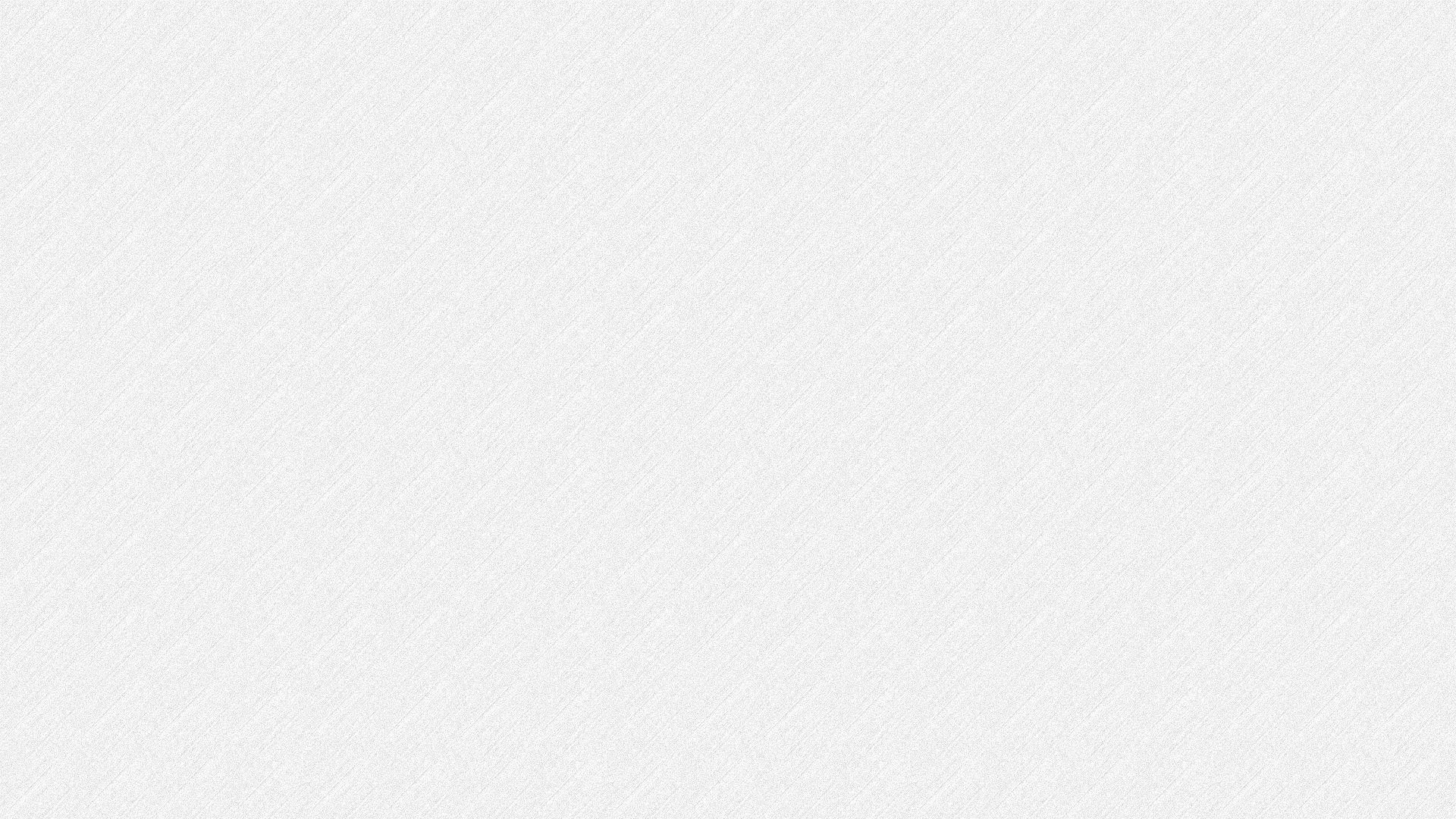 GHI NHỚ
Từ đồng âm là những từ giống nhau về âm thanh những nghĩa khác xa nhau, không liên quan gì với nhau
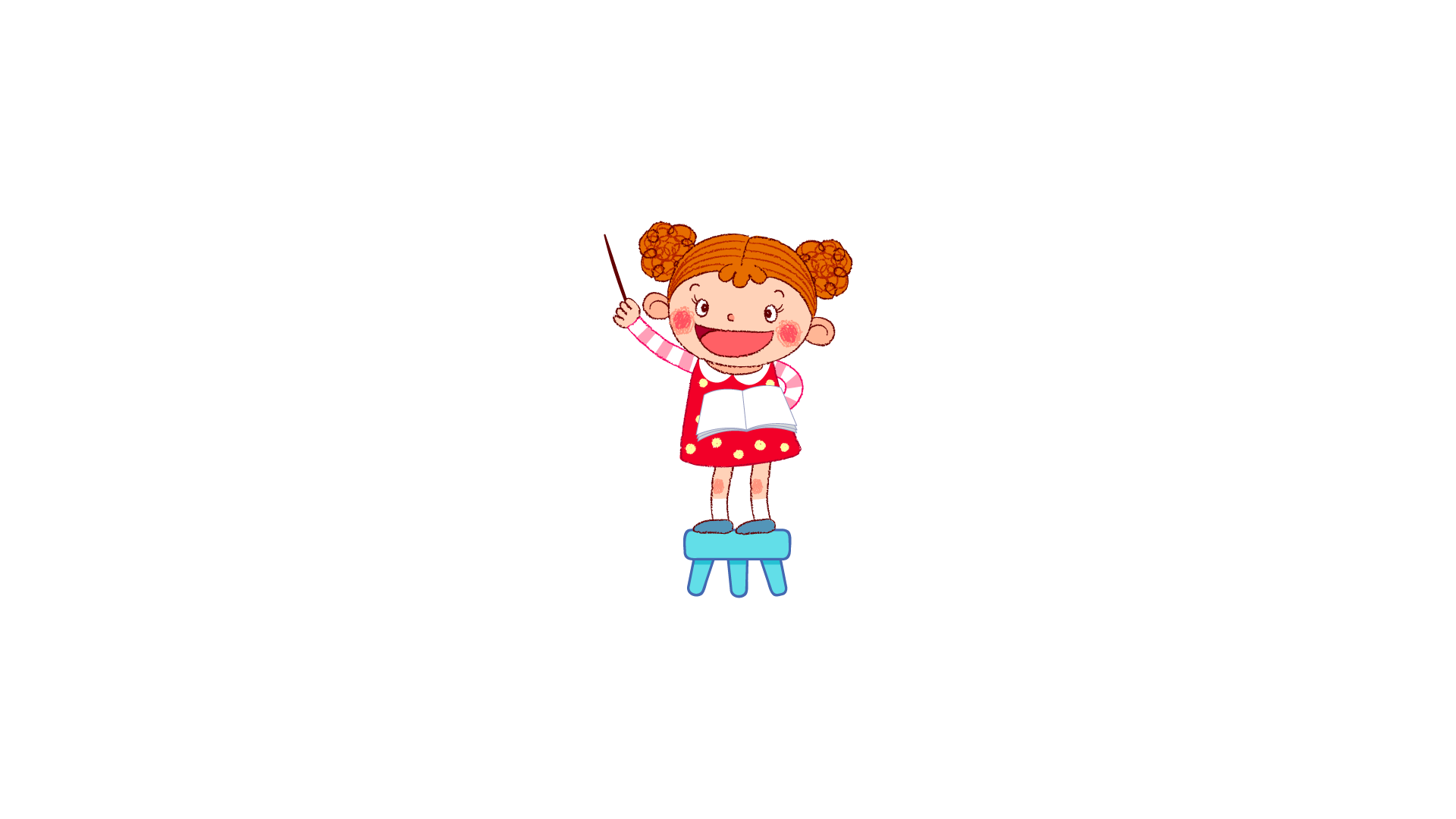 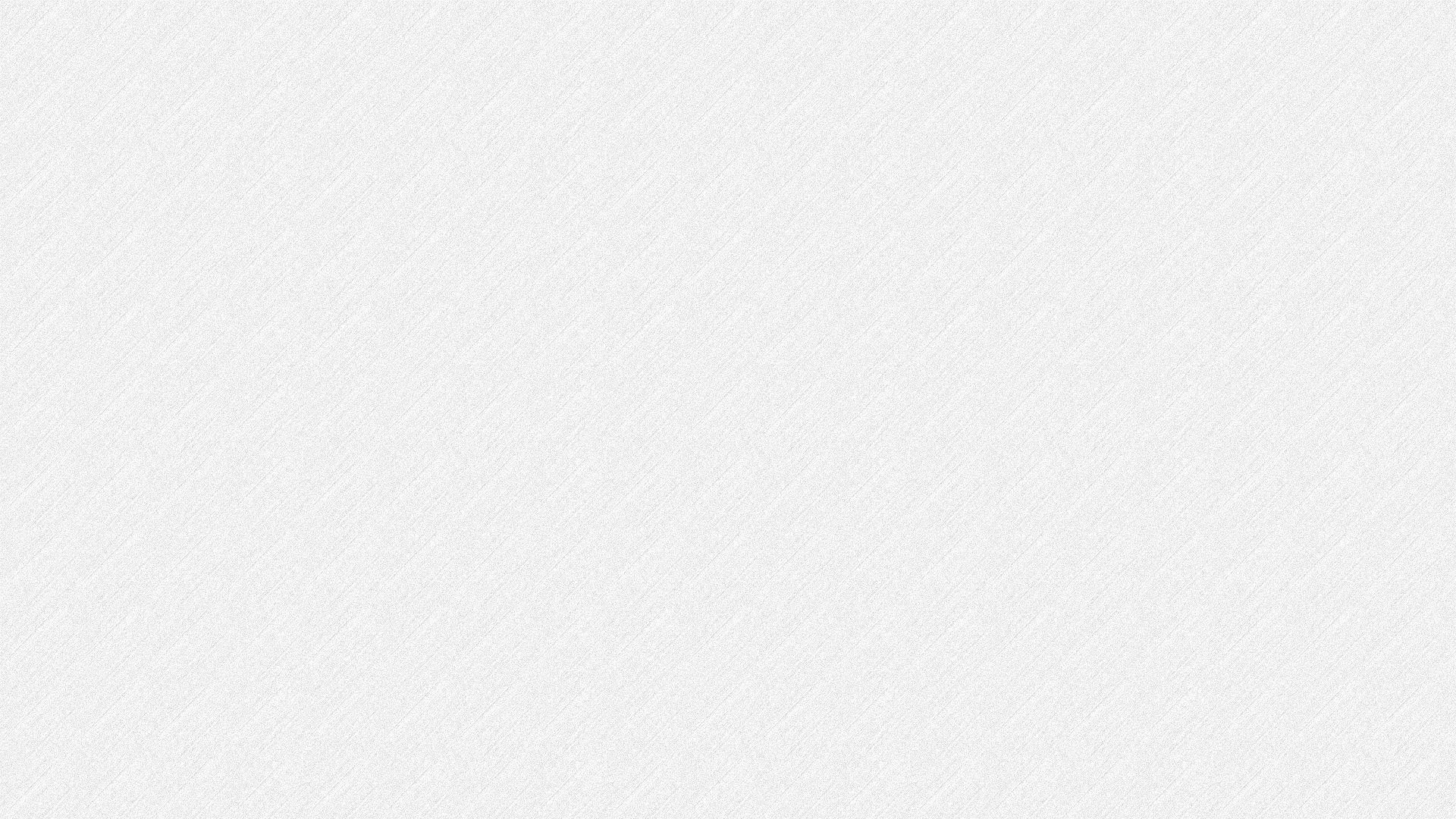 II. Sử dụng từ đồng âm
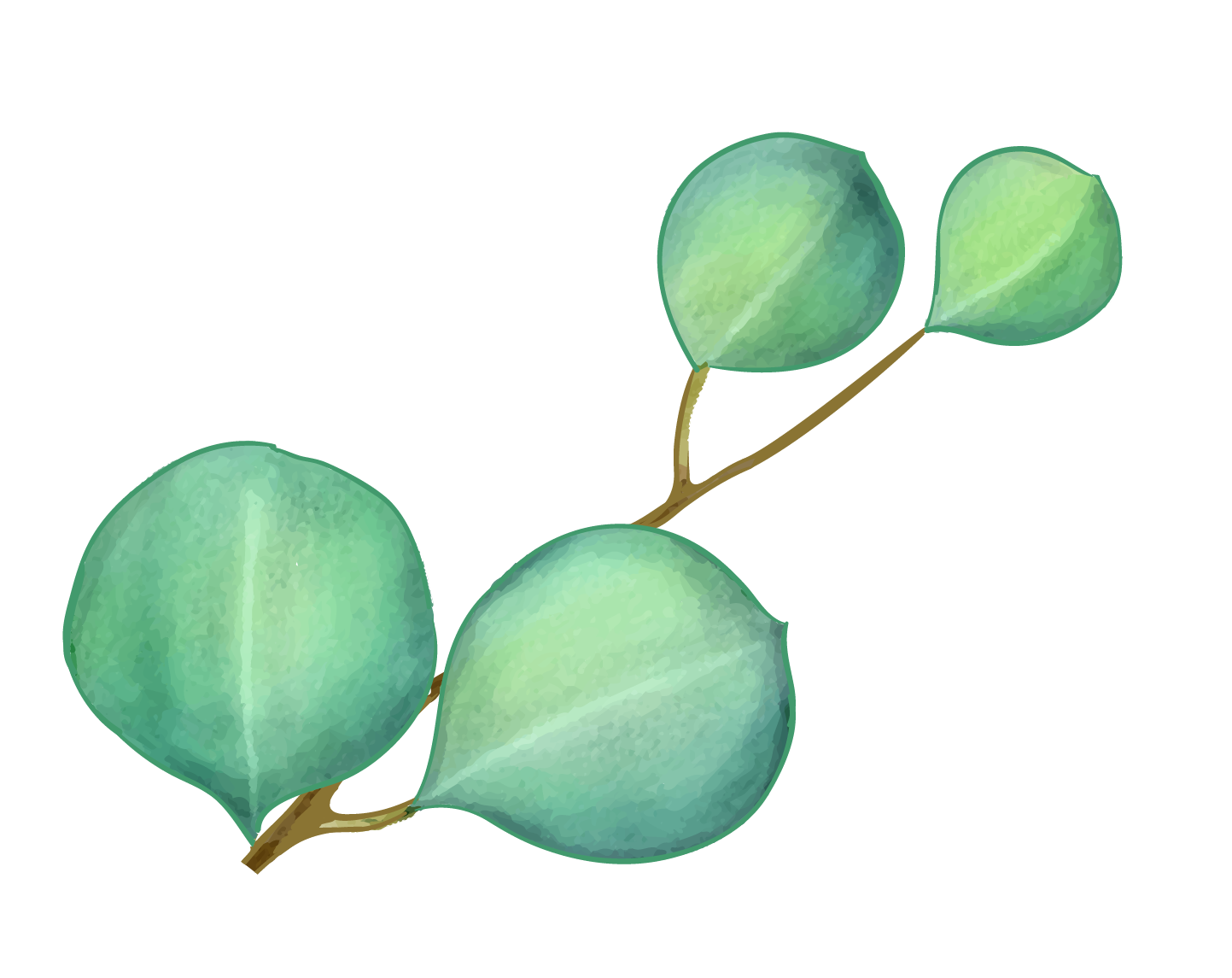 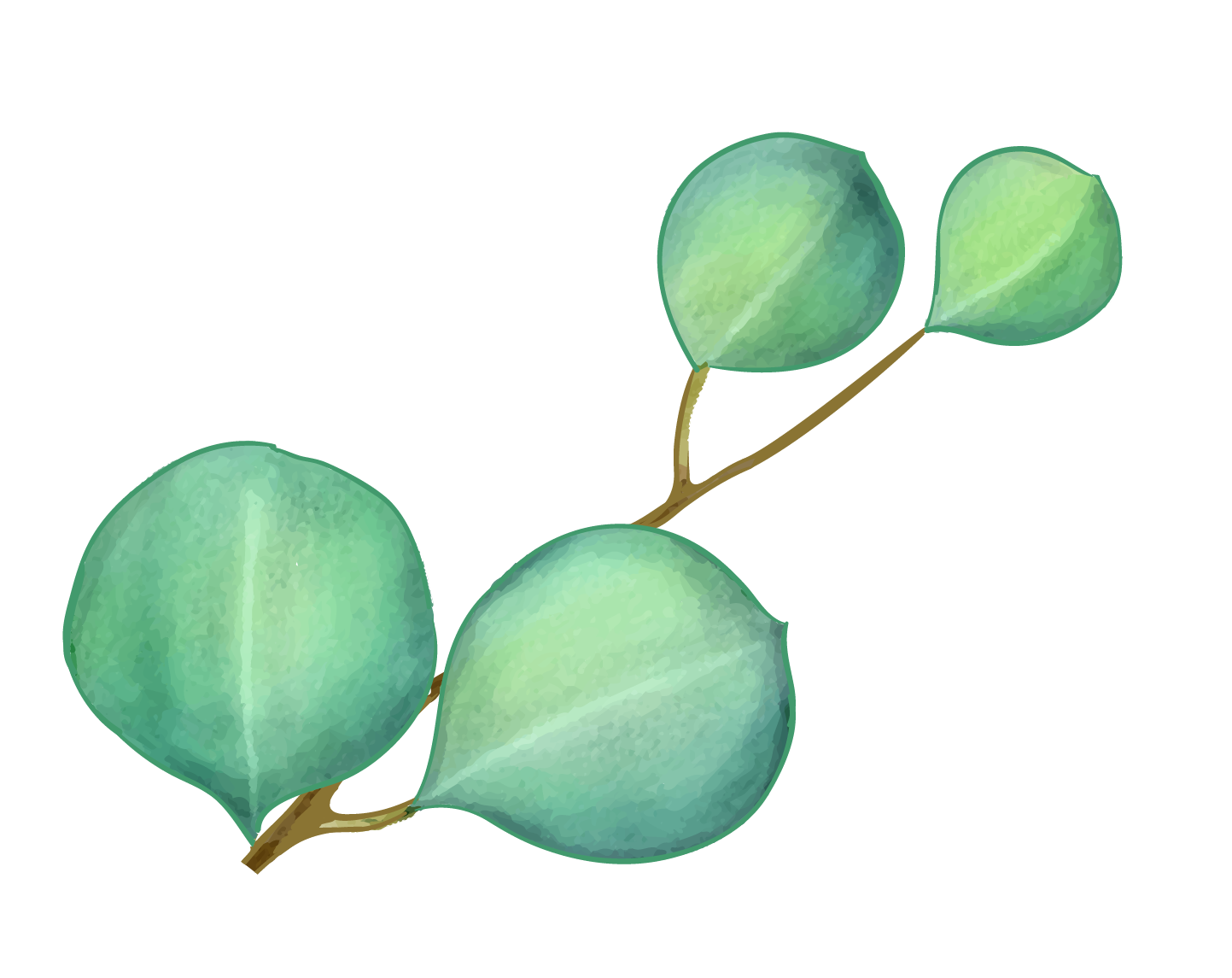 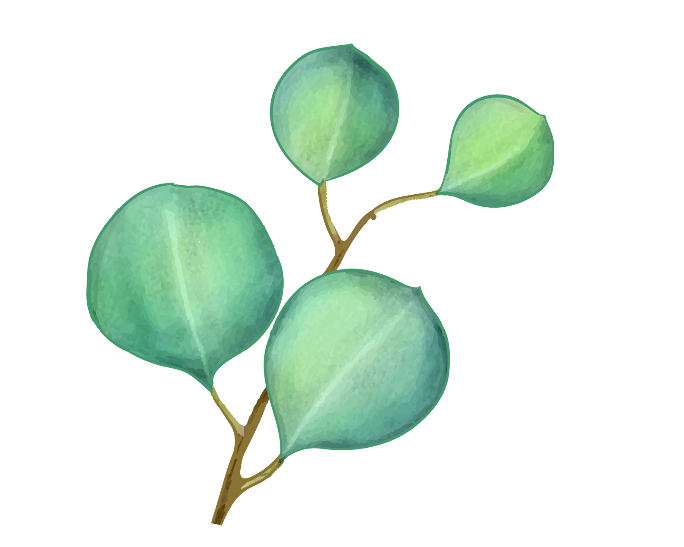 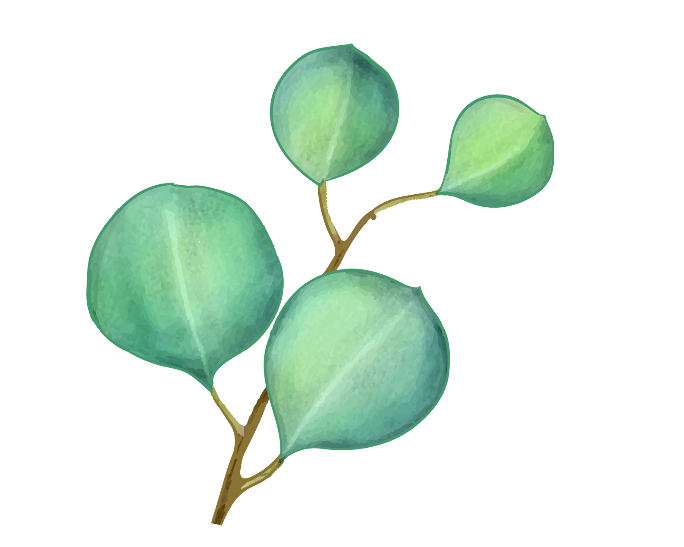 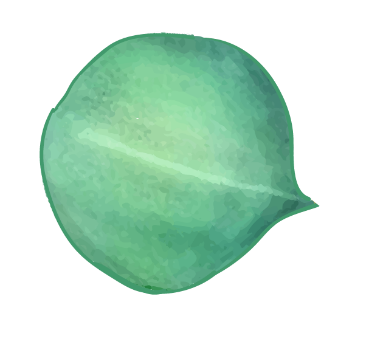 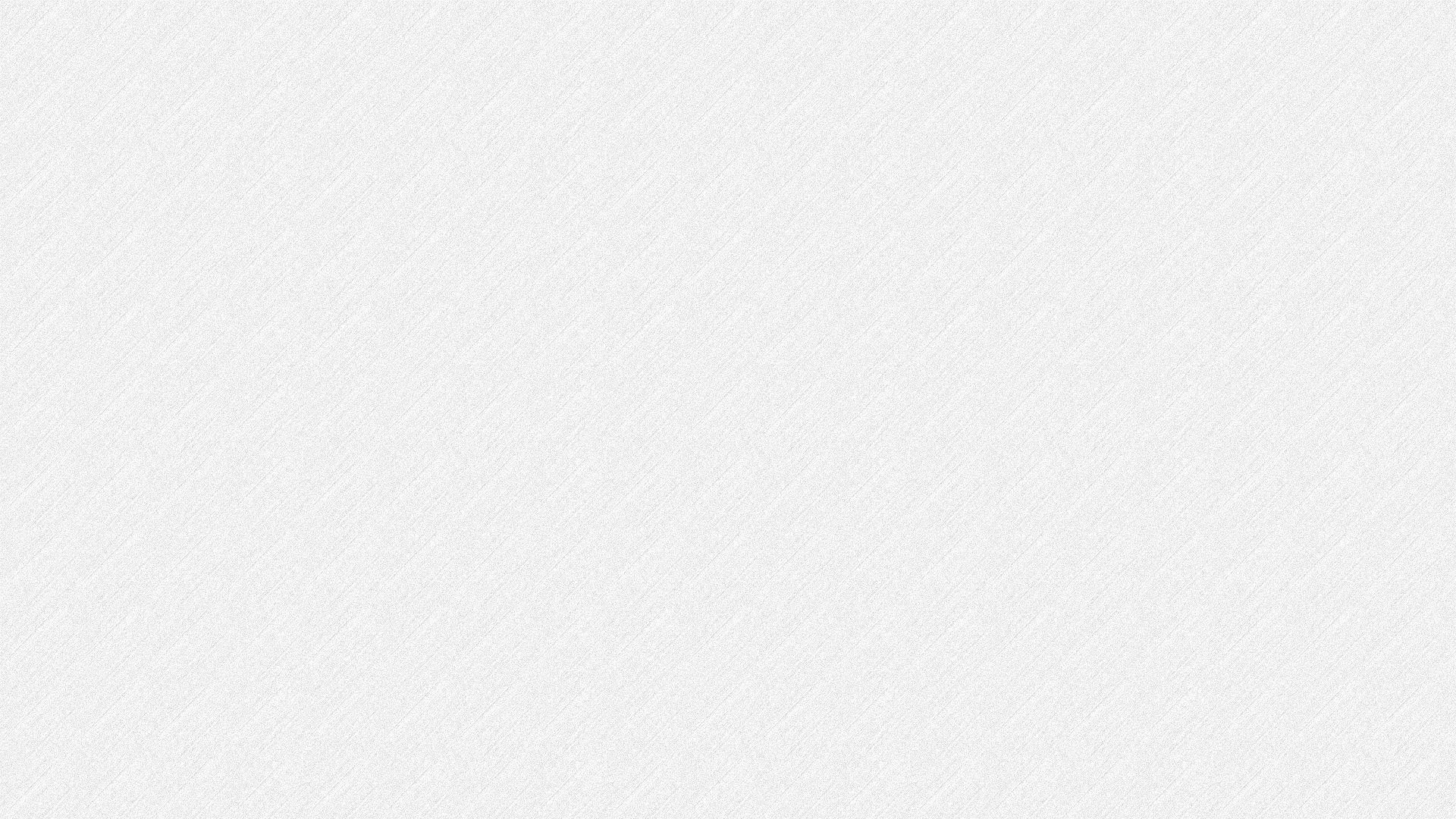 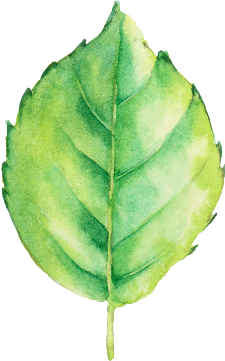 Nhờ đâu mà em hiểu được nghĩa của từ  “lồng” trong 2 câu:
Con ngựa đang đứng bỗng lồng lên.
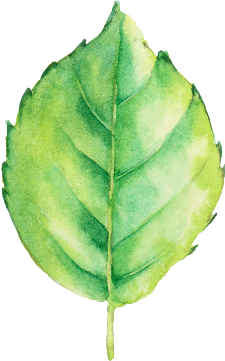 Mua được con chim, bạn tôi nhốt ngay vào lồng.
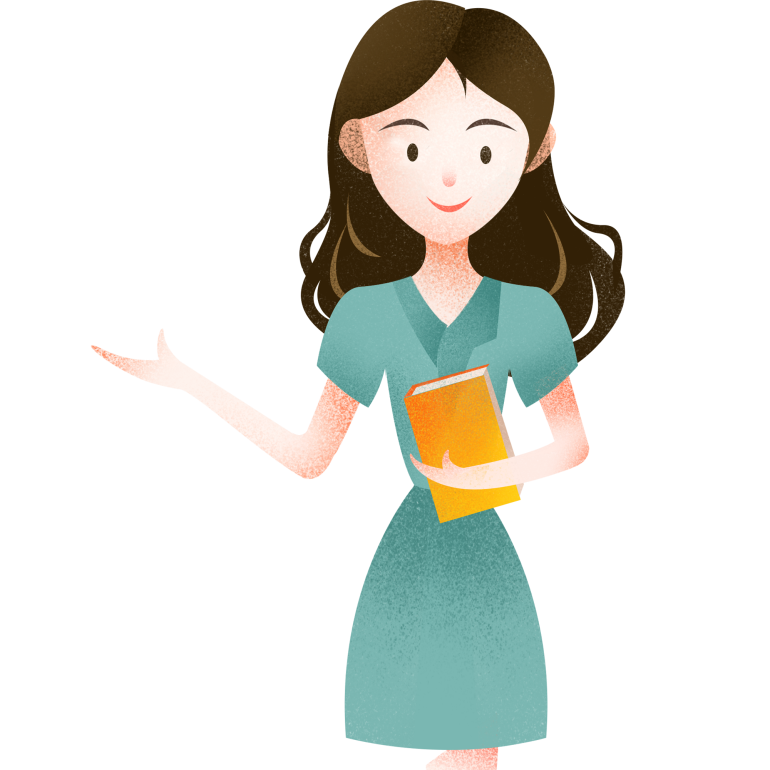  Dựa vào ngữ cảnh của câu nói.
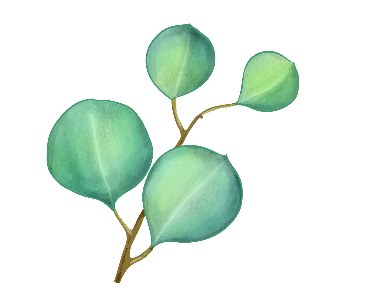 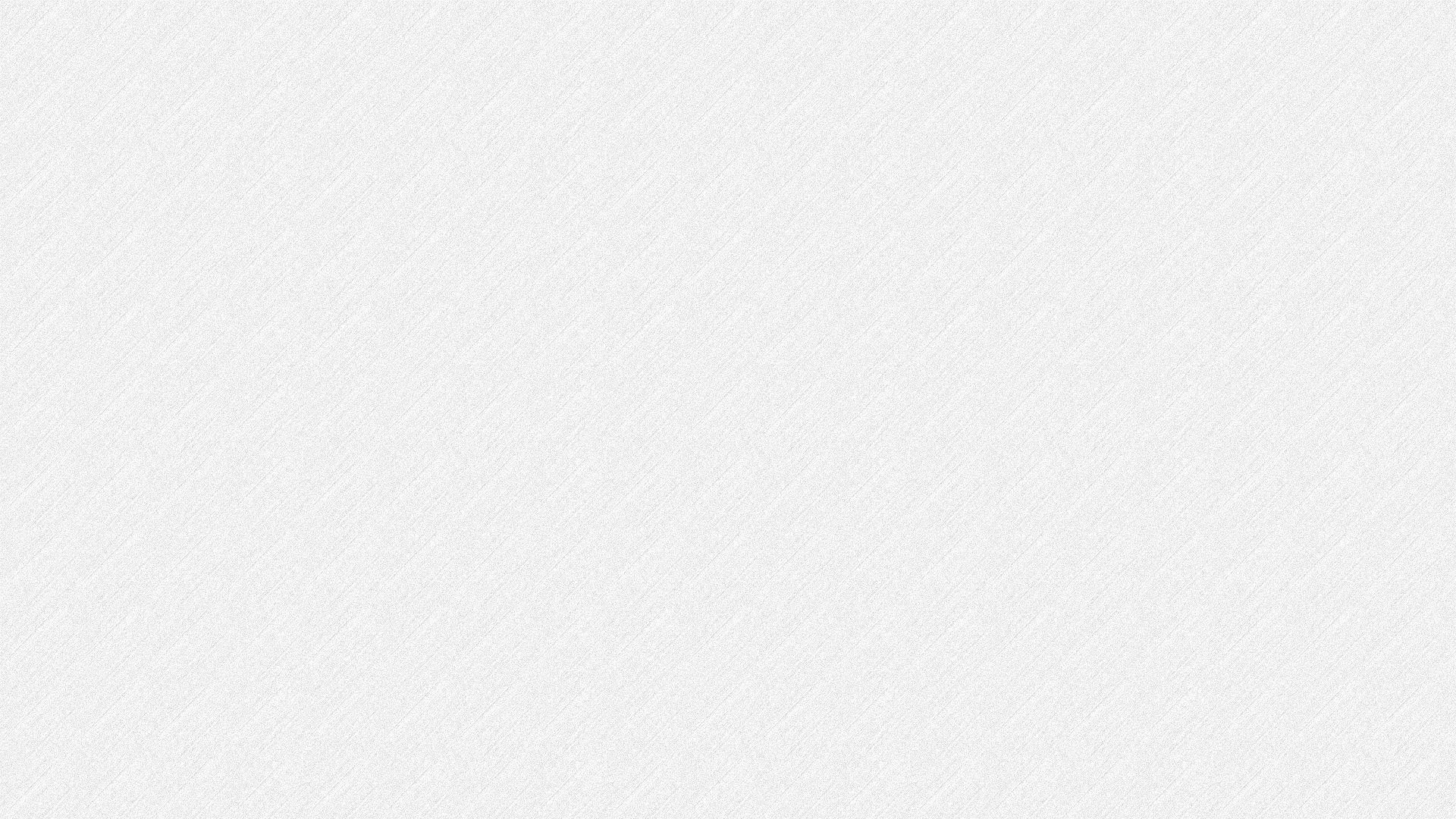 1. Ví dụ:
Đem cá về kho!
- Kho (1): Hoạt động nấu thức ăn
→ Đem cá về kho tiêu!
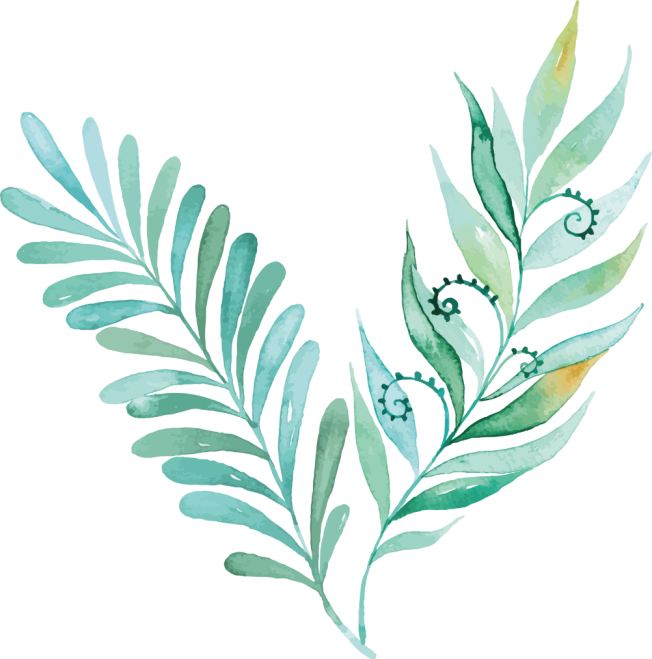 - Kho (2): Nơi tập trung cất giữ đồ đạc, tài sản
→ Đem cá về kho hàng!
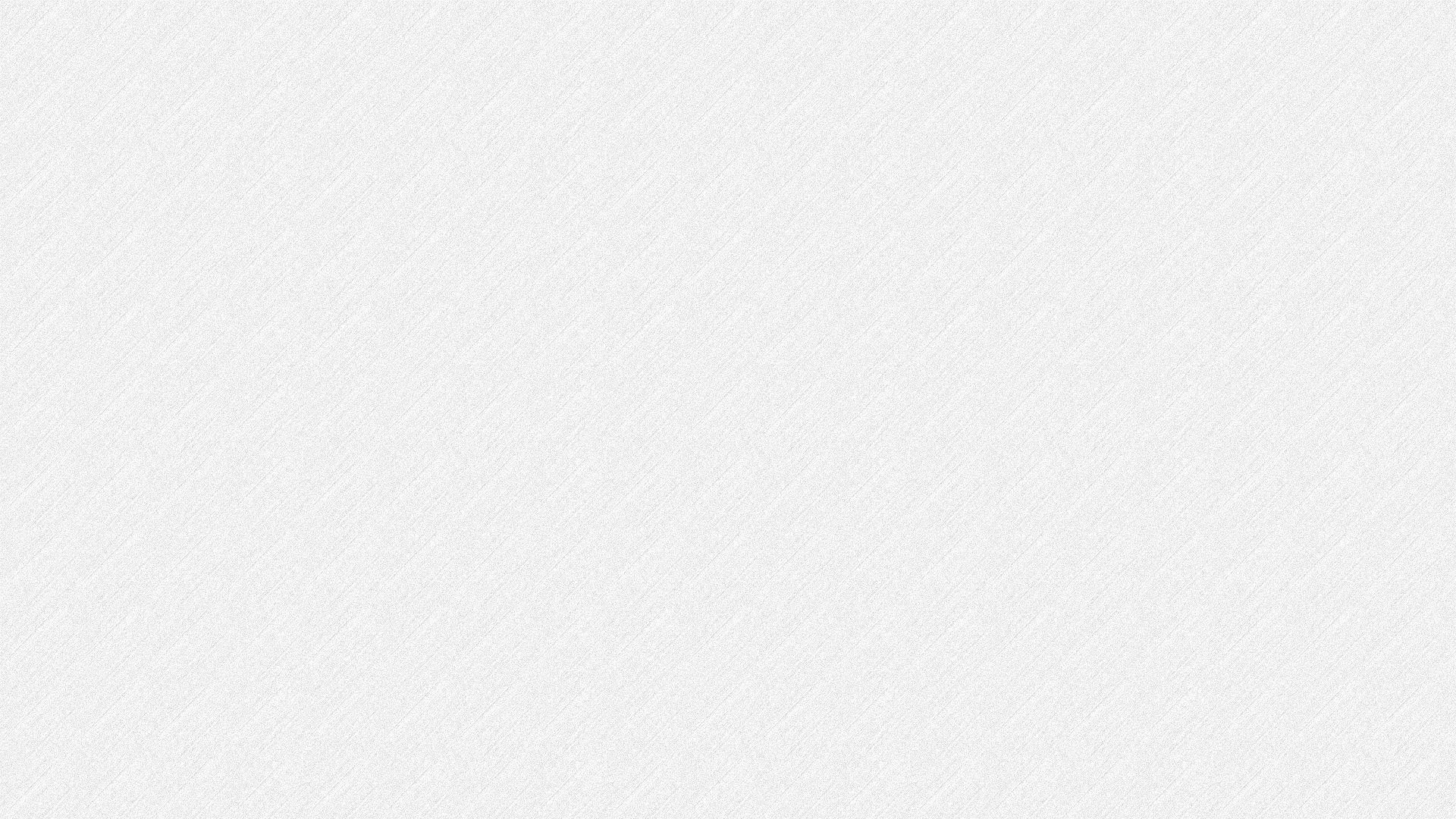 2. Bài học: Ghi nhớ (SGK/136)
Trong giao tiếp, phải chú ý đến ngữ cảnh để tránh hiểu sai nghĩa của từ hoặc dùng từ với nghĩa nước đôi do hiện tượng đồng âm.
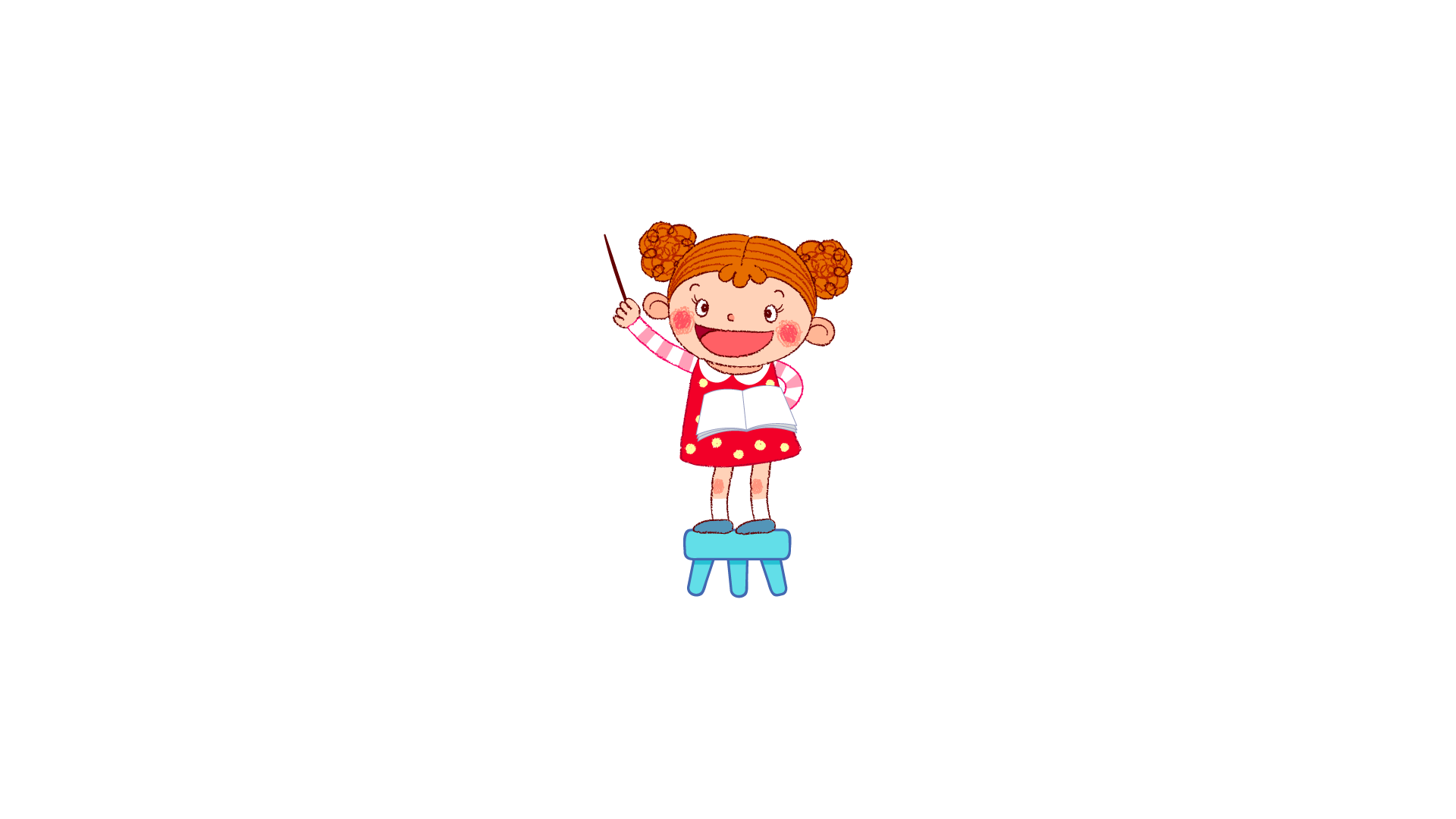 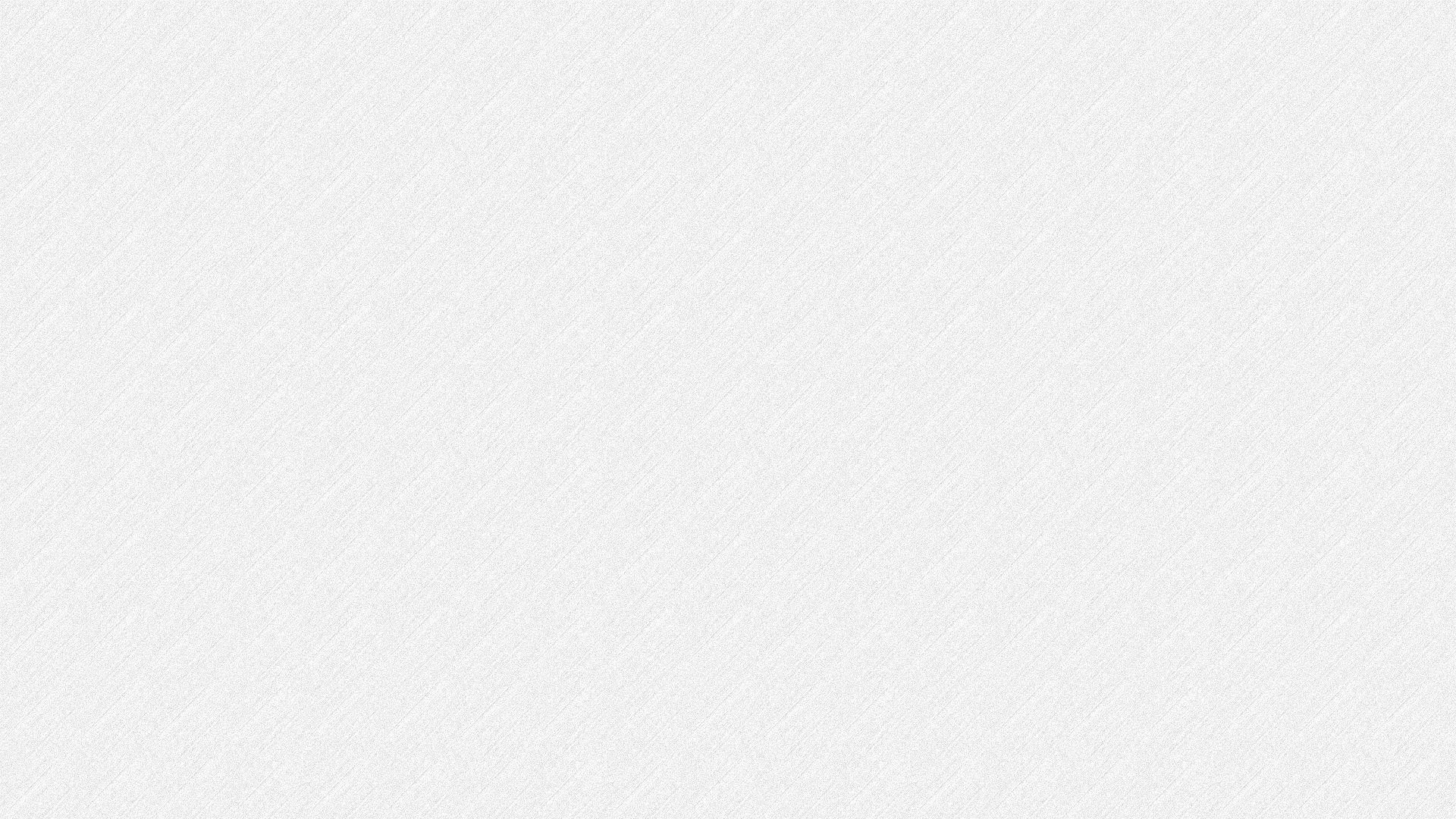 III. Luyện tập
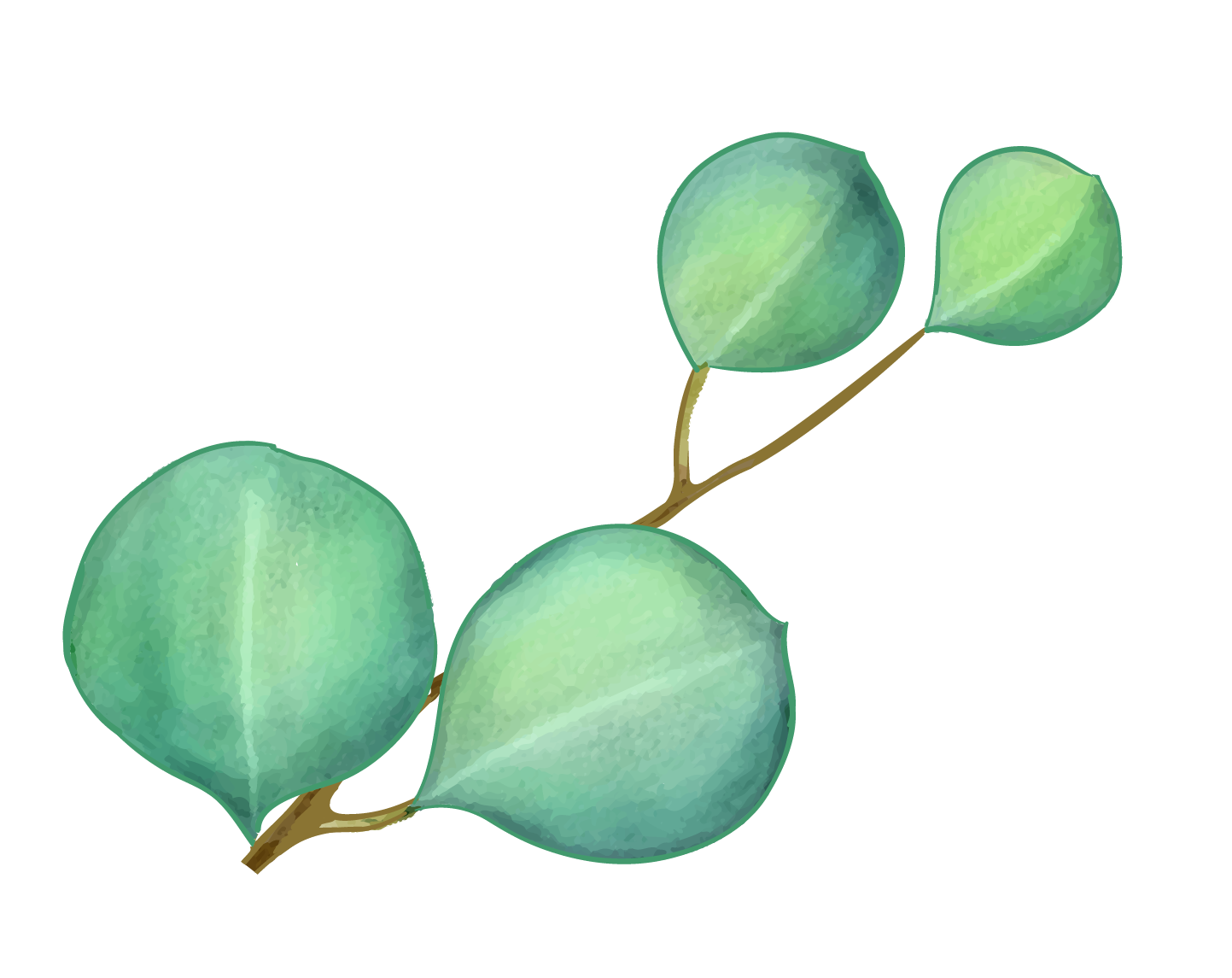 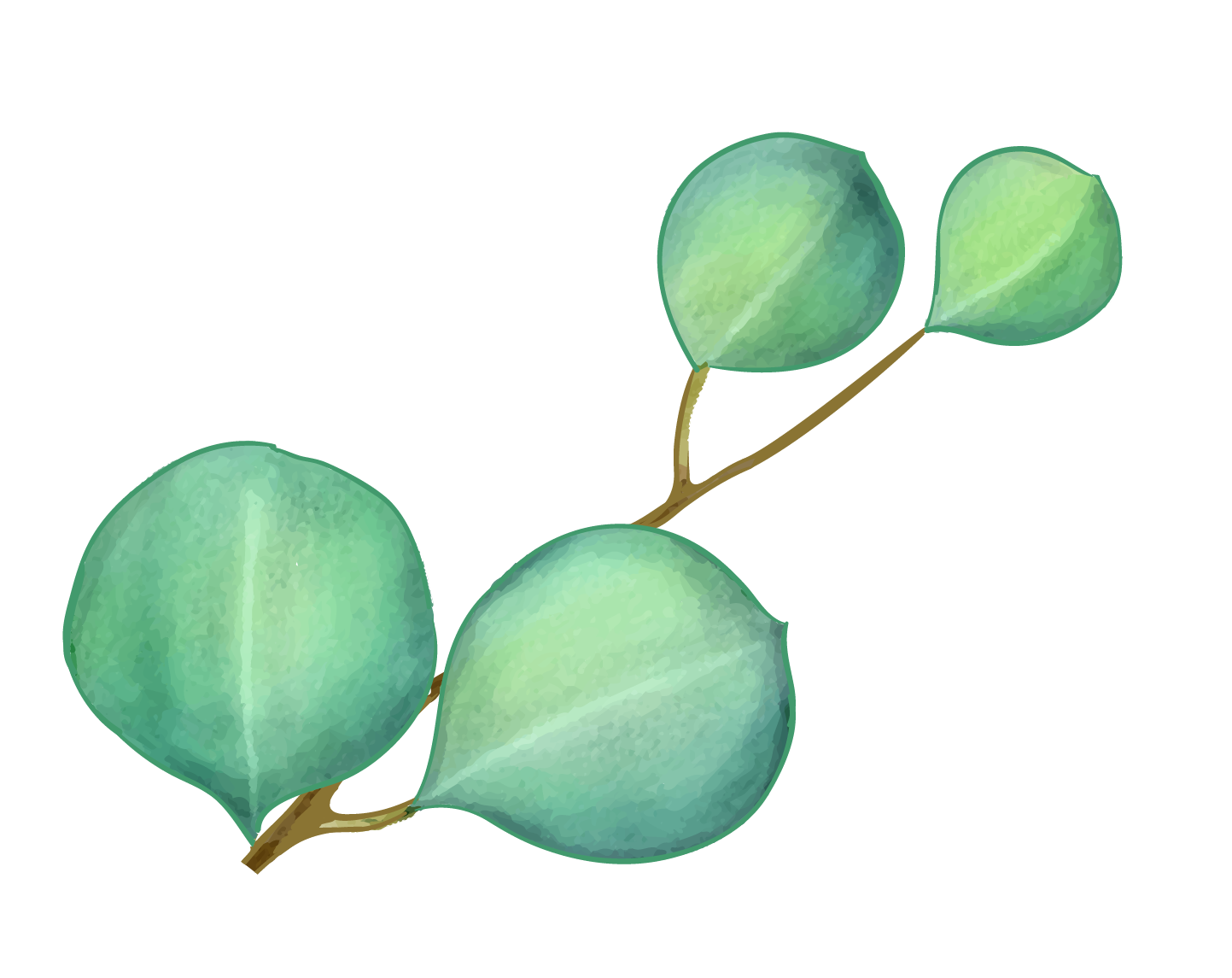 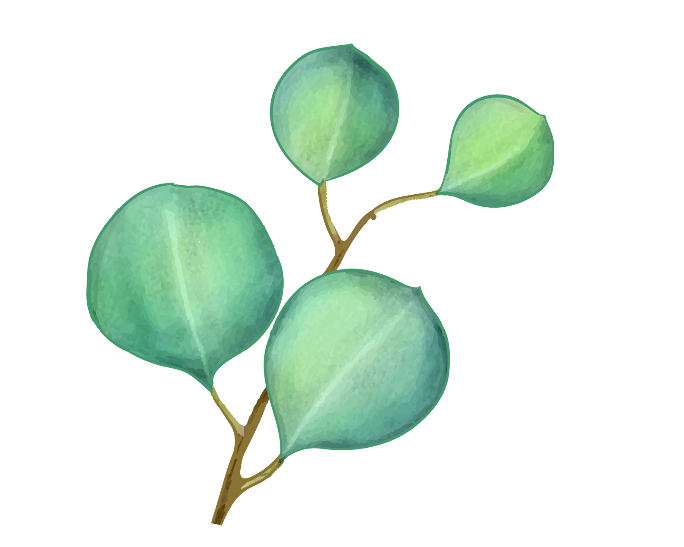 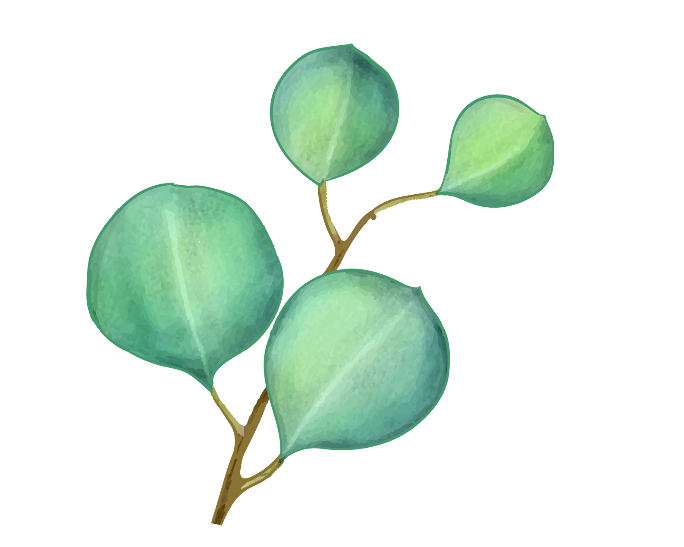 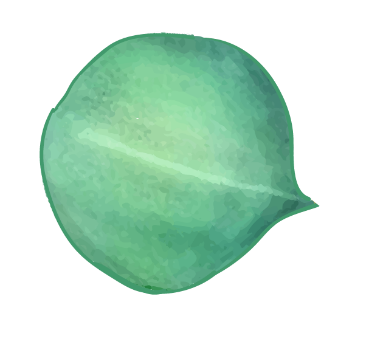 Bài 2/136
1. Bộ phận của cơ thể người hoặc động vật 
(cổ gà...)
a) Cổ
2. Bộ phận của đồ vật bao quanh cổ hoặc chân người (cổ áo, cổ giầy...)
3. Bộ phận của đồ vật, hình dáng dài và thon giống cổ người (cổ bình, cổ lọ...)
4. Cổ tay, cổ chân
b) Đồng âm với danh từ “cổ”: cổ xưa, cổ kính...(xưa, cũ, lâu đời)
Bài 3/136
Chúng tôi đang bàn với nhau về việc chuyển cái bàn đi chỗ khác.
Những con sâu làm cho vỏ cây bị nứt sâu hơn.
Năm vừa rồi, tôi về quê tận năm lần.
Bài 4/136
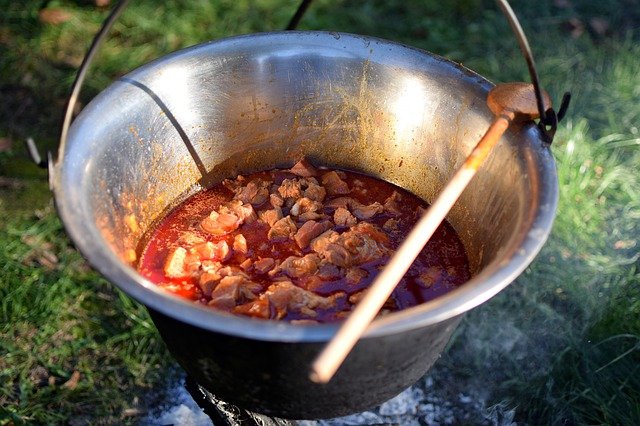 Vạc (A): cái vạc (đồ dùng để nấu, giống cái chảo lớn và sâu)
Vạc (B): con vạc (chim có chân cao, cùng họ với cò, thường đi ăn đêm, kêu rất to)
Đồng (A): kim loại
Đồng (B): cánh đồng
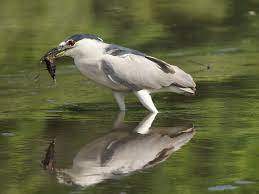